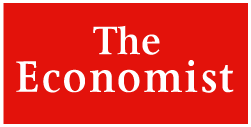 How The Economist has collected and analysed covid-19 data
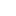 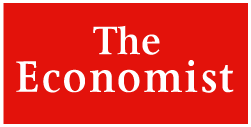 IntroductionThe Economist’s data team
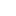 The Economist has crunched numbers since its first edition in 1843
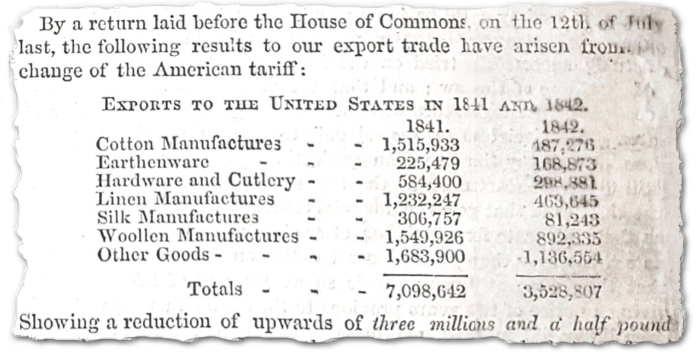 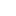 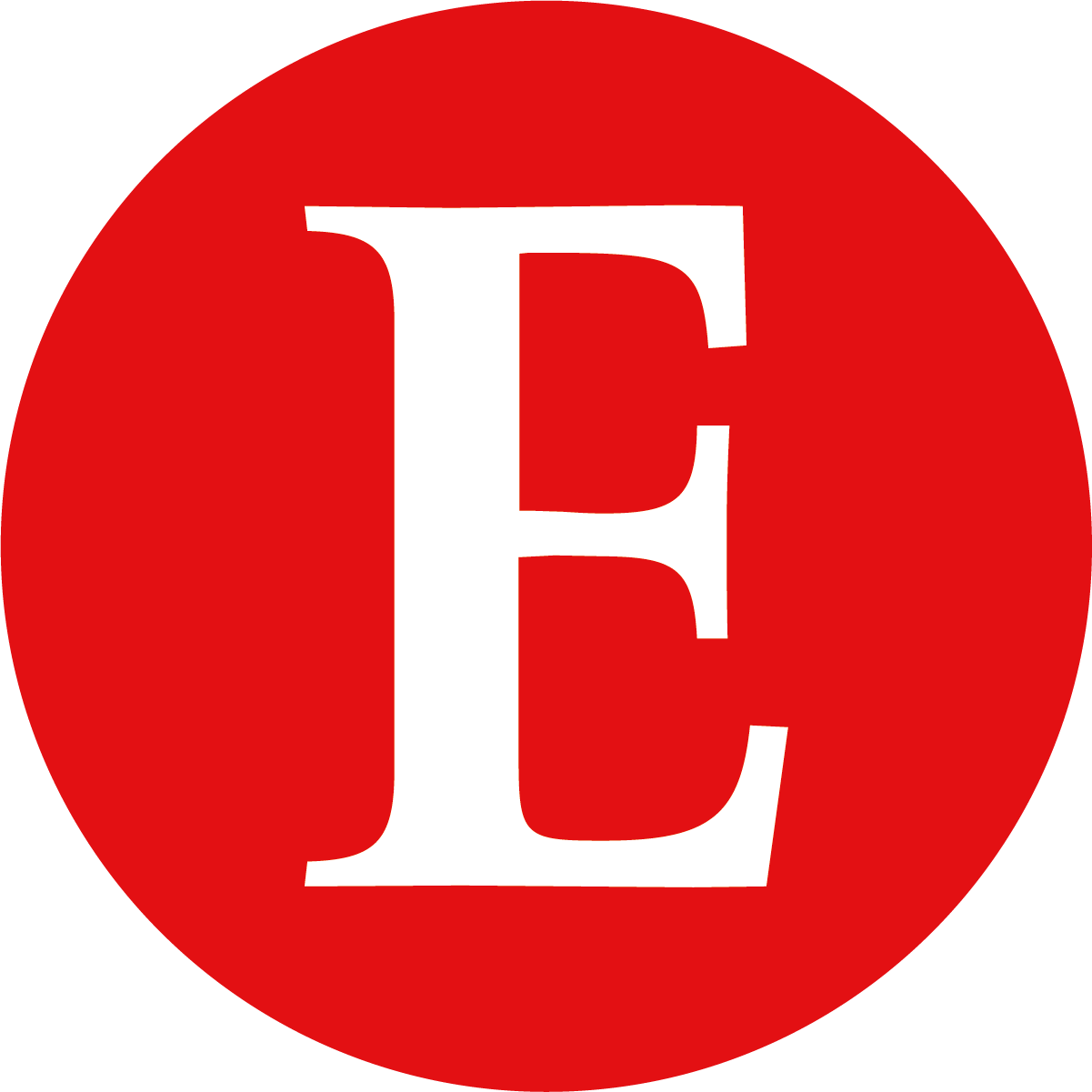 Today, we have a team dedicated to data-driven storytelling
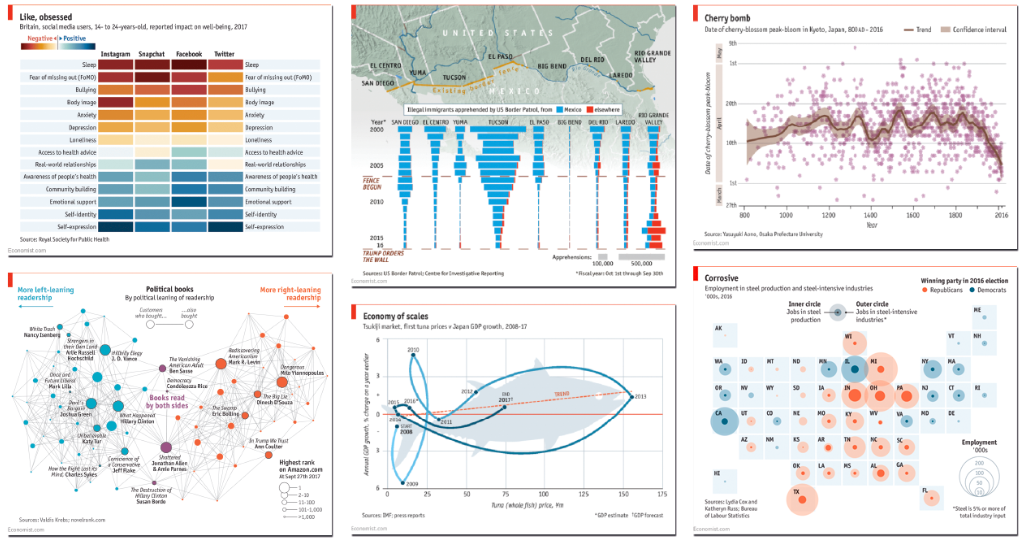 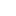 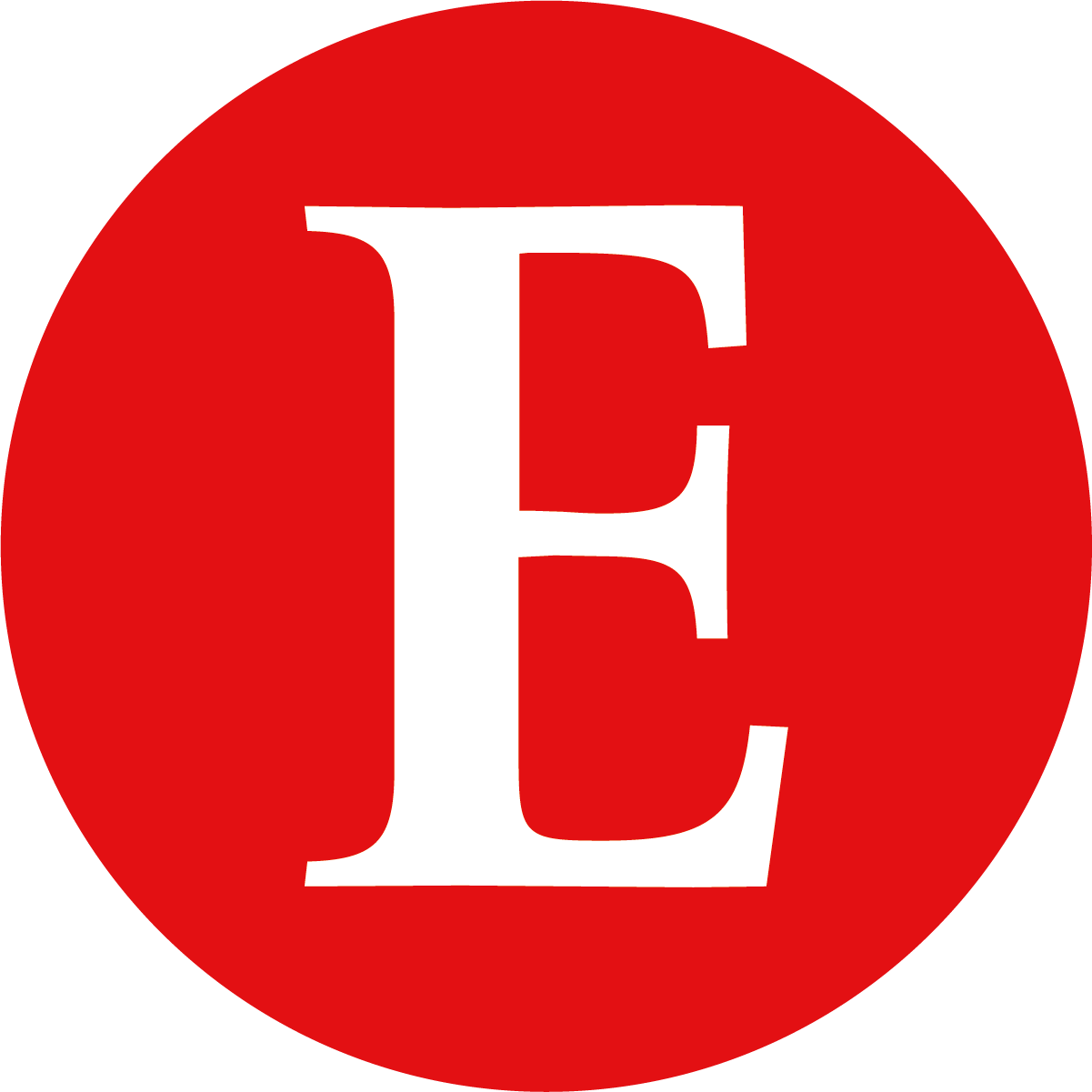 And we have worked together to answer tricky questions about covid-19
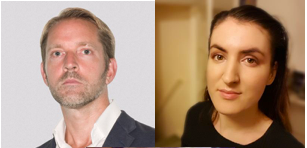 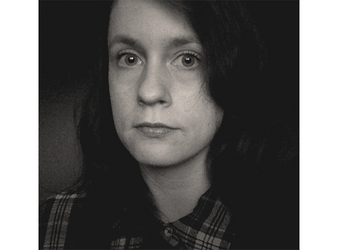 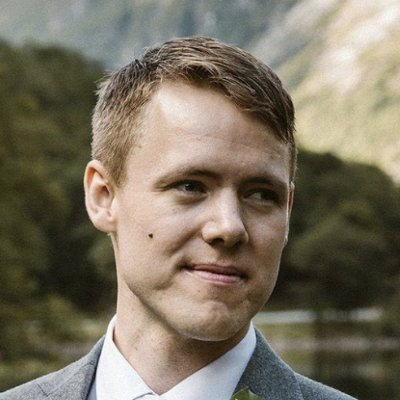 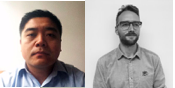 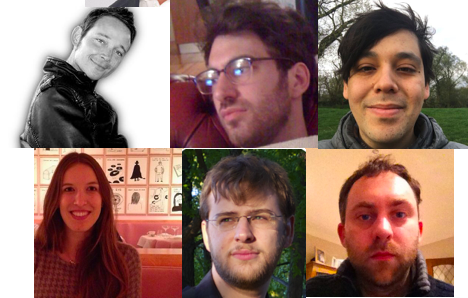 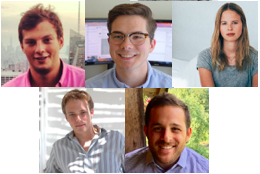 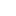 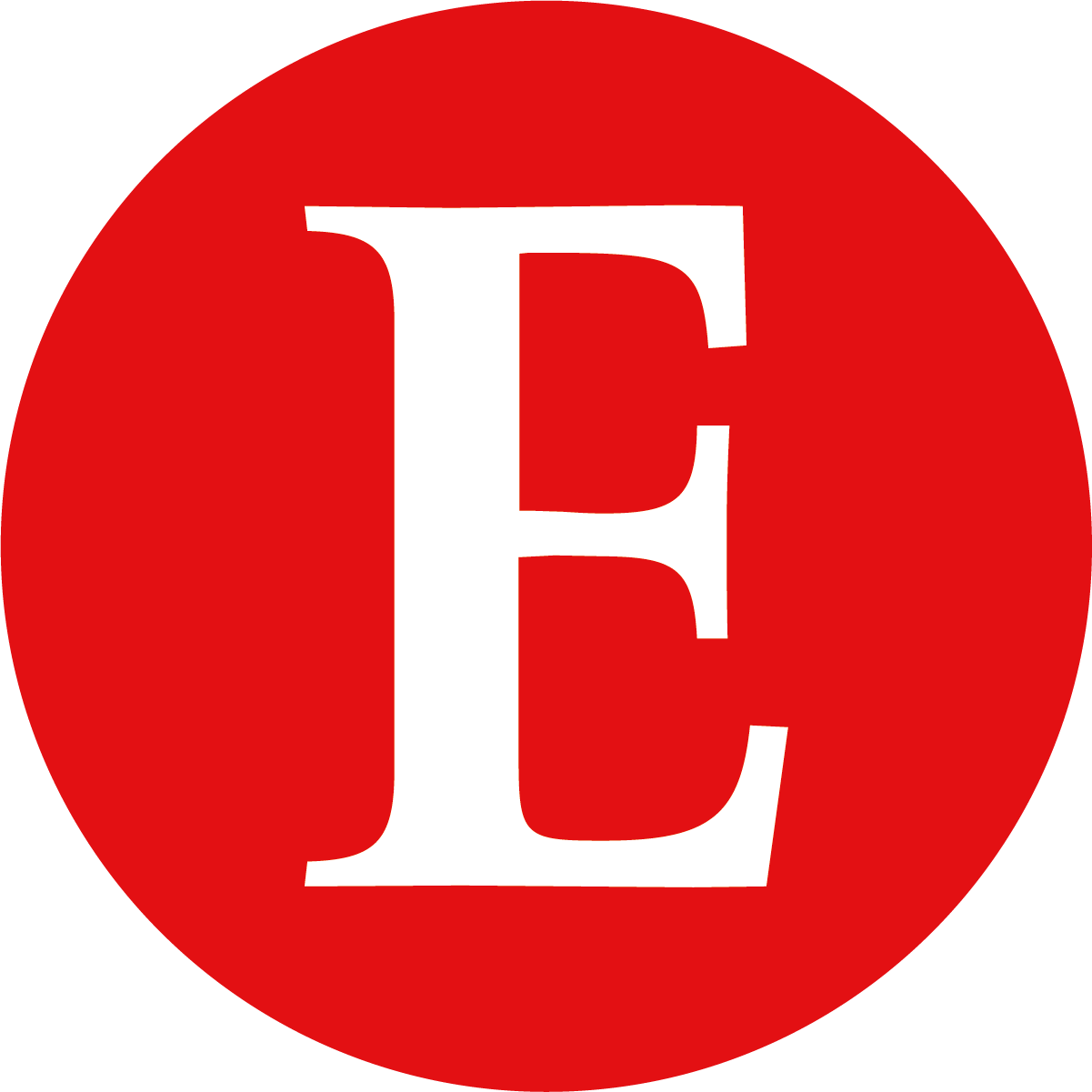 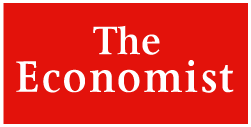 Part 1: Mobility during covid-19How did people change their behaviour?
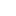 How to measure human behaviour in real time?
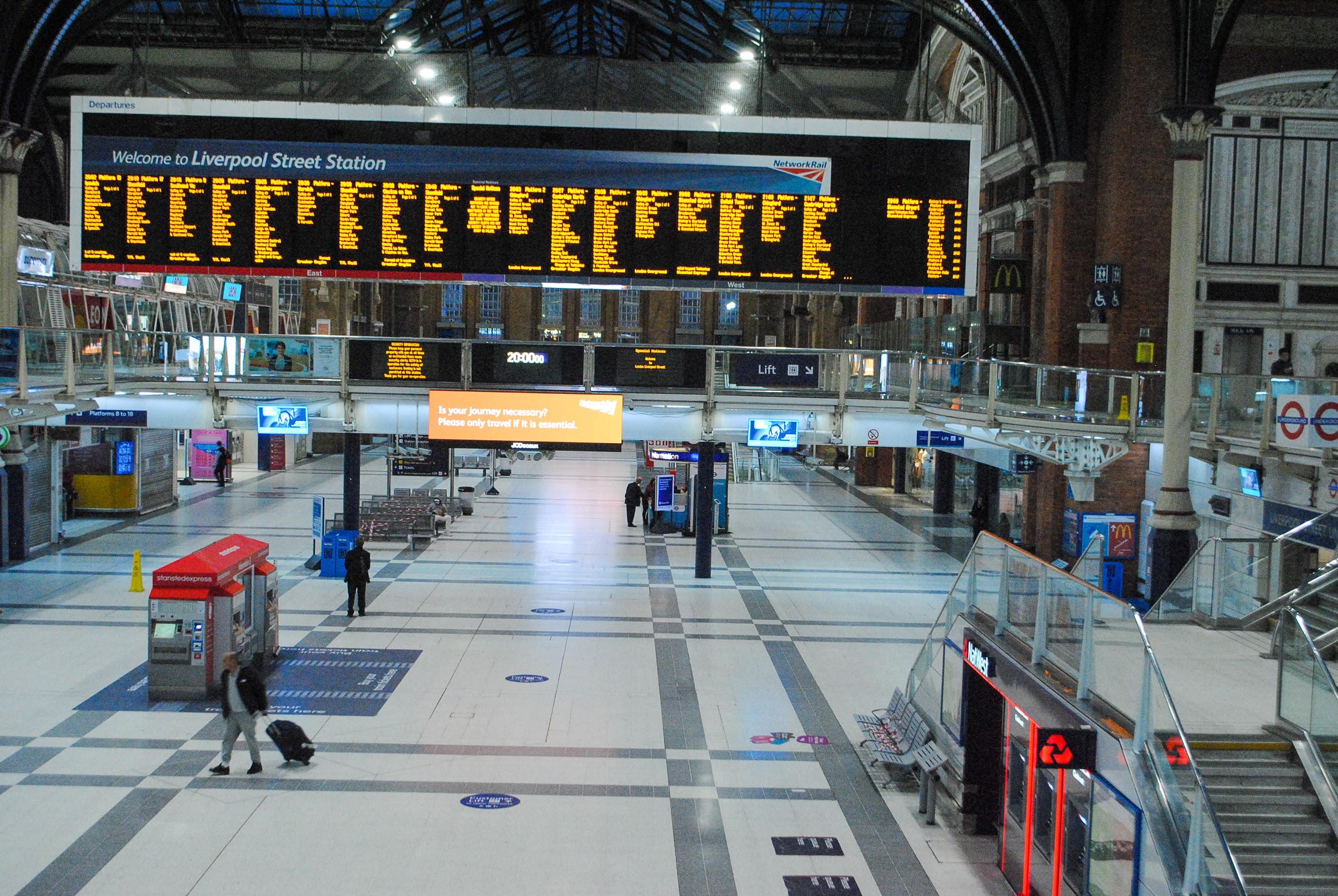 Liverpool Street Station, 8pm on Friday April 10th 2020
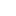 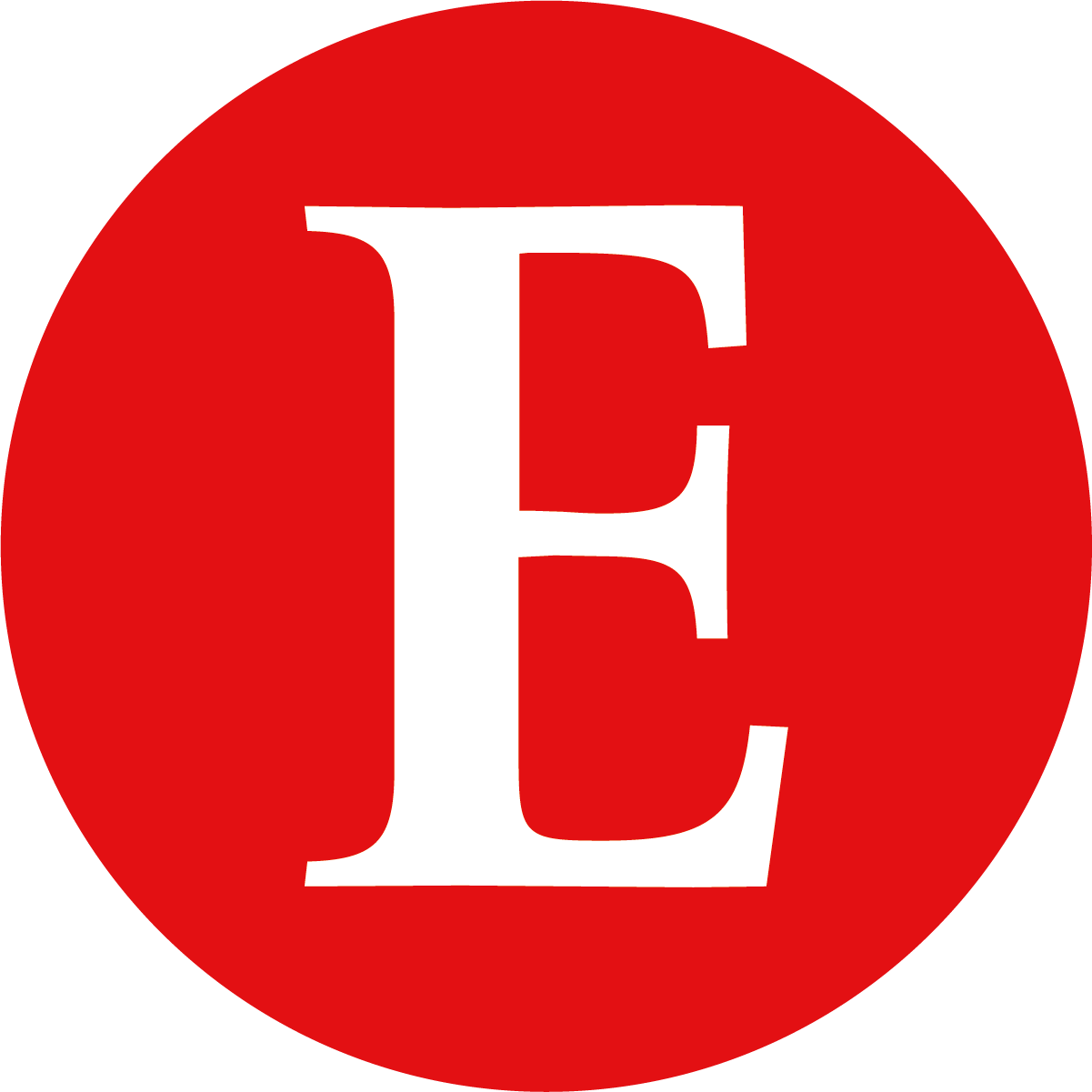 How train stations "usually" look
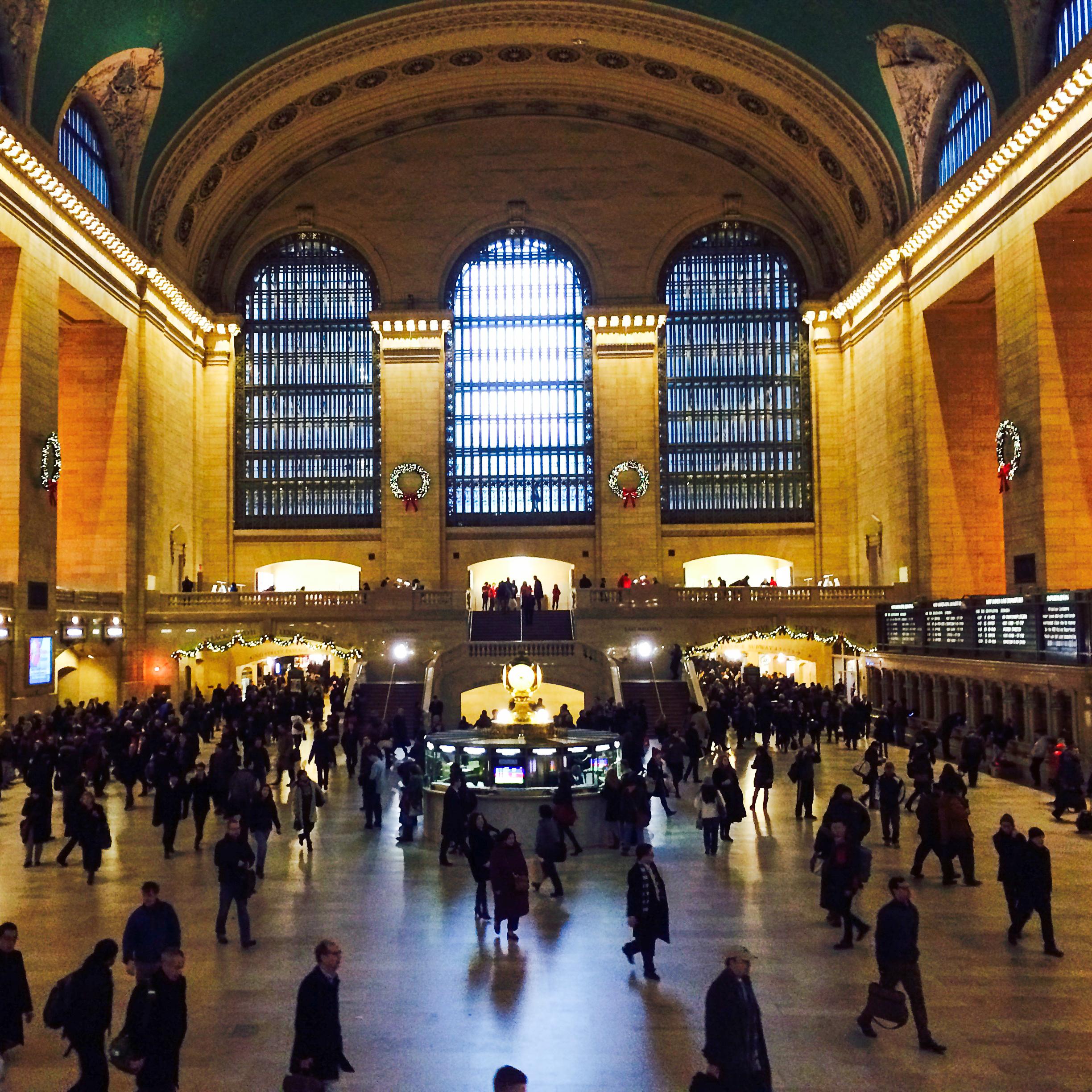 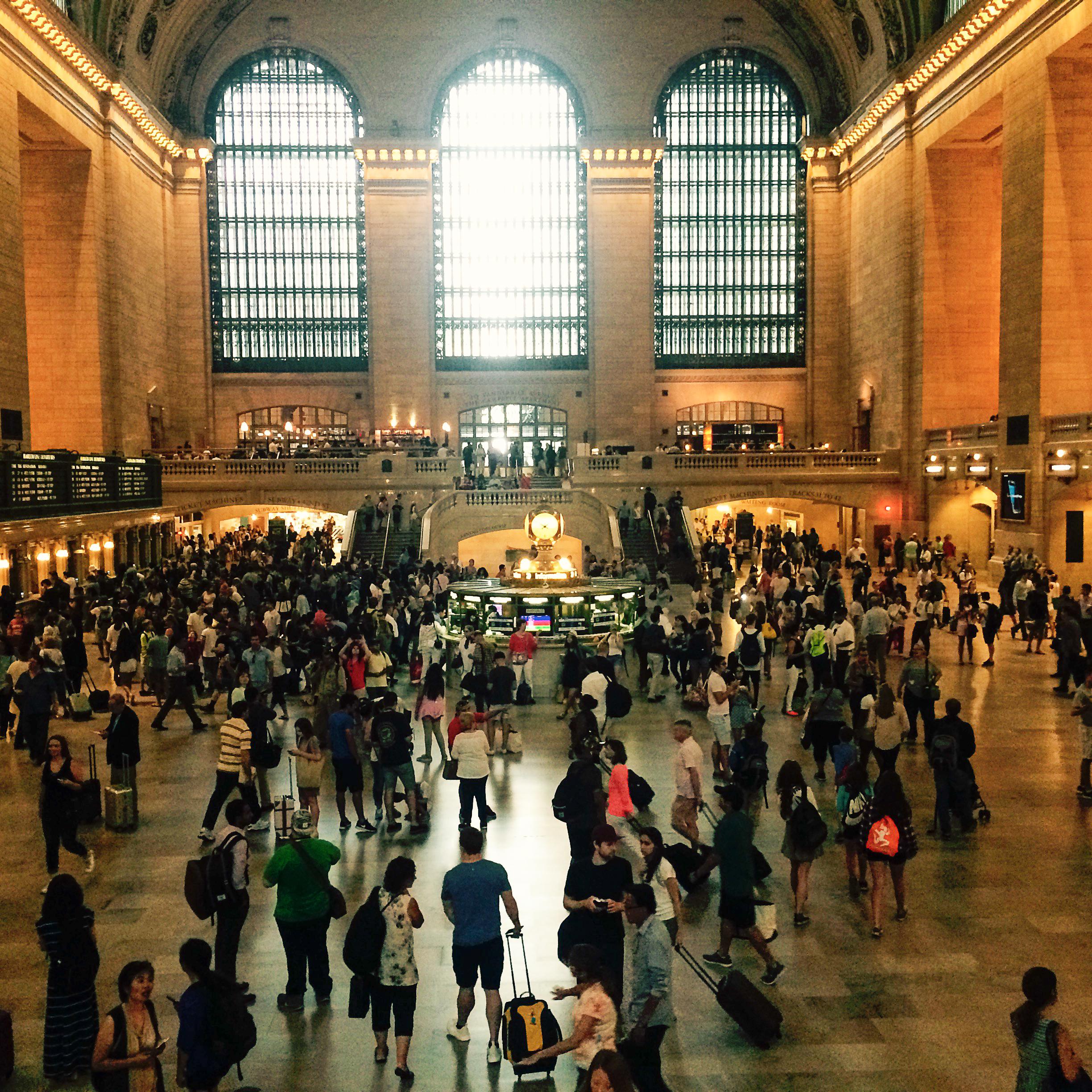 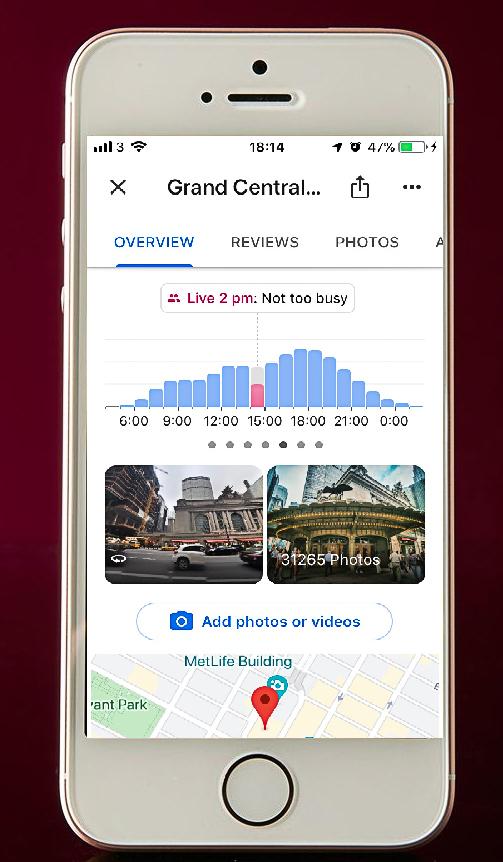 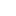 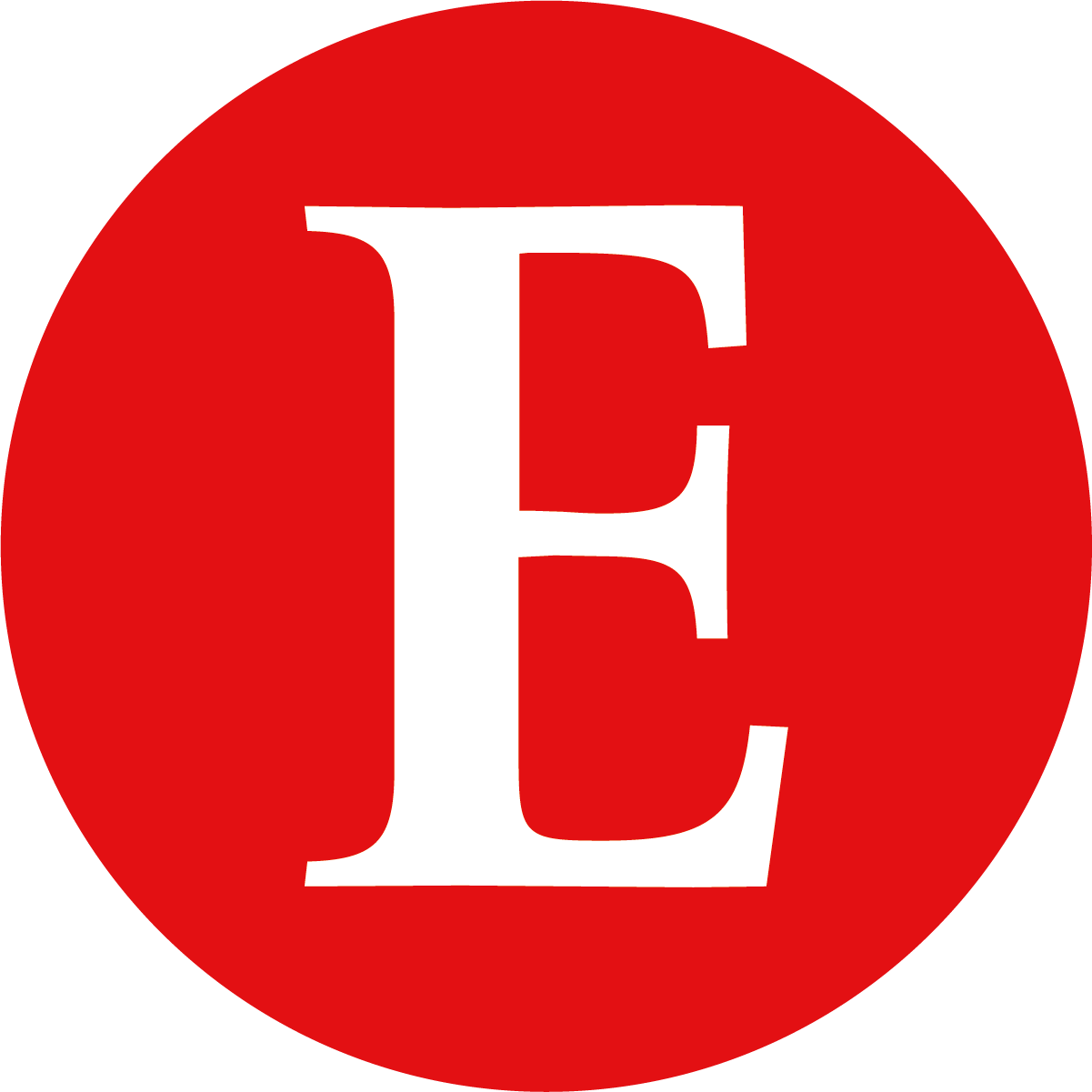 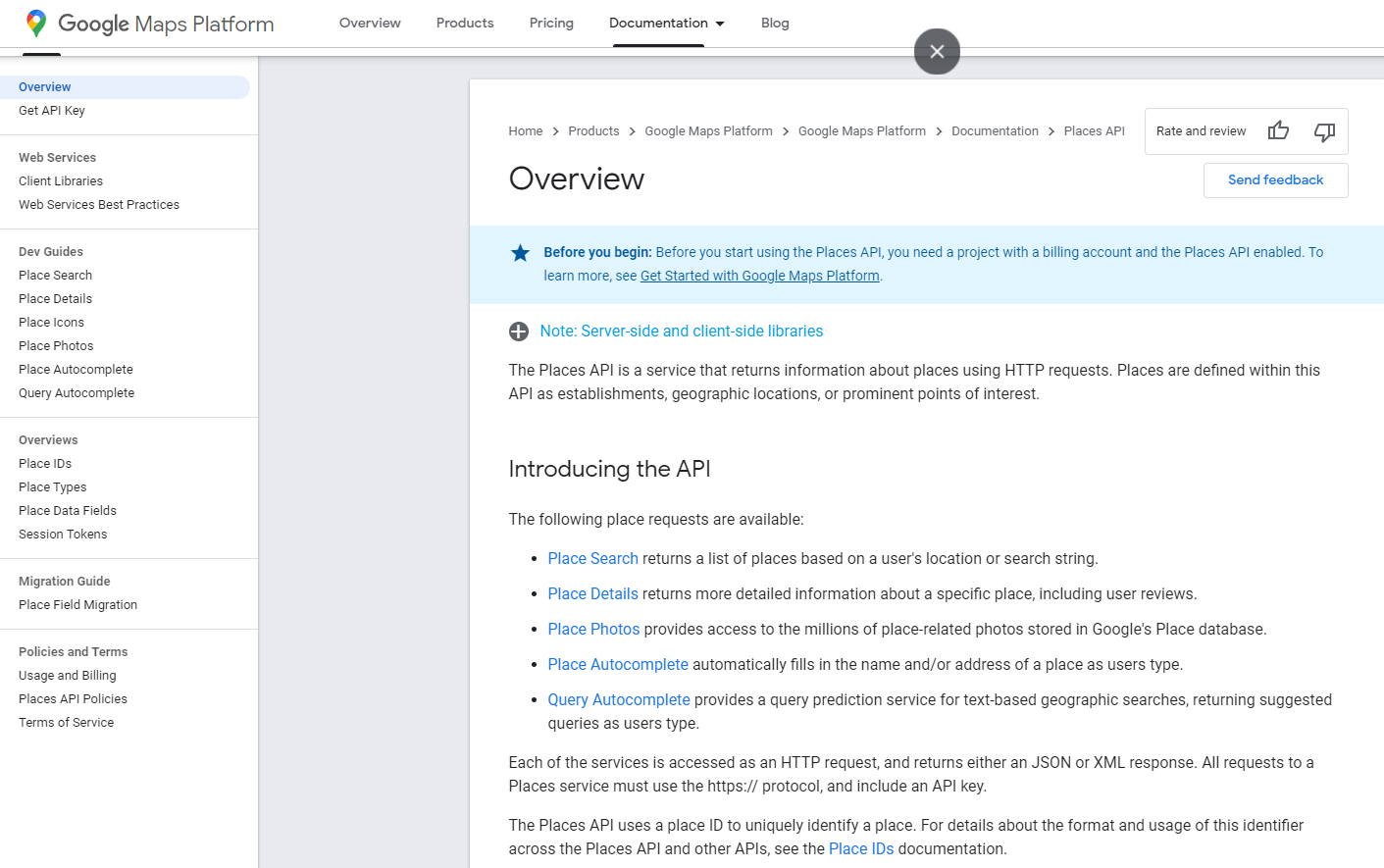 Get me the data!
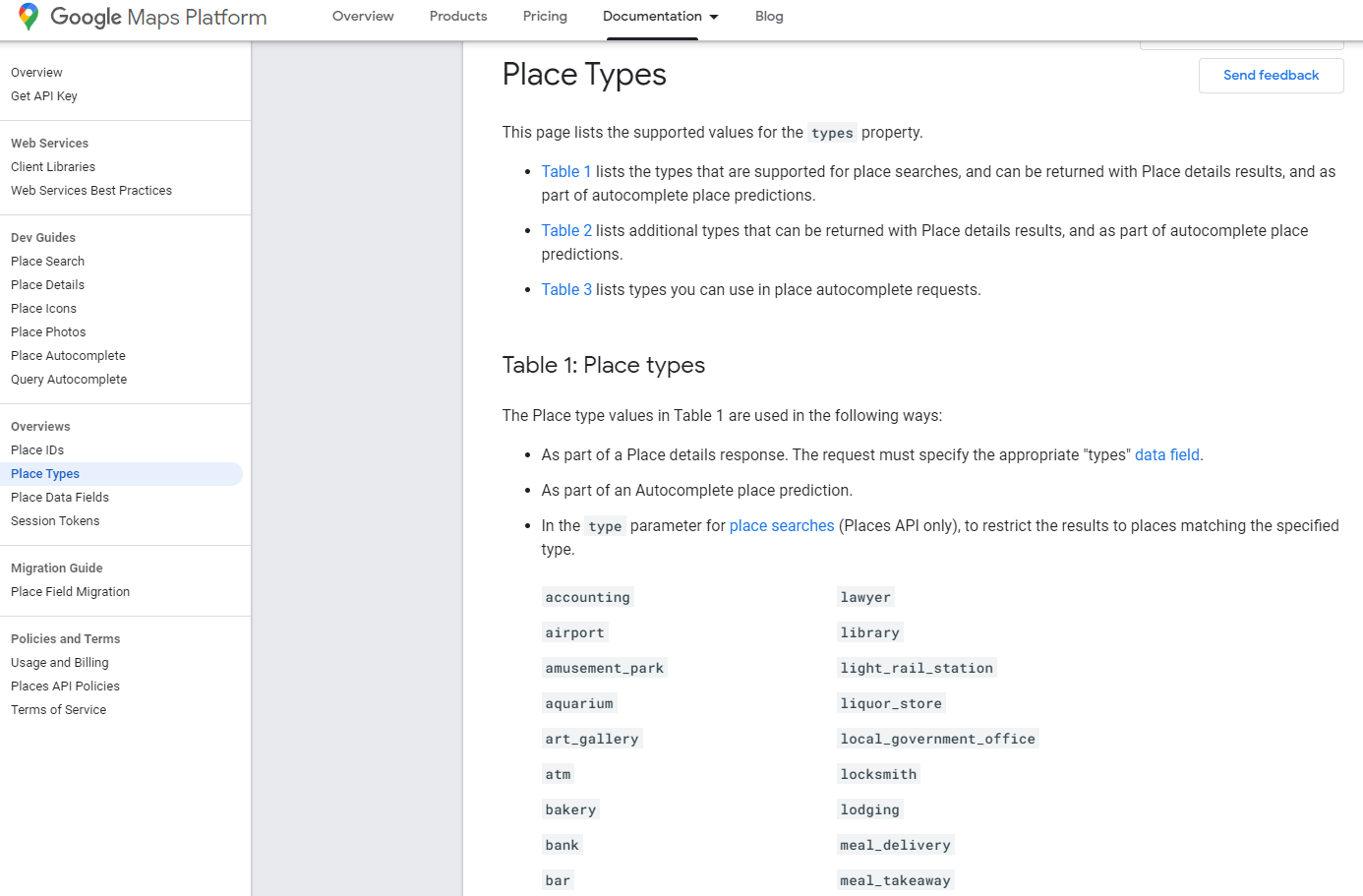 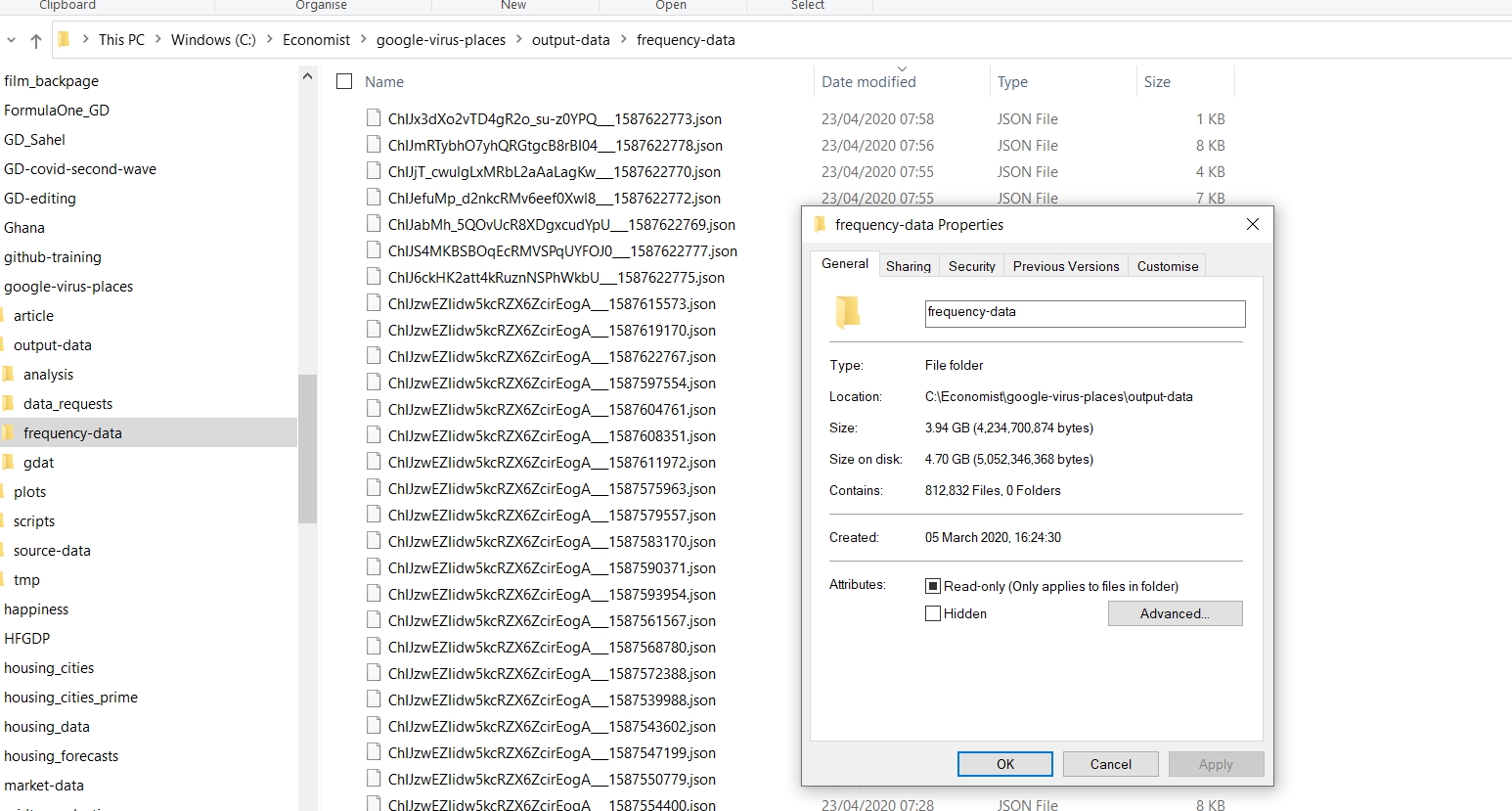 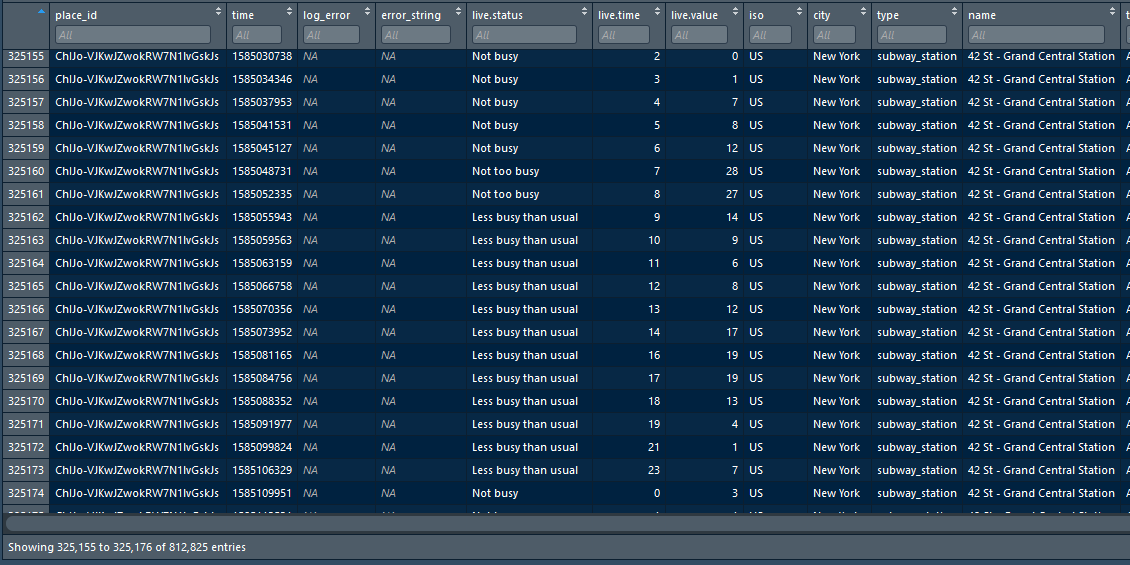 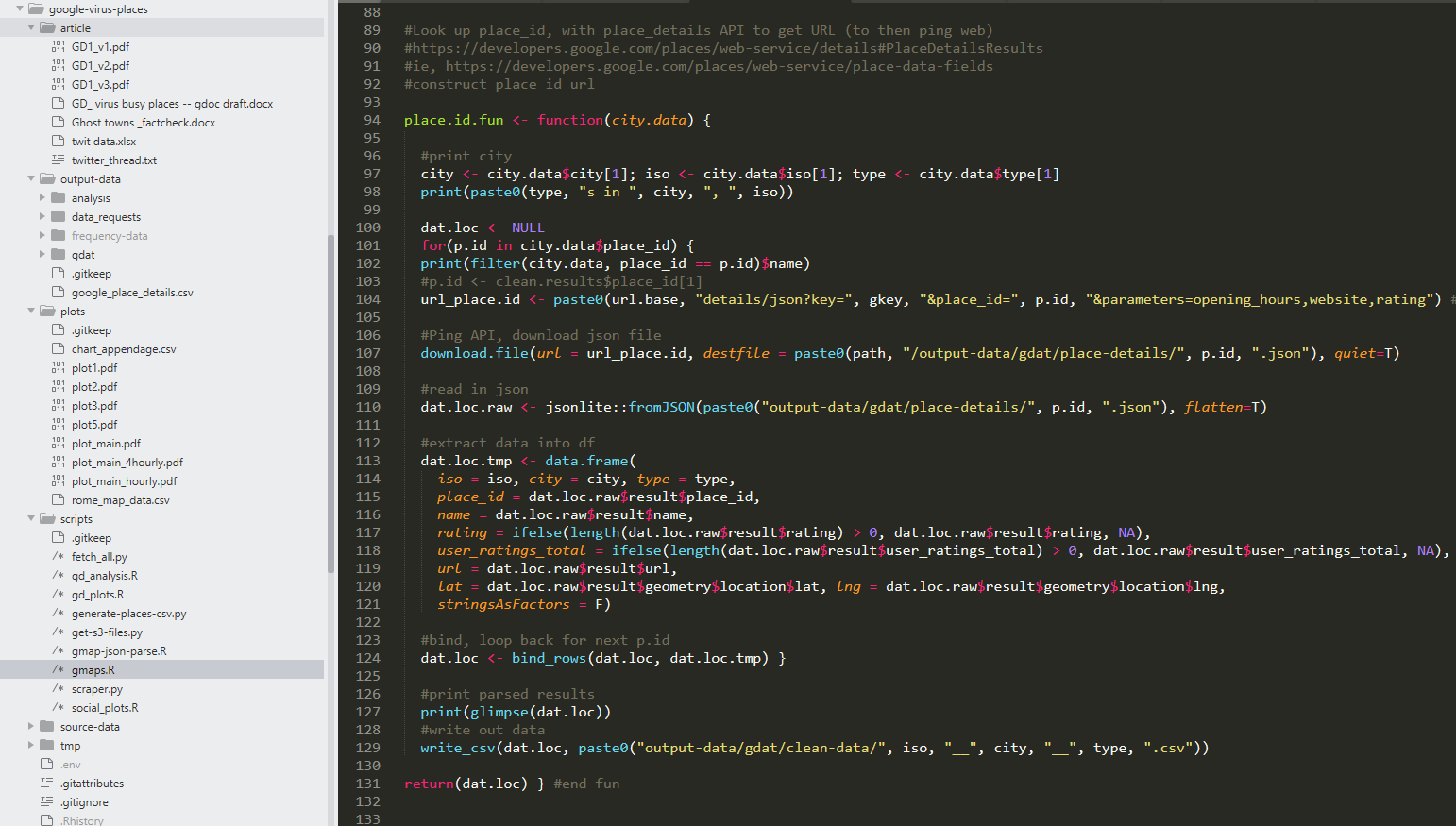 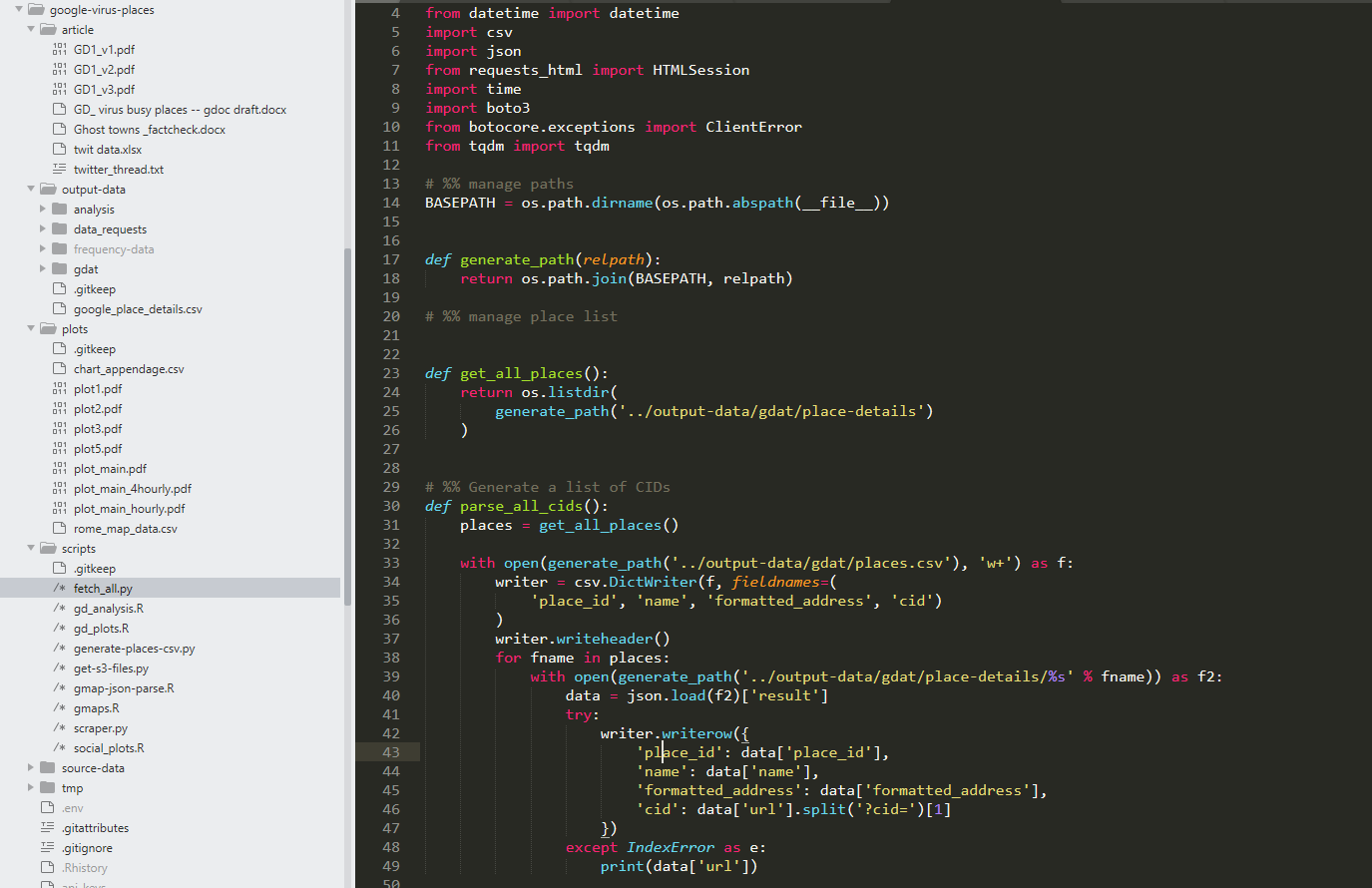 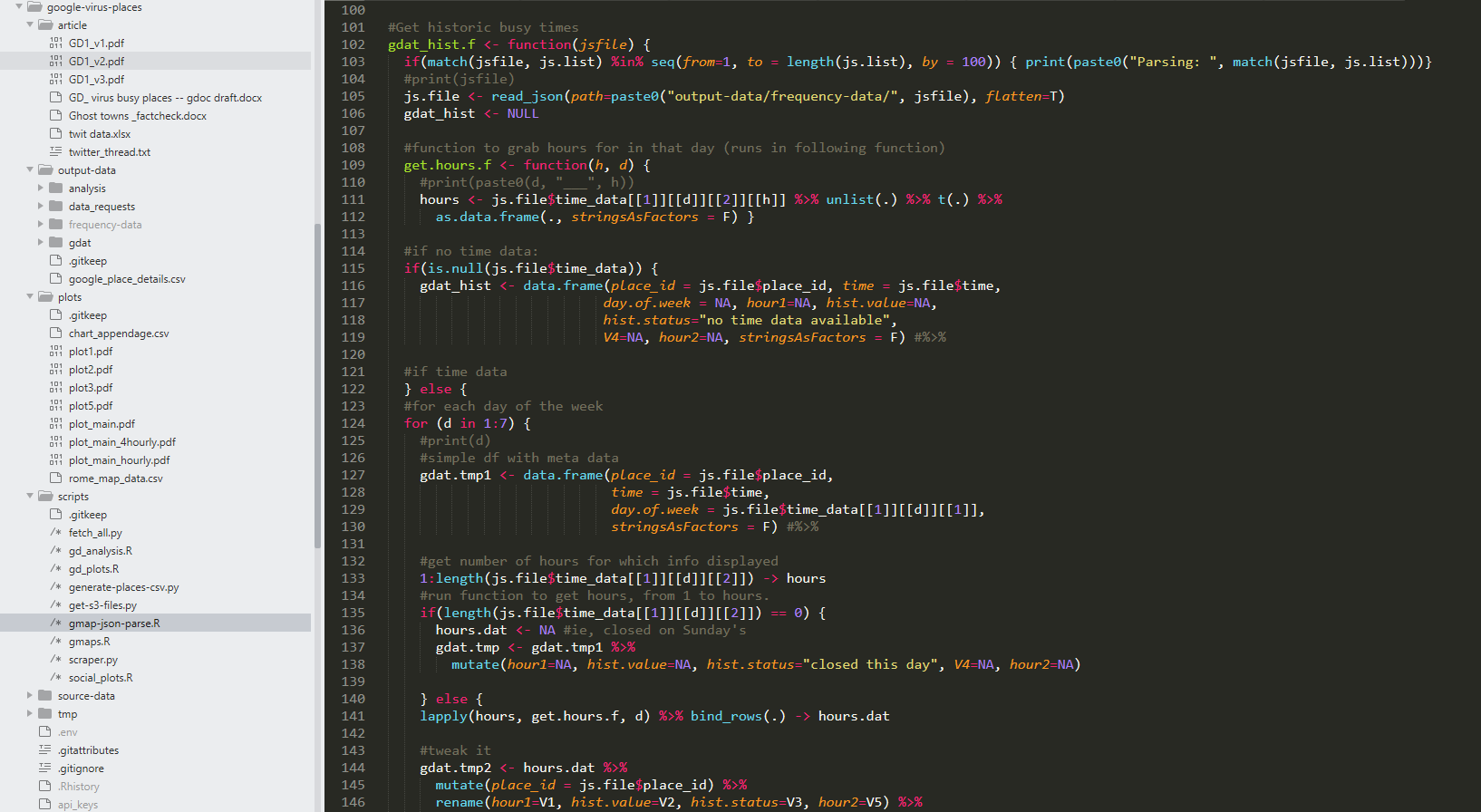 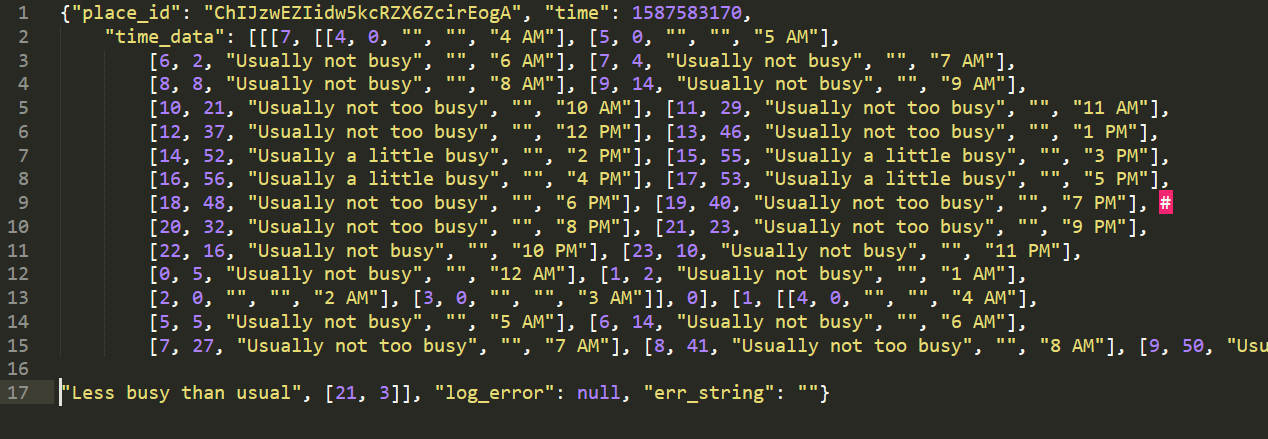 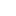 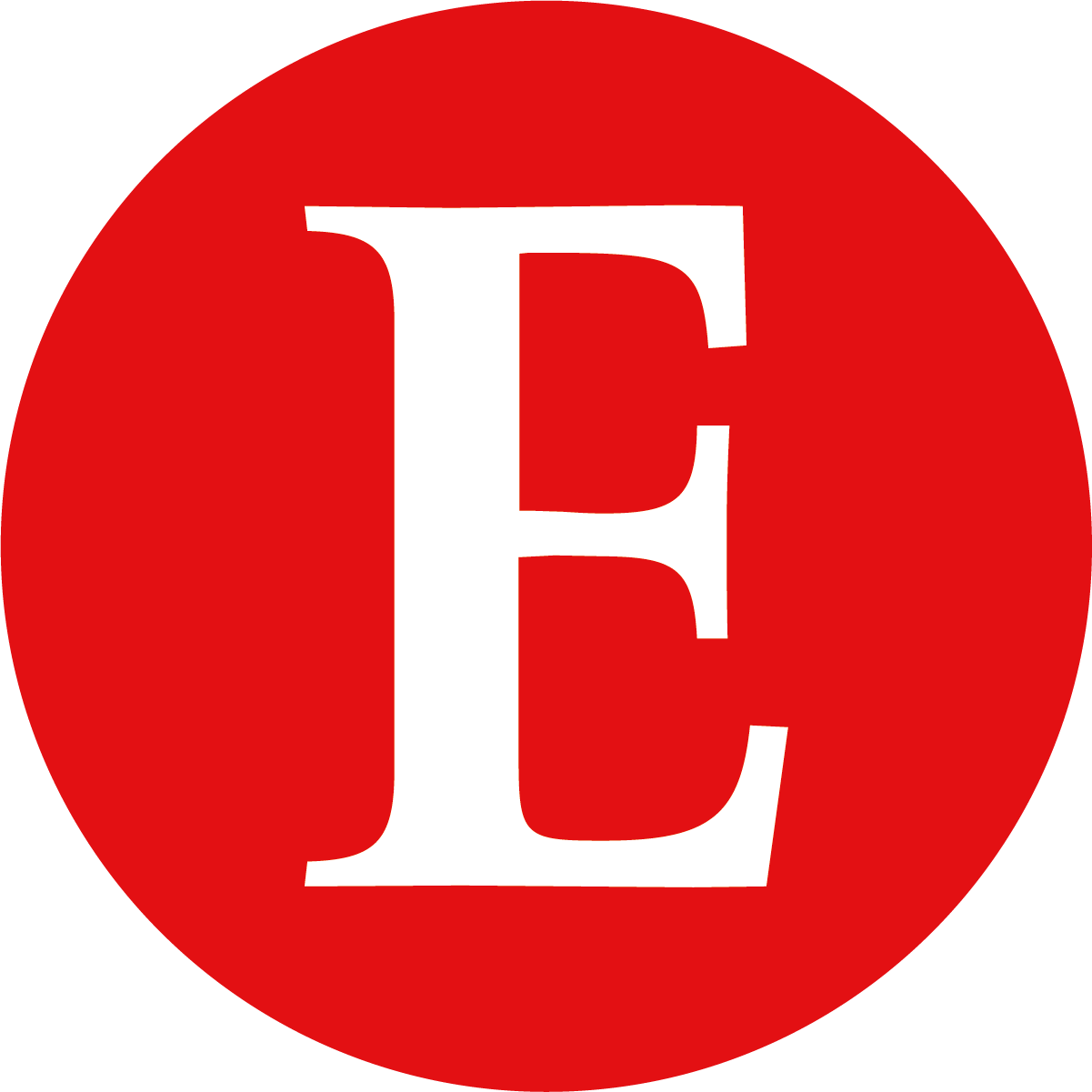 What's the story?
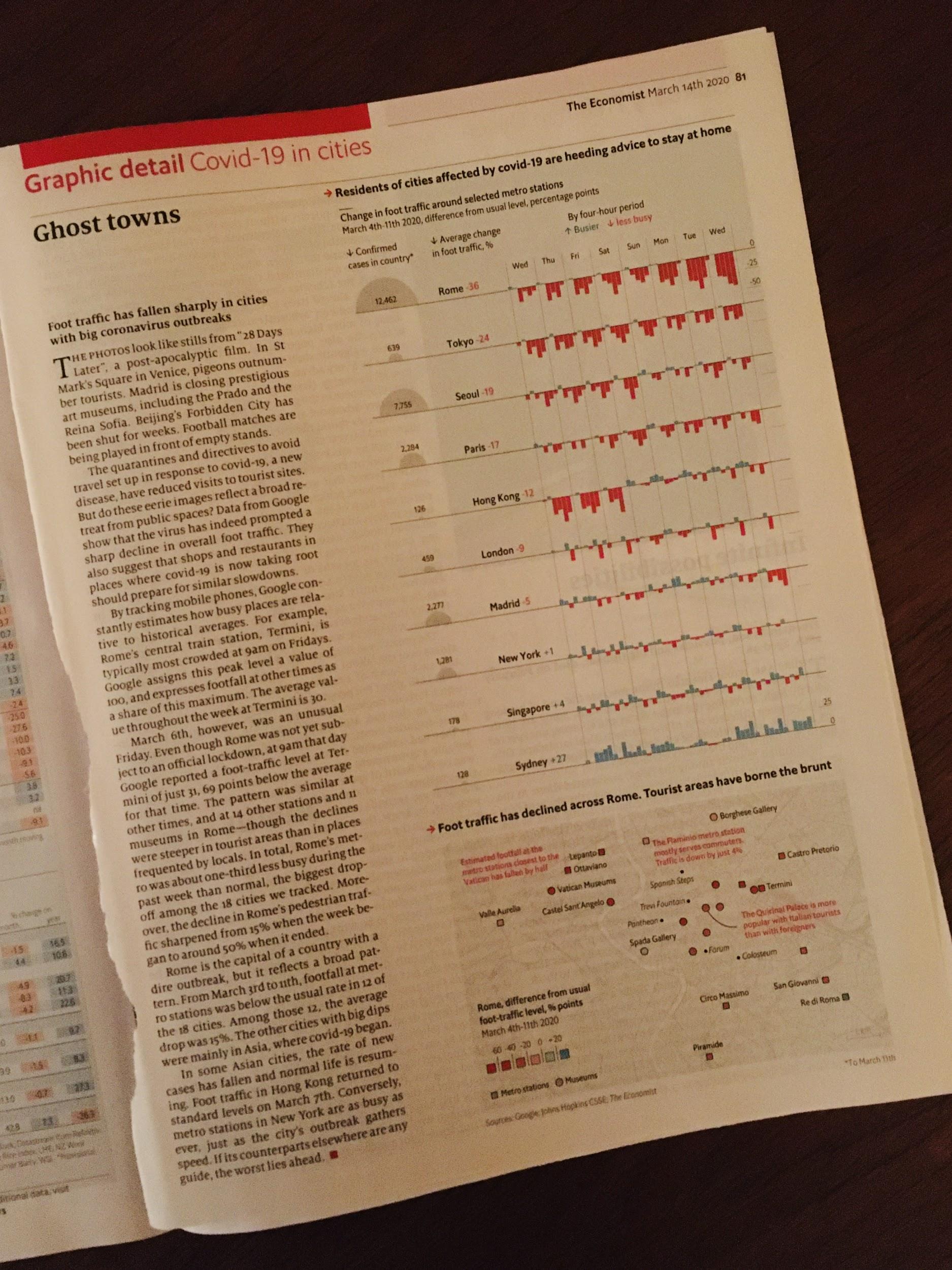 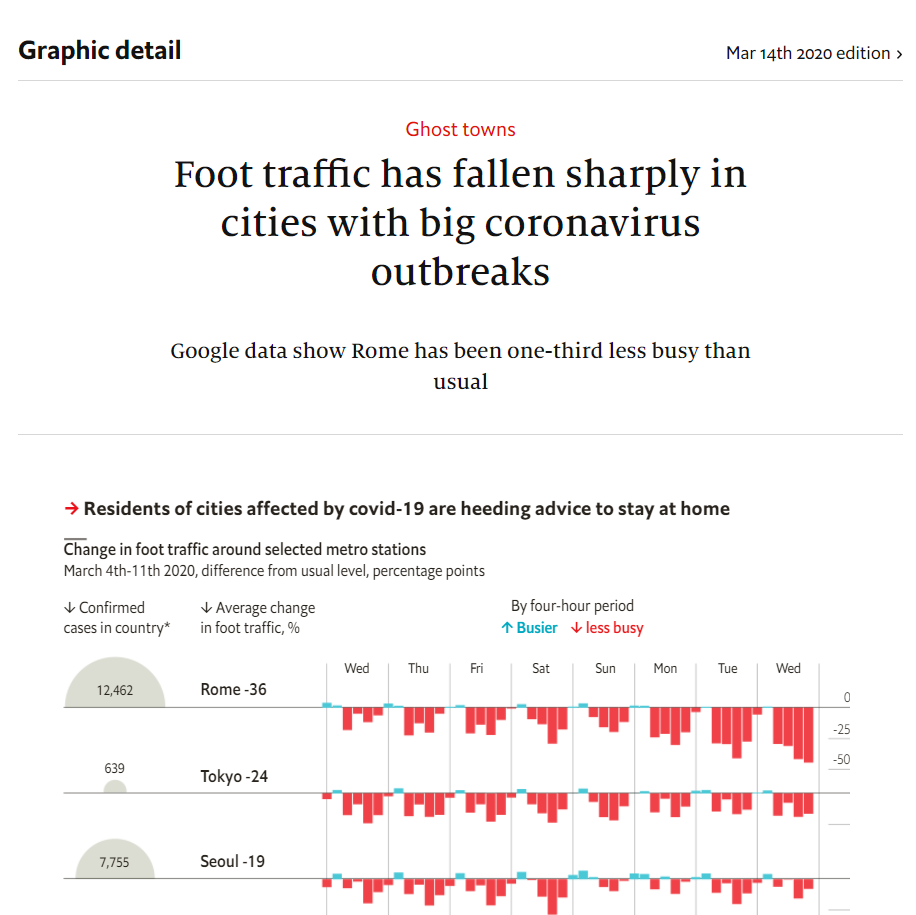 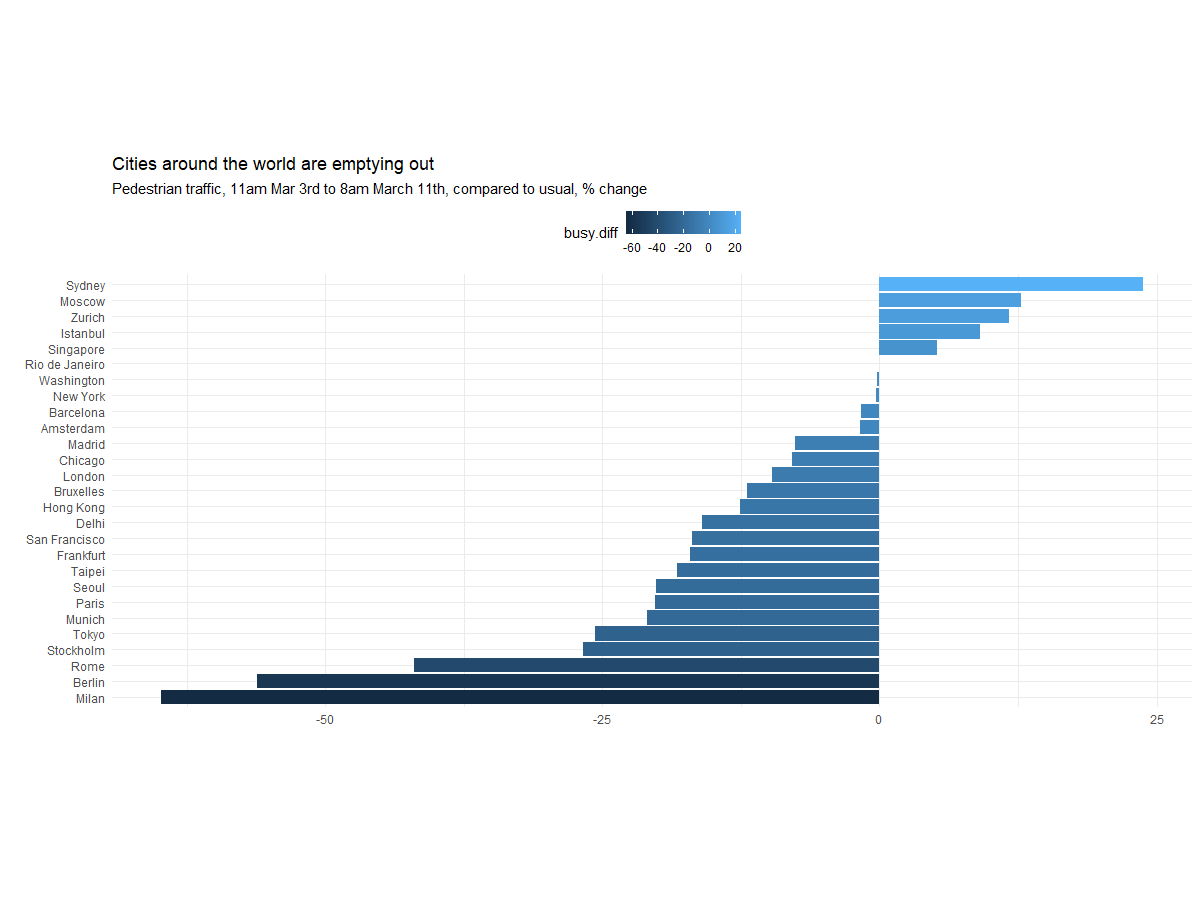 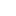 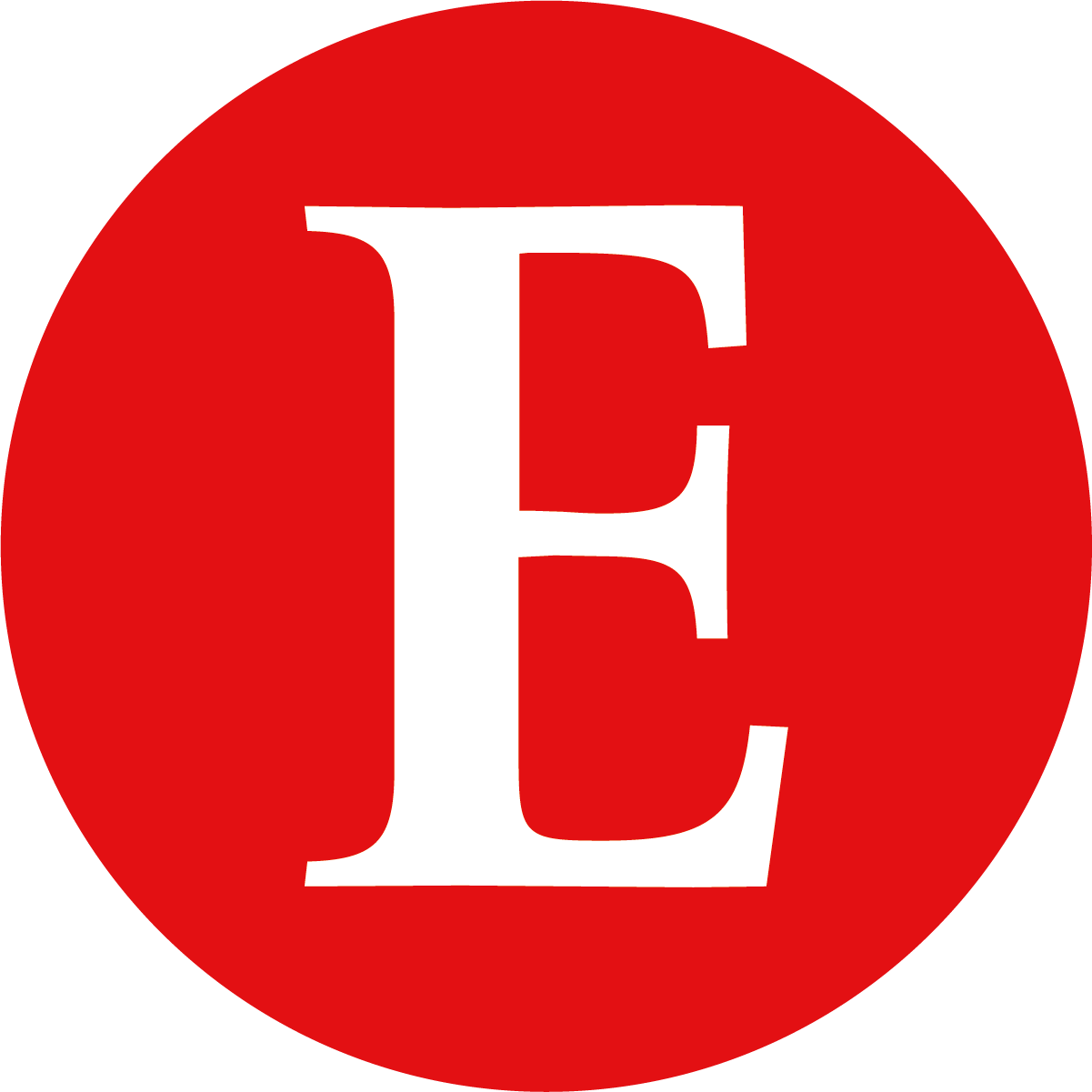 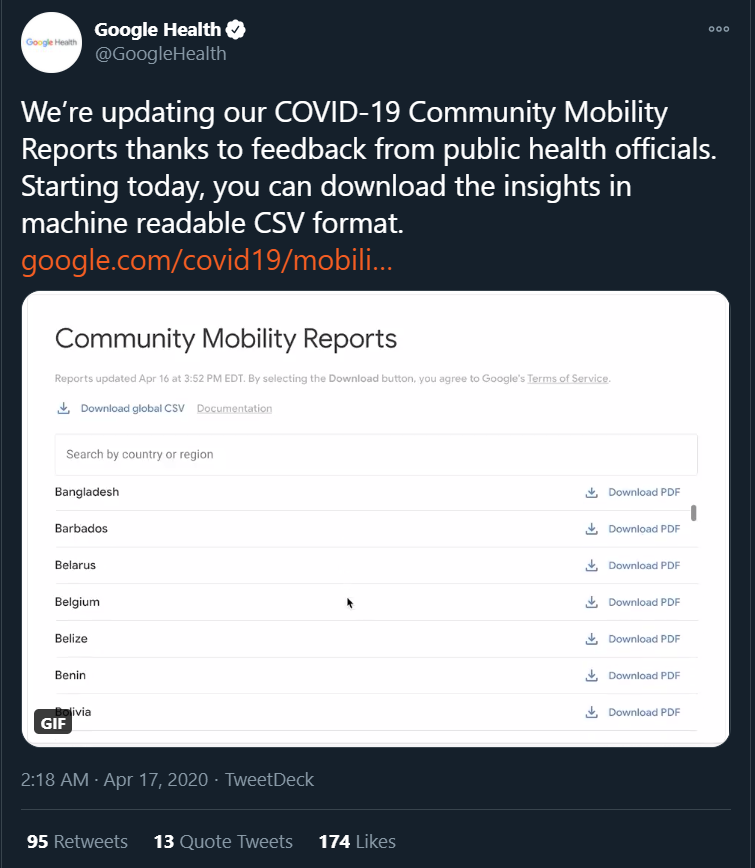 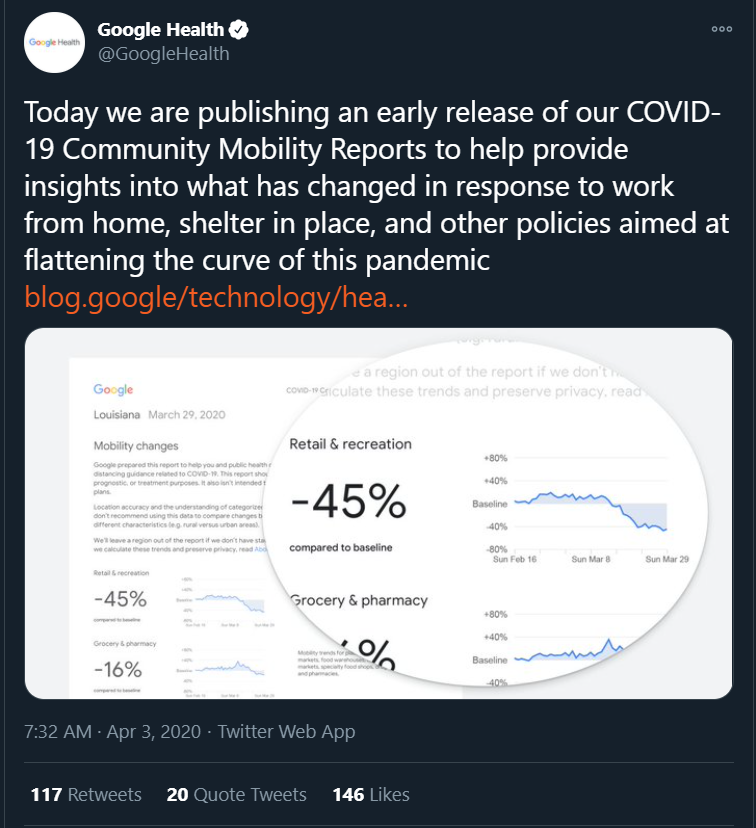 Google's response
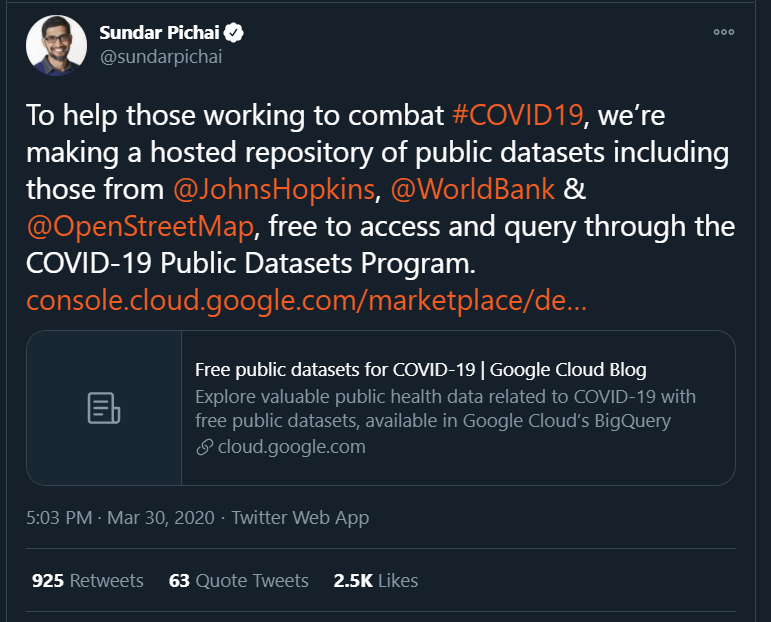 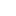 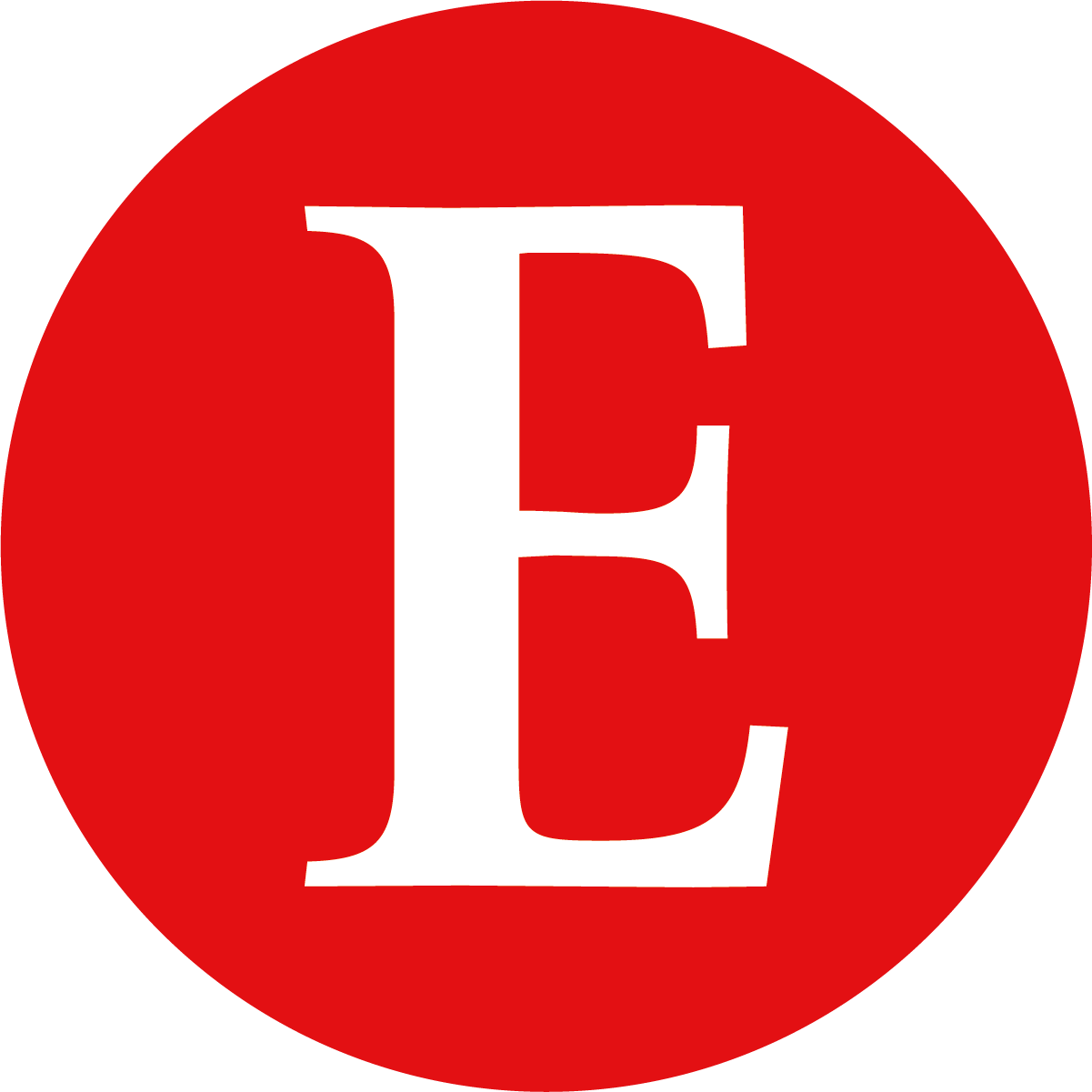 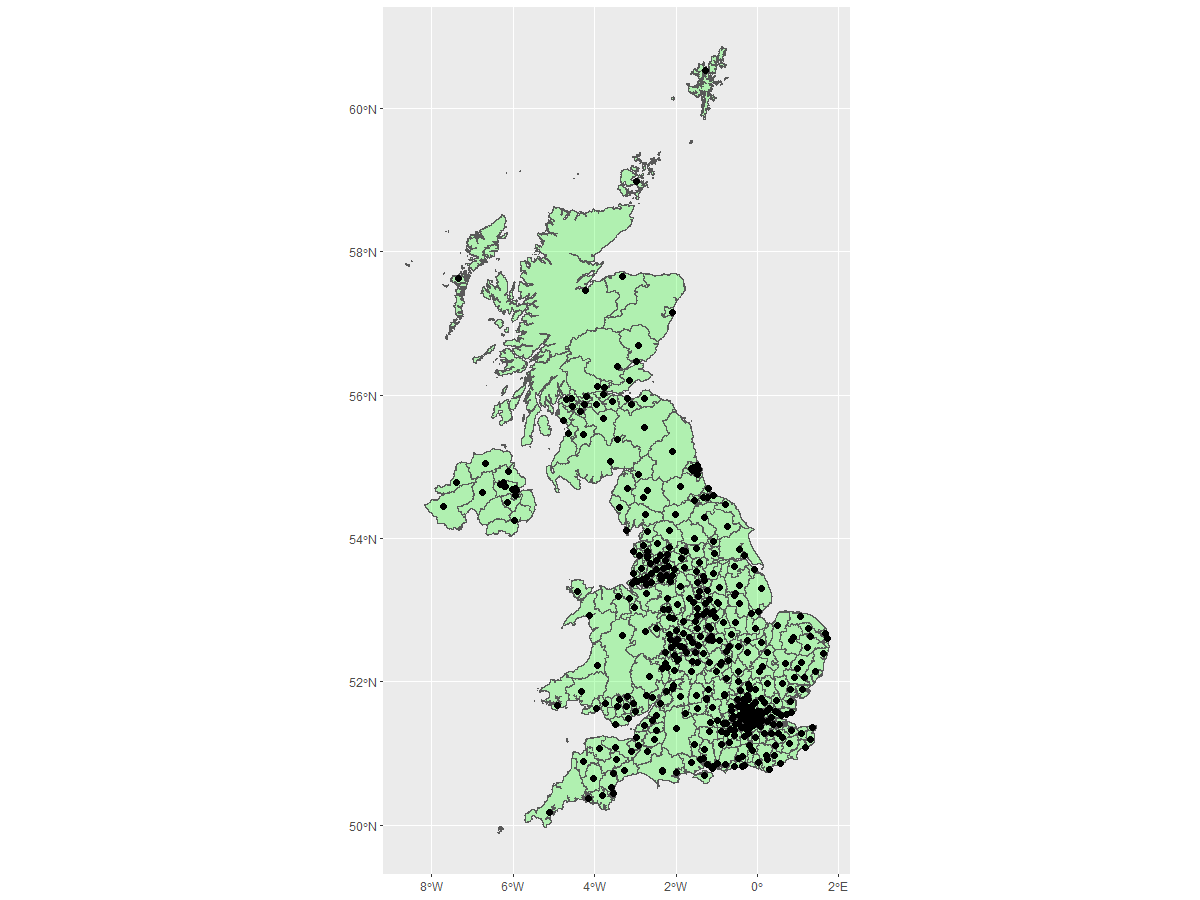 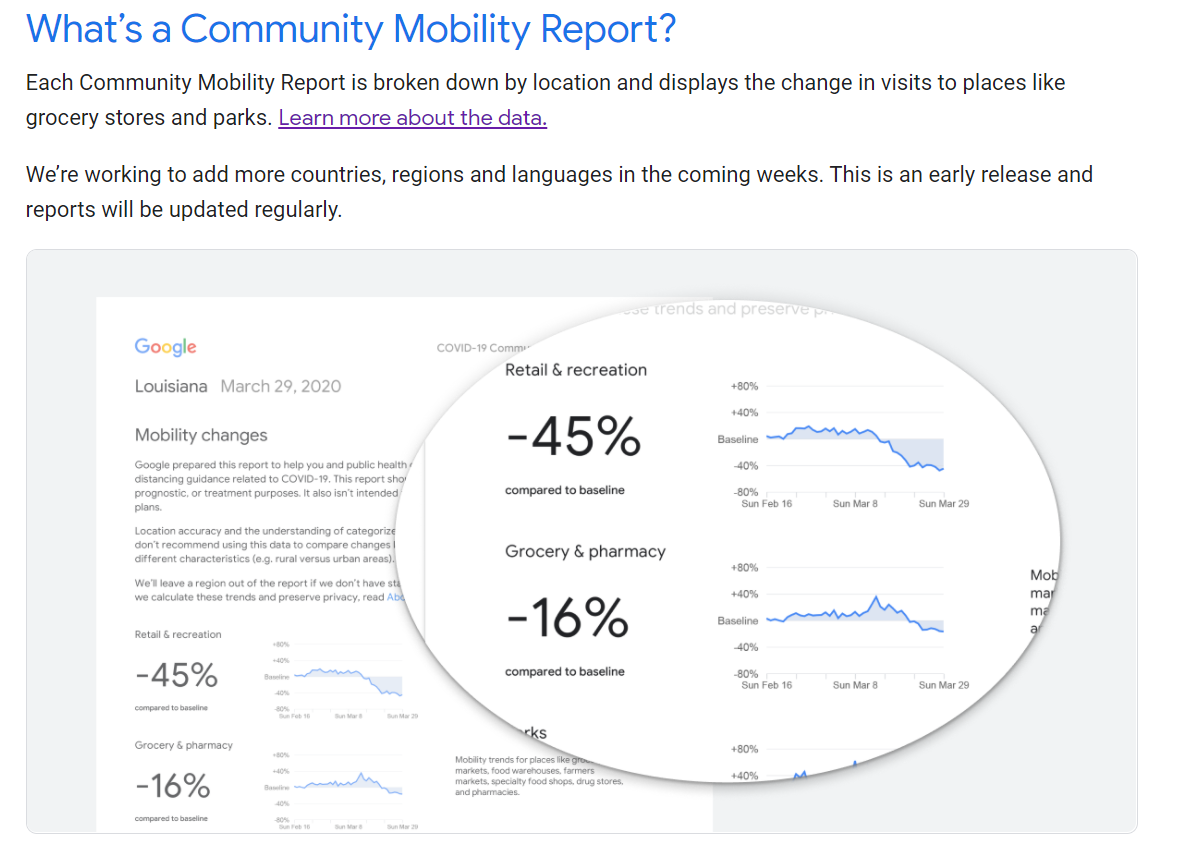 Using the data
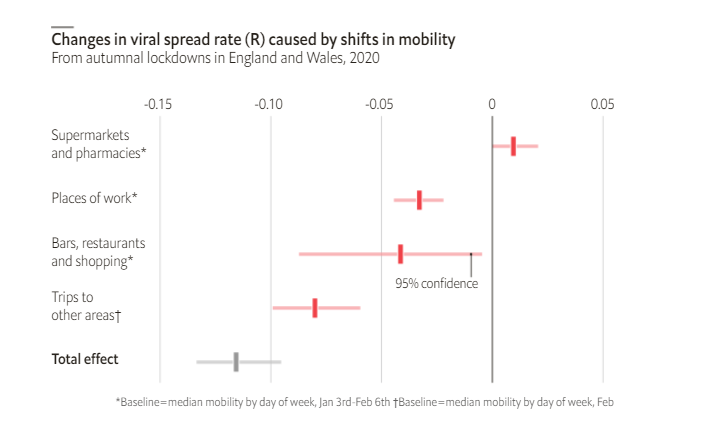 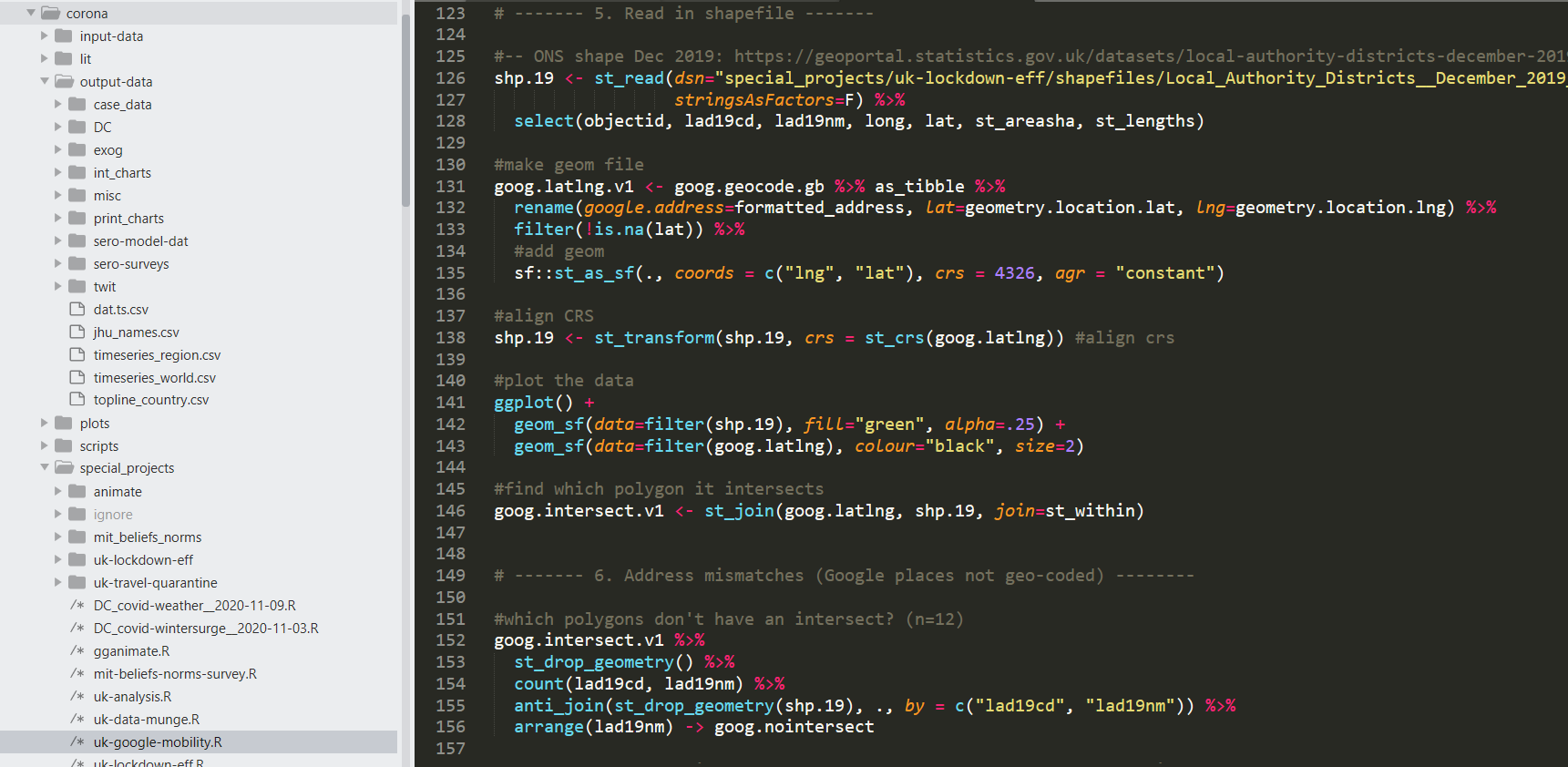 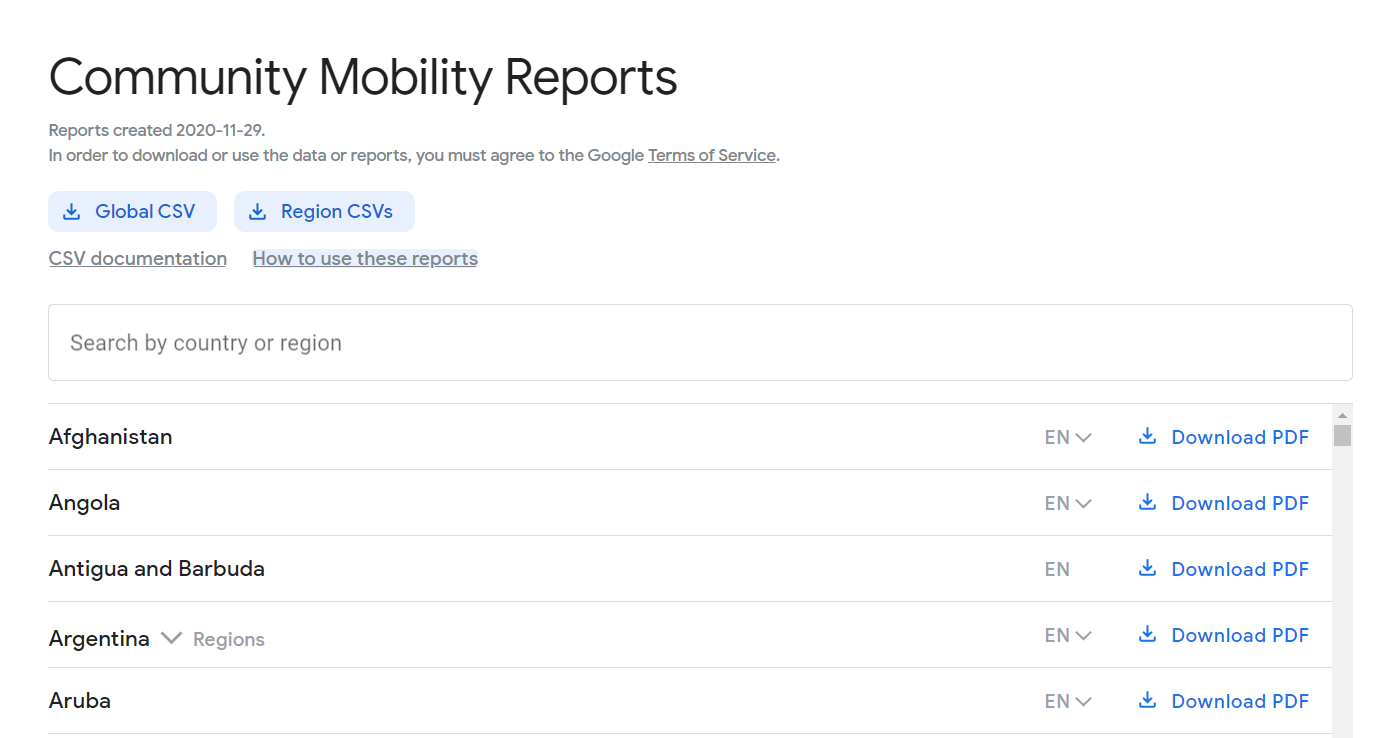 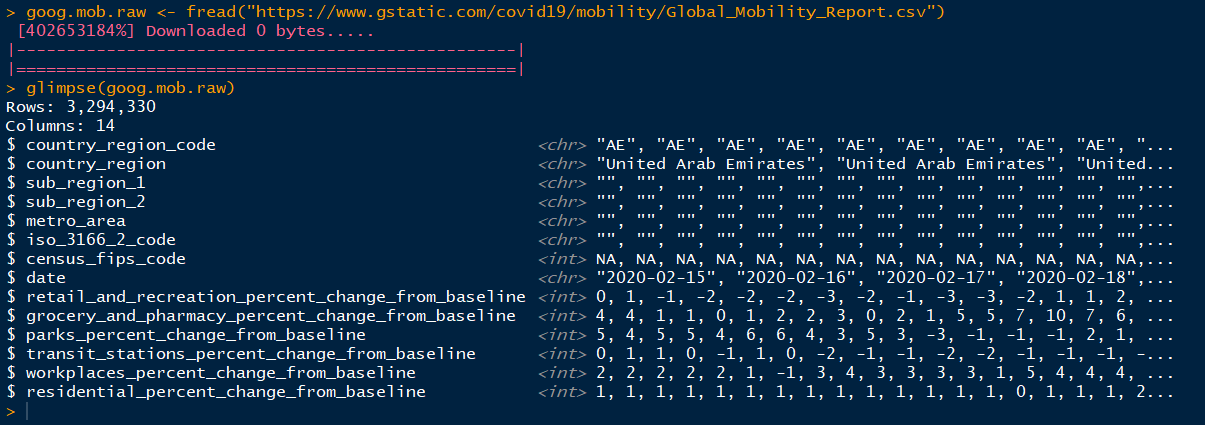 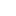 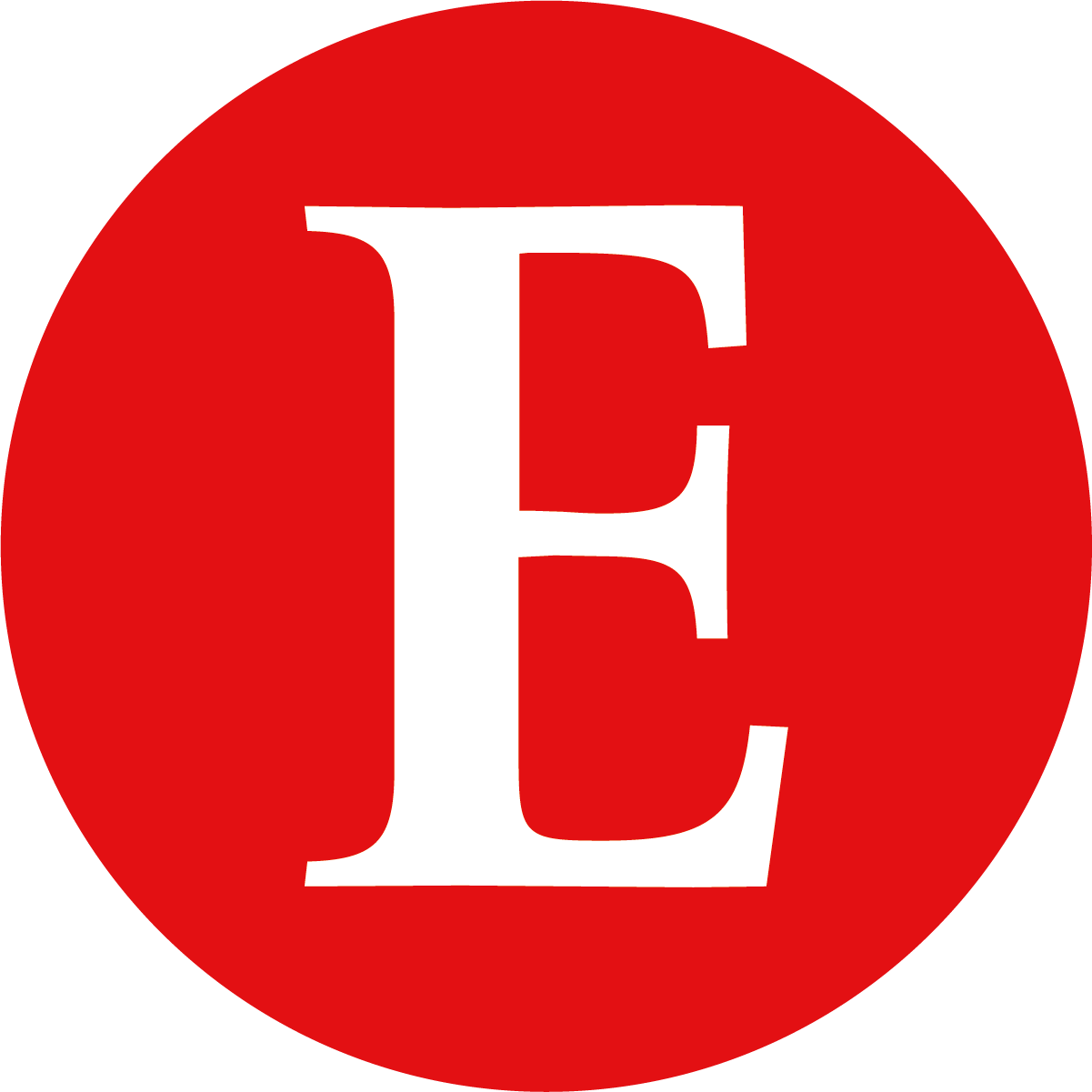 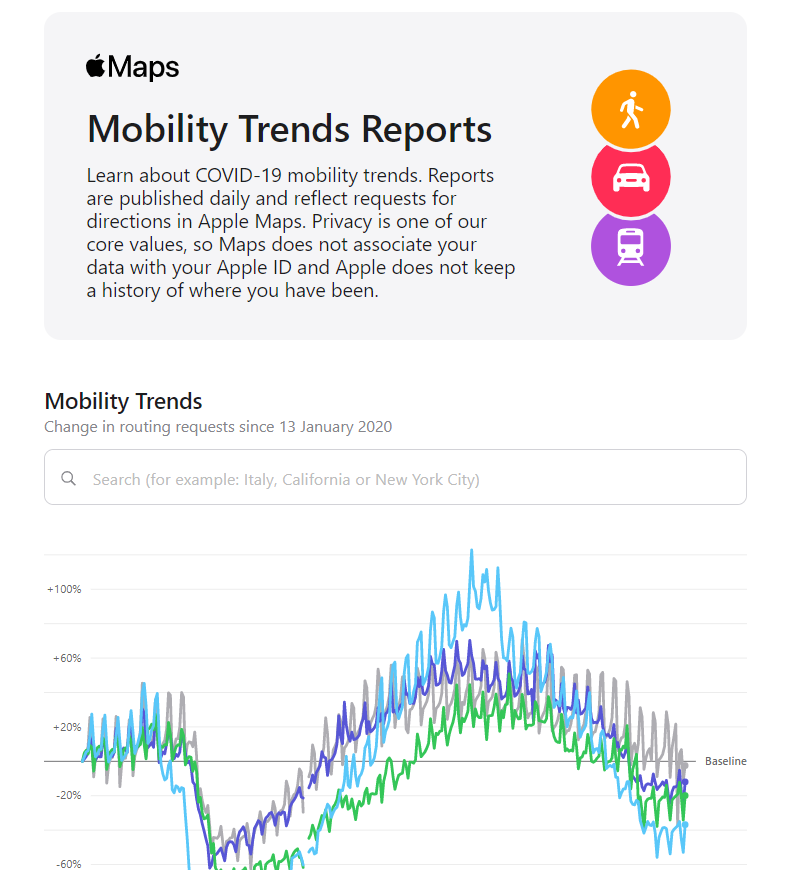 Mobility everywhere
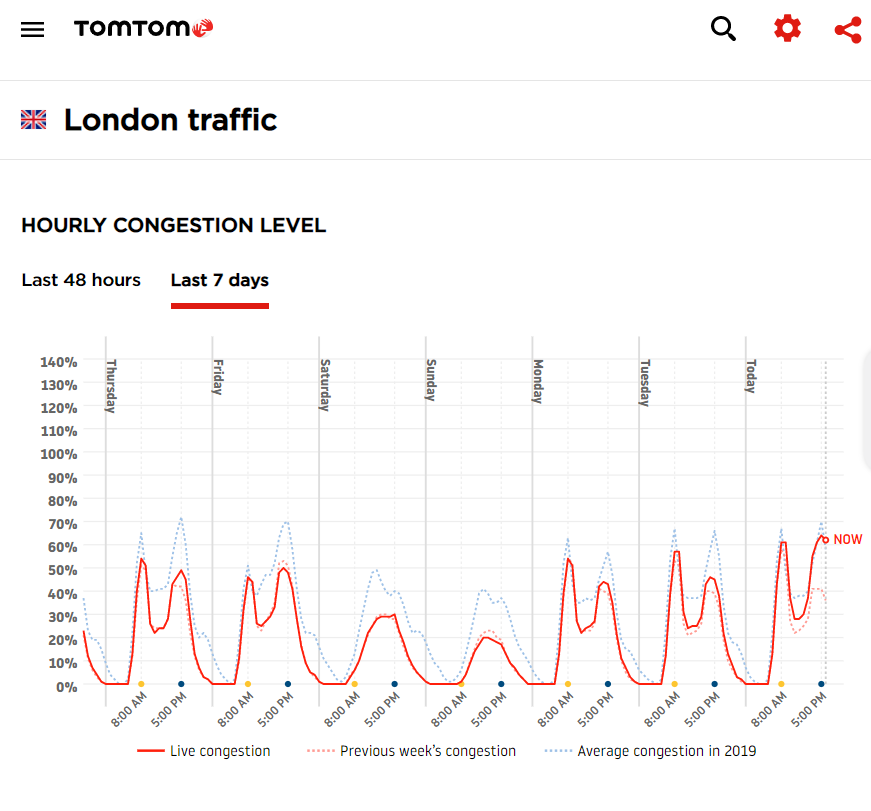 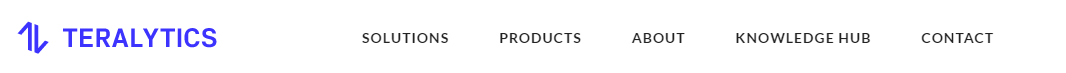 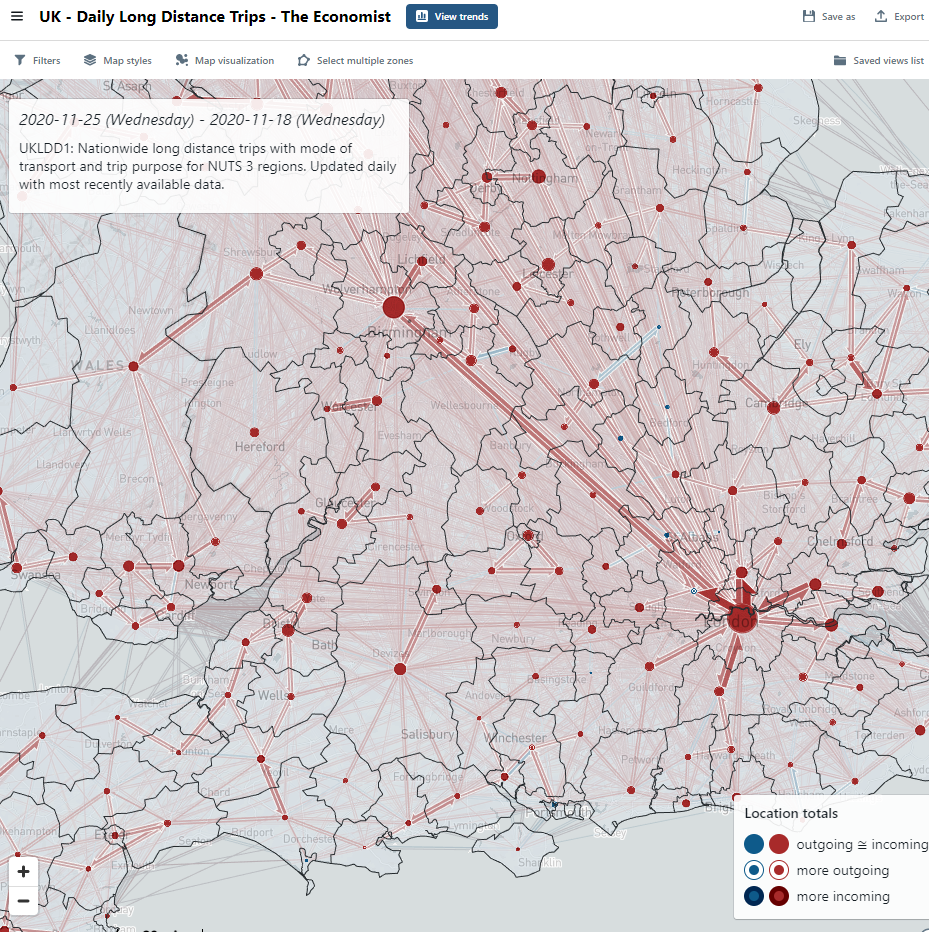 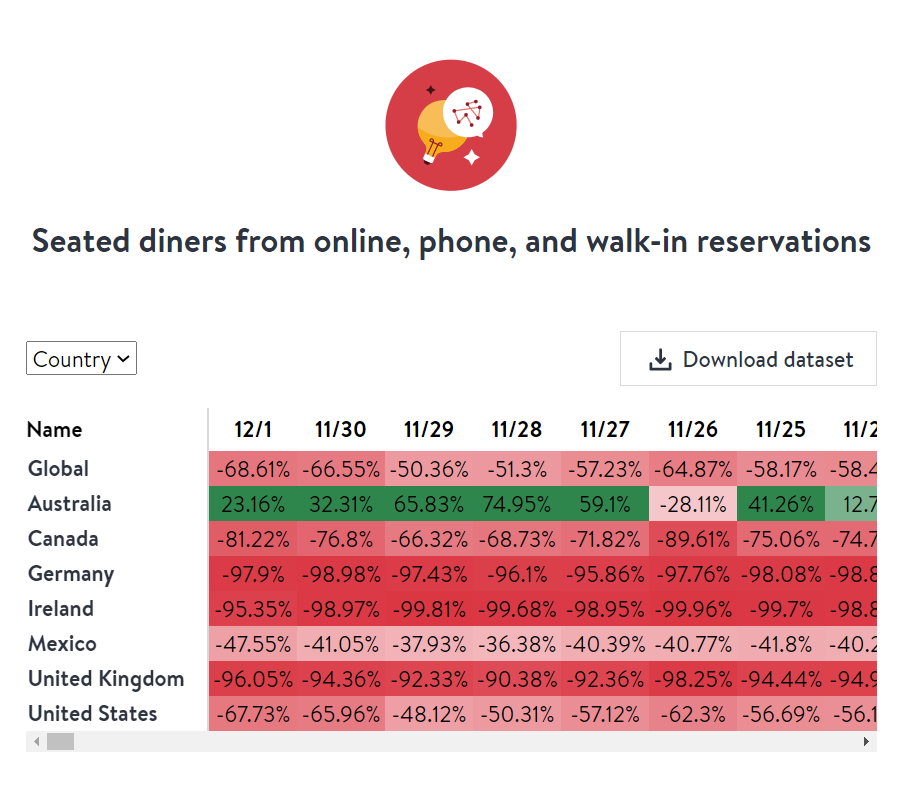 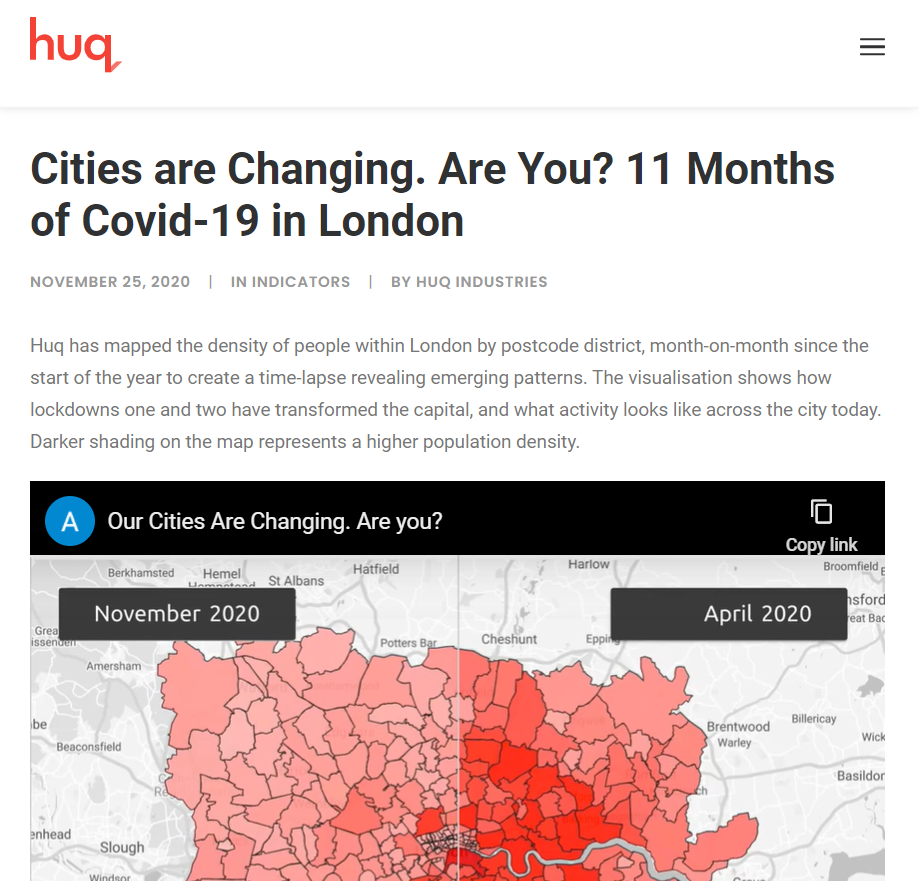 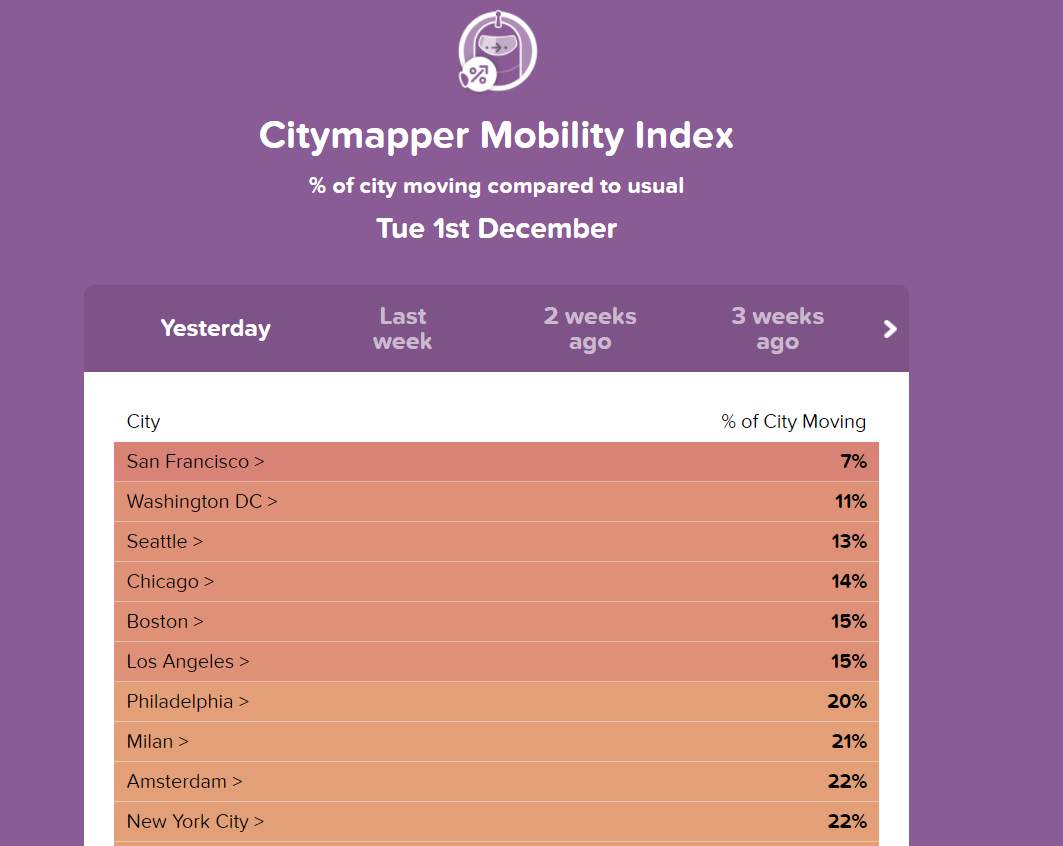 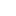 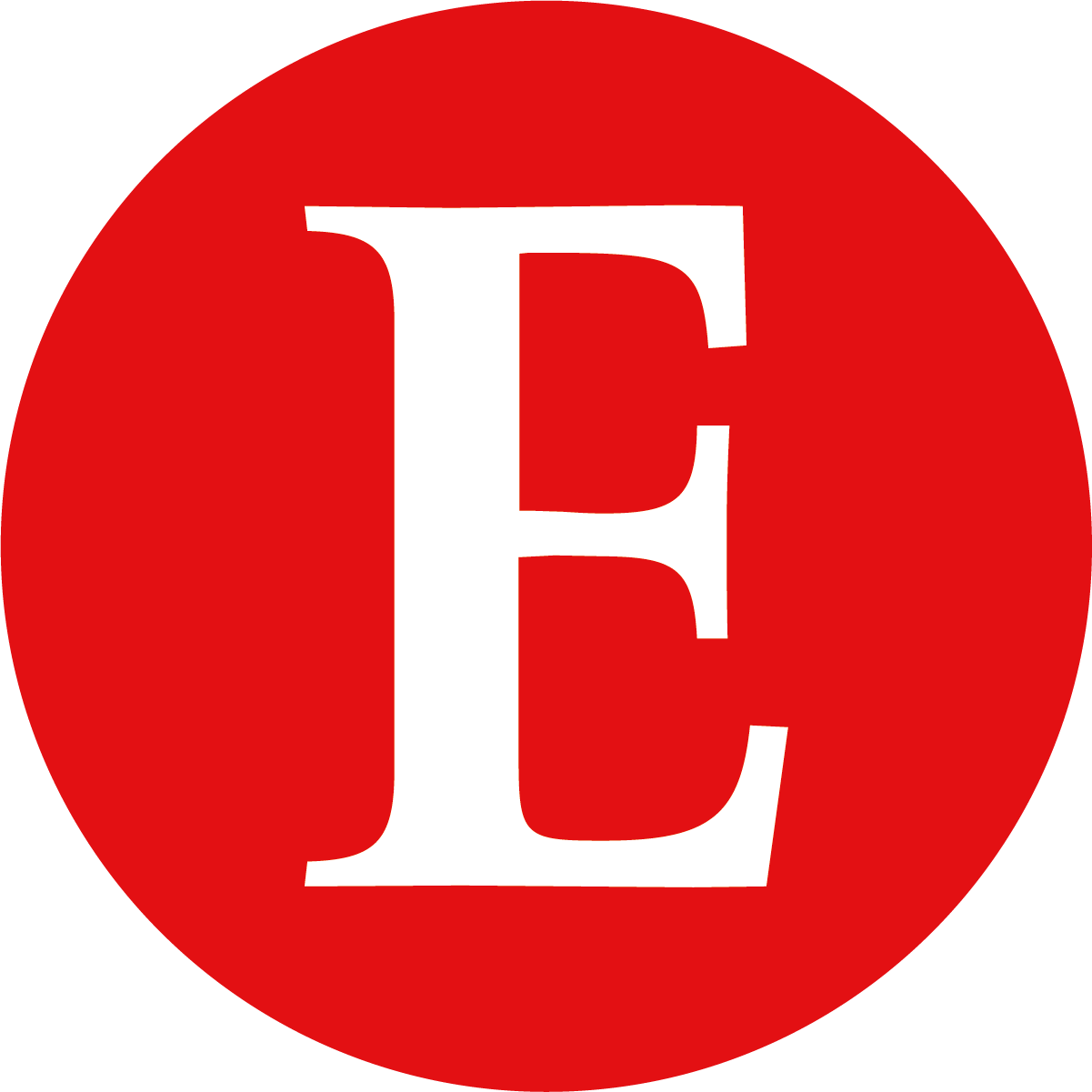 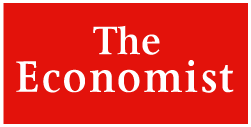 Part 2: Excess mortalityHow many people died due to the pandemic?
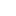 Why did we start counting excess deaths?
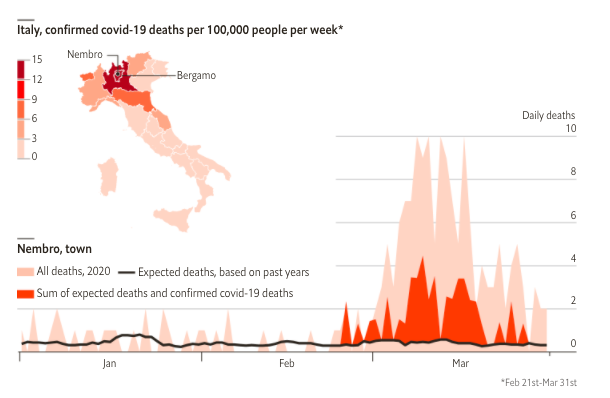 MARCH 2020
We received data from Nembro, in Italy, which showed that the death toll from covid-19 was probably much higher than the official figure.
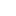 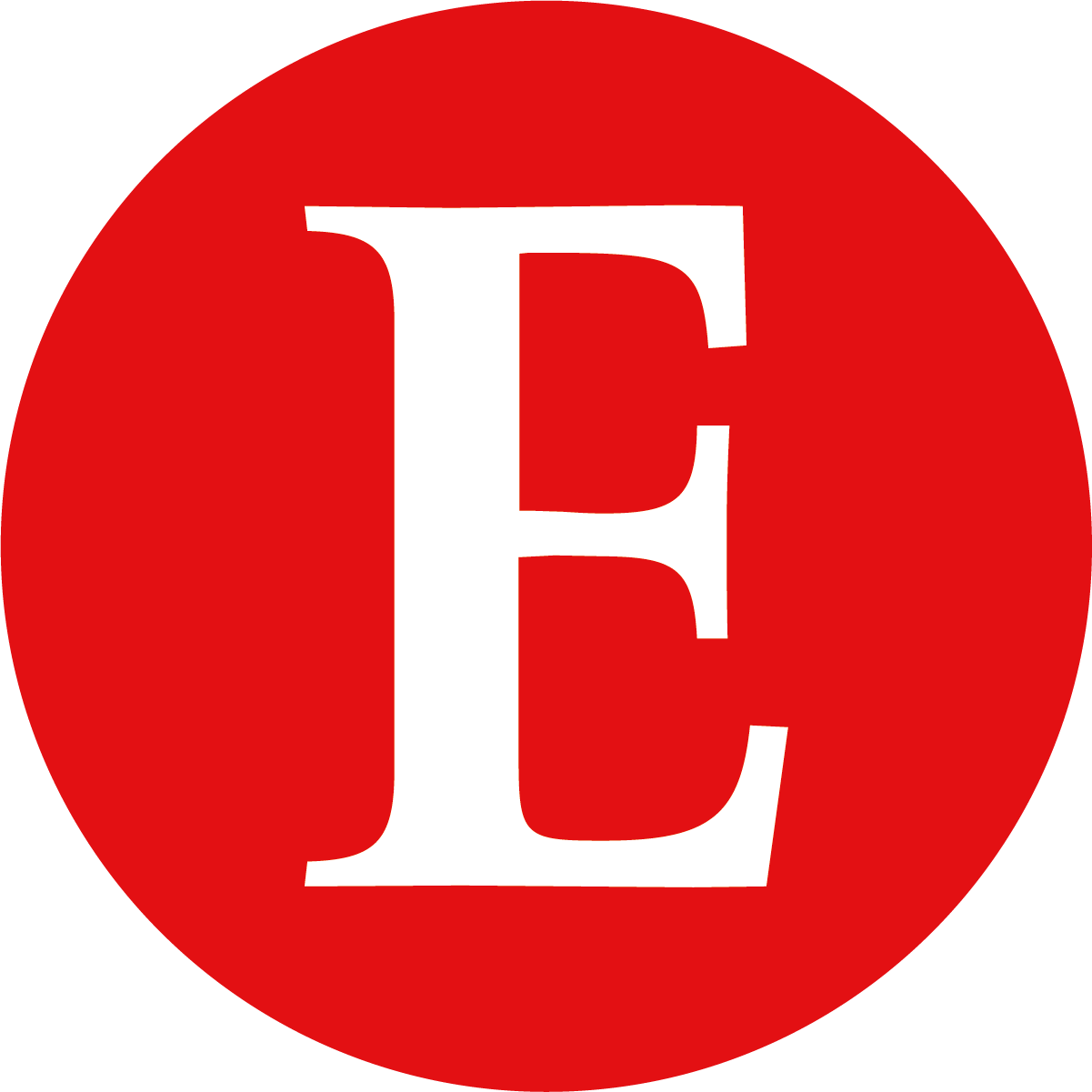 Why did we start counting excess deaths?
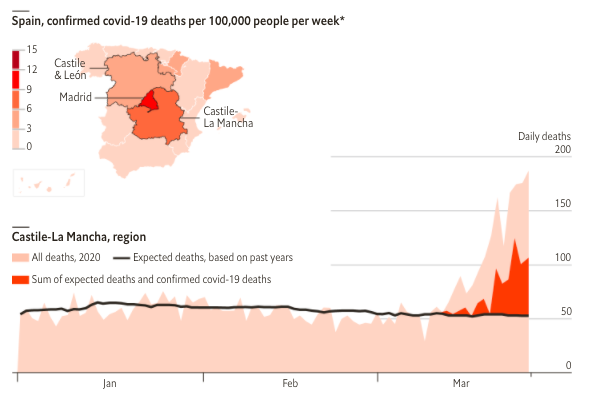 MARCH 2020
In Spain, El País also published data that showed a similar discrepancy in Castile-La Mancha, Castile & León and Madrid.
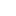 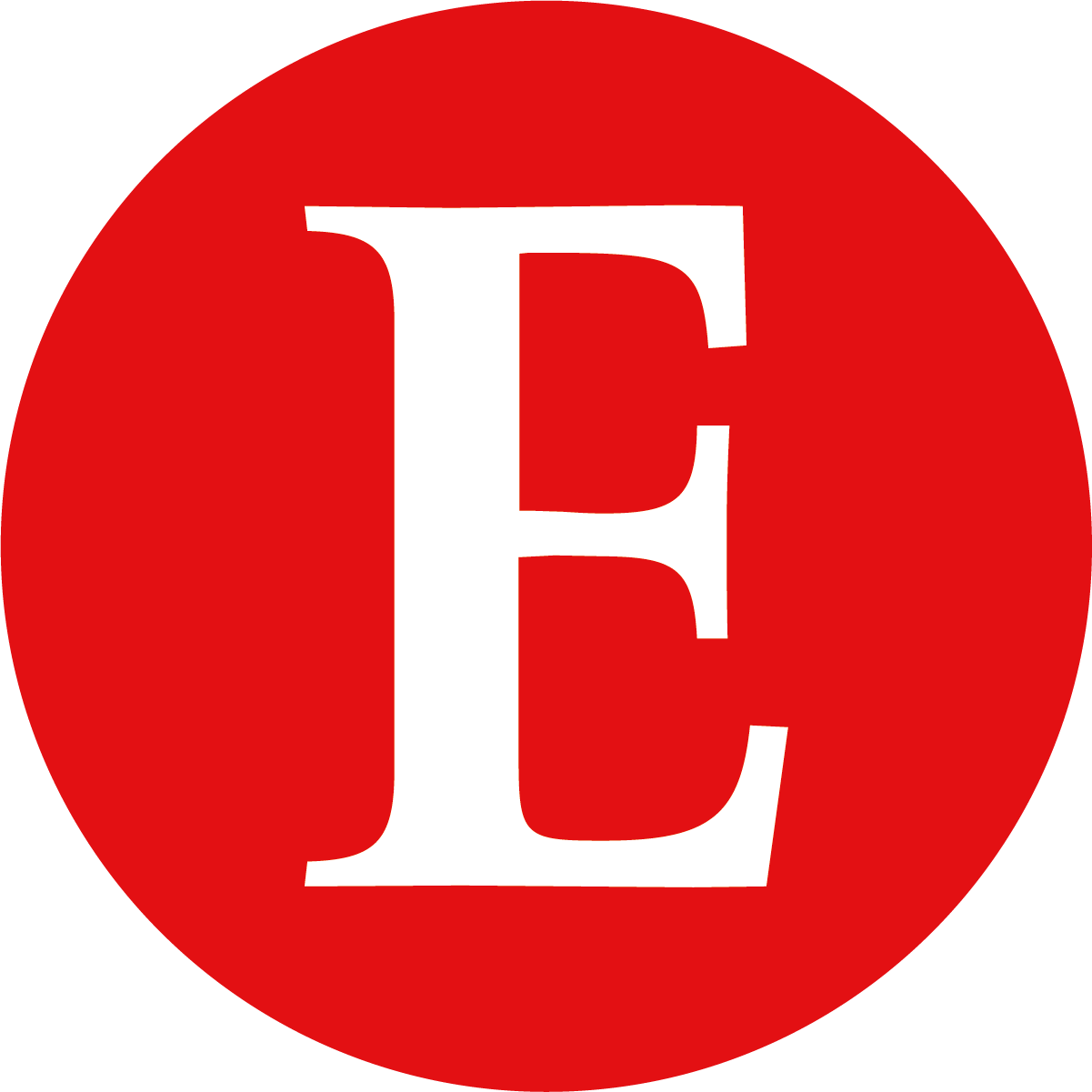 Building an excess mortality tracker
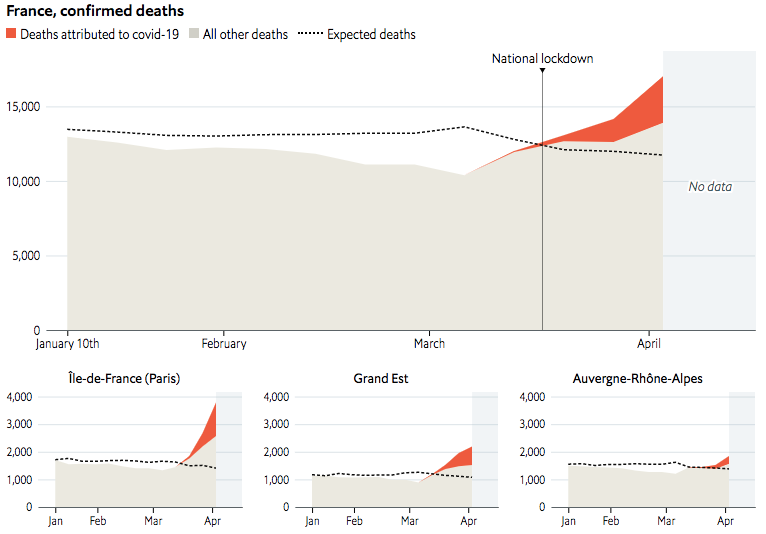 APRIL 2020
We decided to build an interactive tracking page, which illustrated the number of excess deaths in a handful of countries and regions.
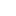 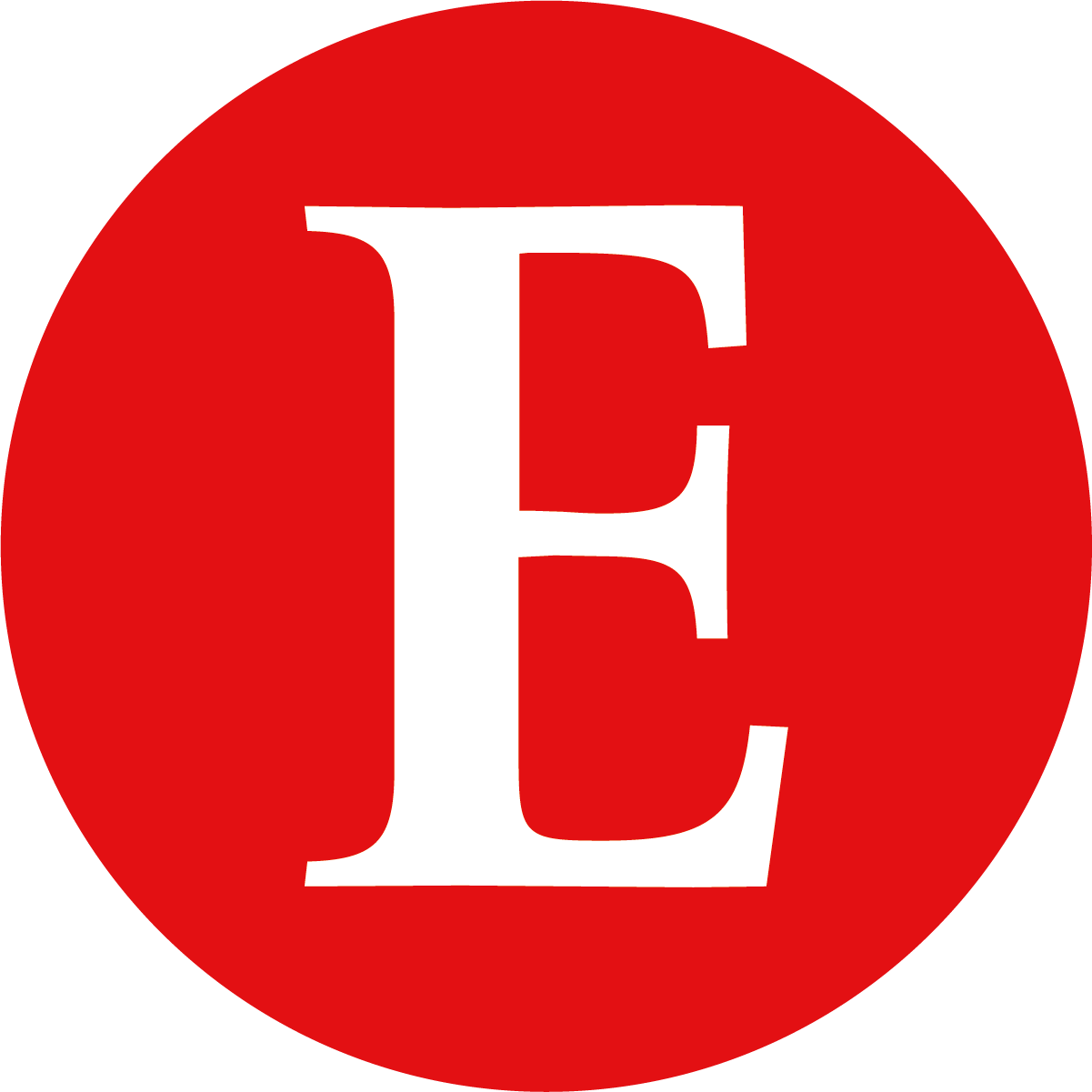 Building an excess mortality tracker
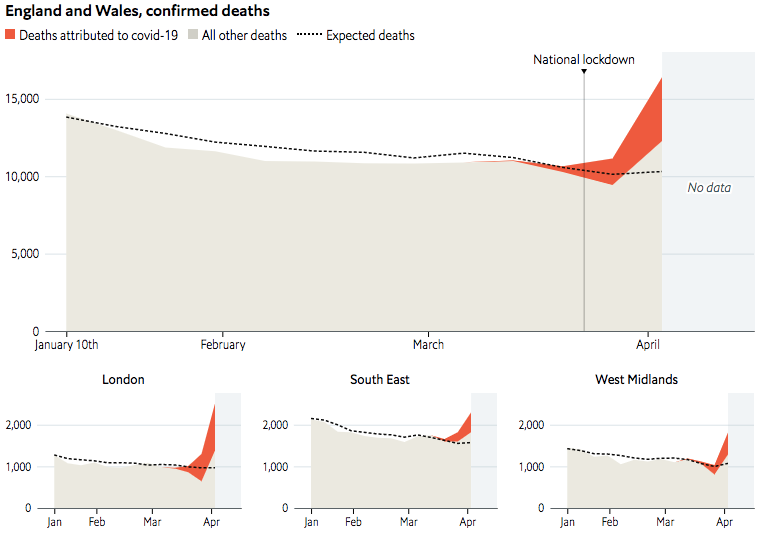 APRIL 2020
At first, our tracking page included only Western countries, and relied mainly on official sources (such as the ONS).
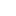 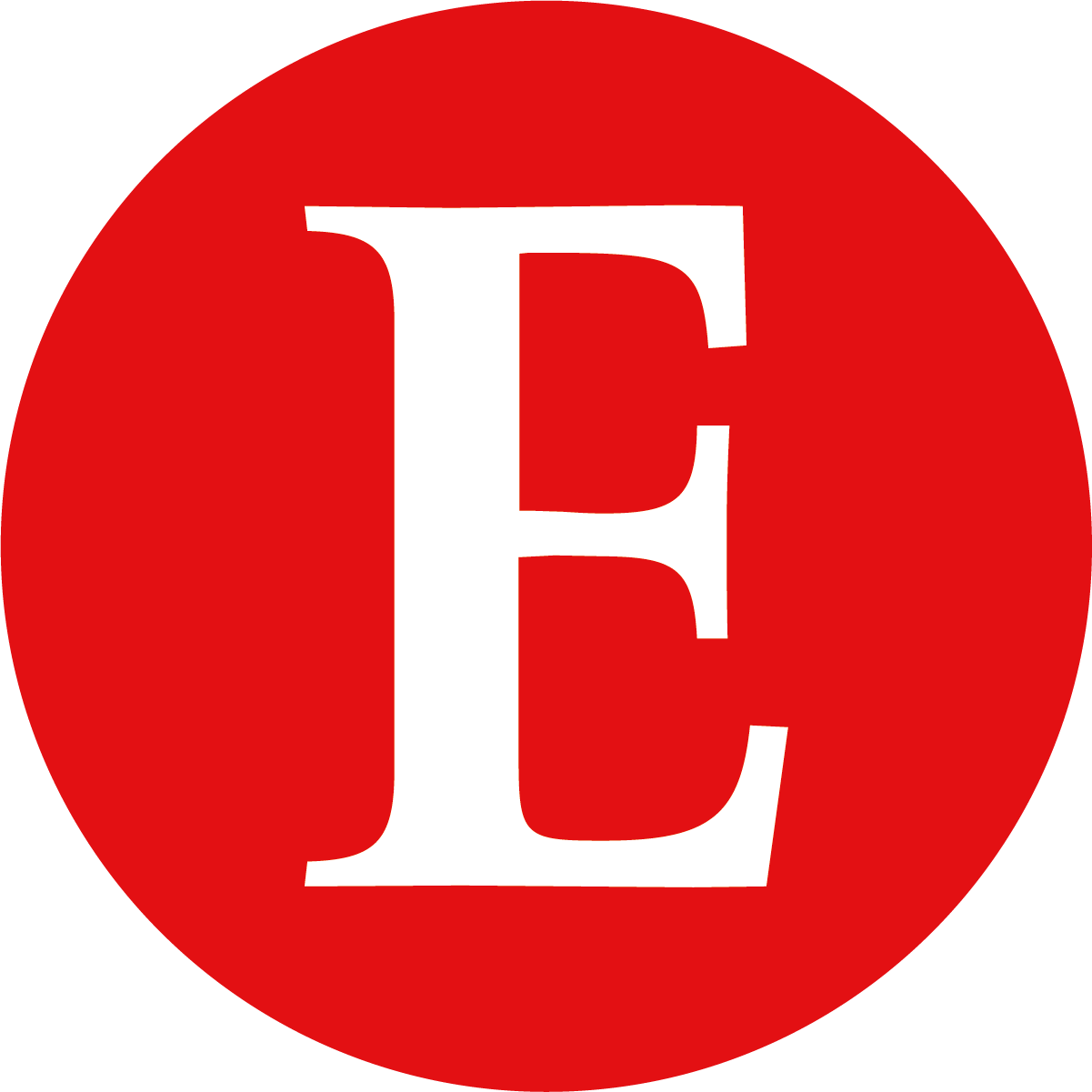 Collecting and cleaning data
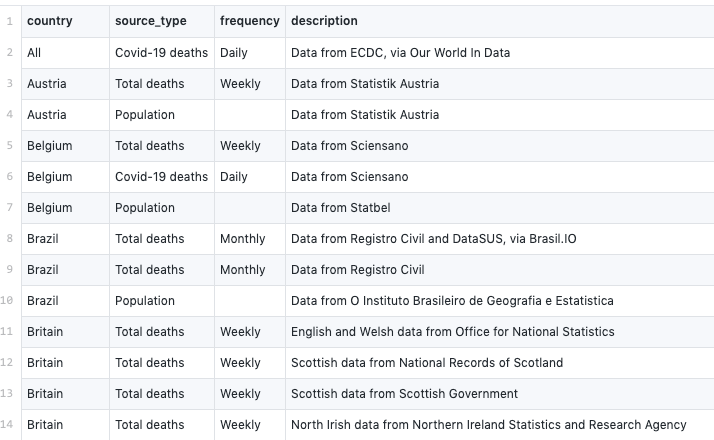 APRIL 2020
As data became available in more countries, including from non-official sources (such as figures on burials), we started to collect and clean it using several R scripts.
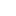 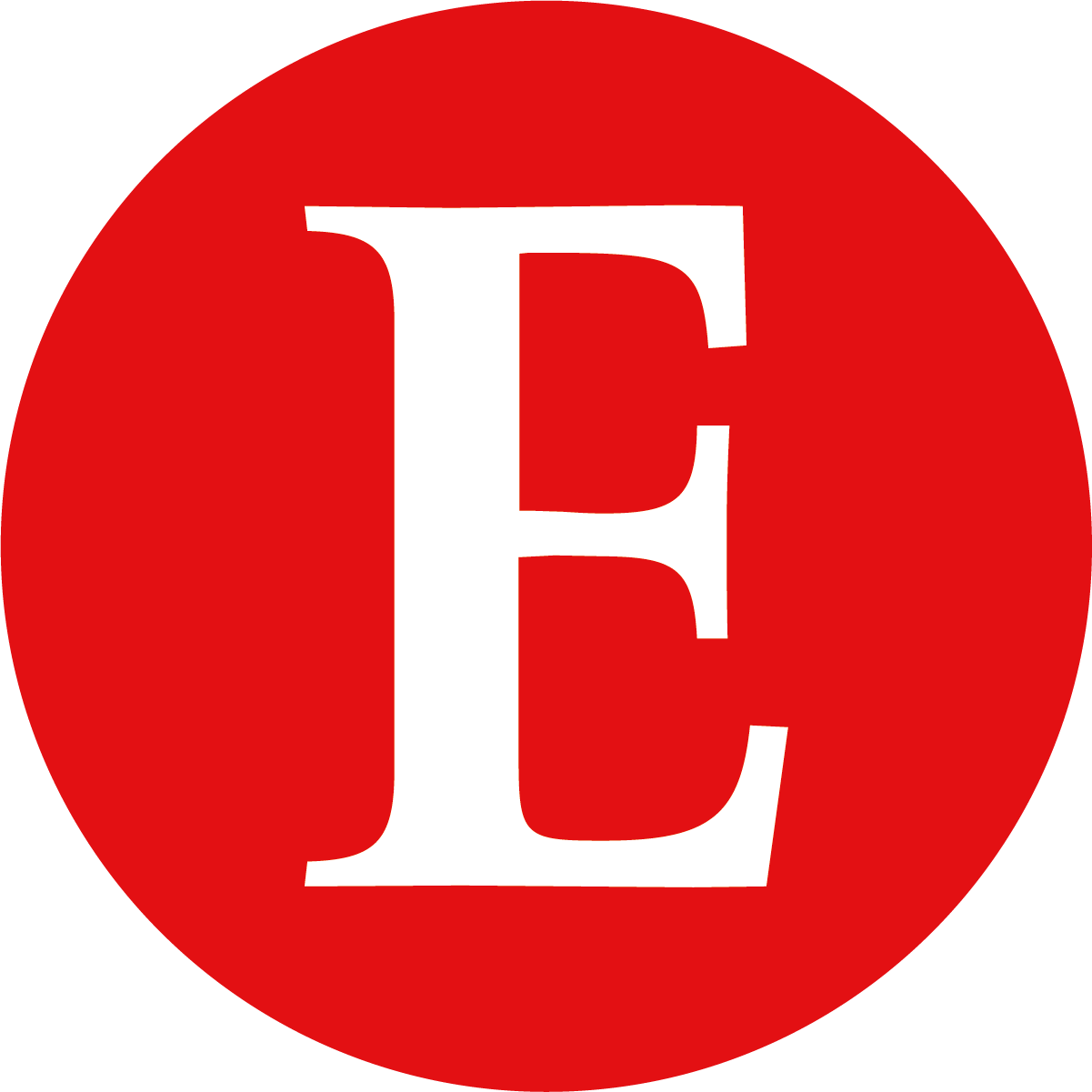 Collecting and cleaning data
APRIL 2020
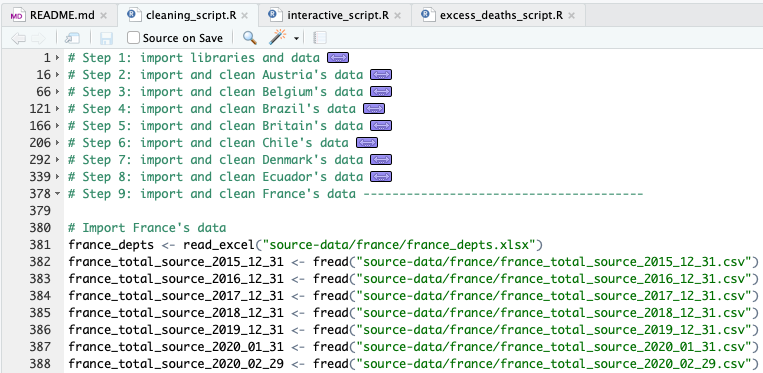 The code for each country is quite detailed, and often binds together several data files.
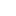 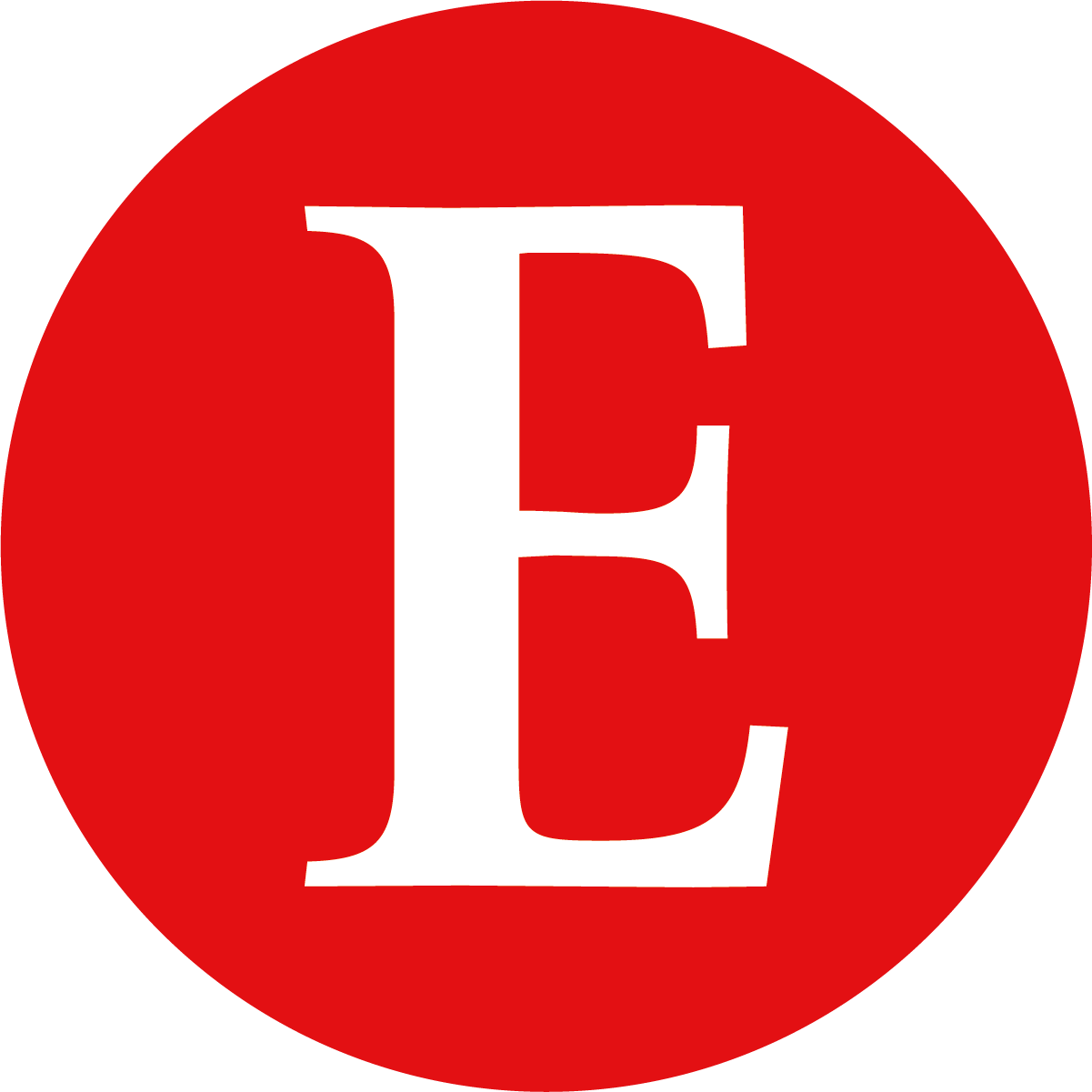 Publishing the code and data on GitHub
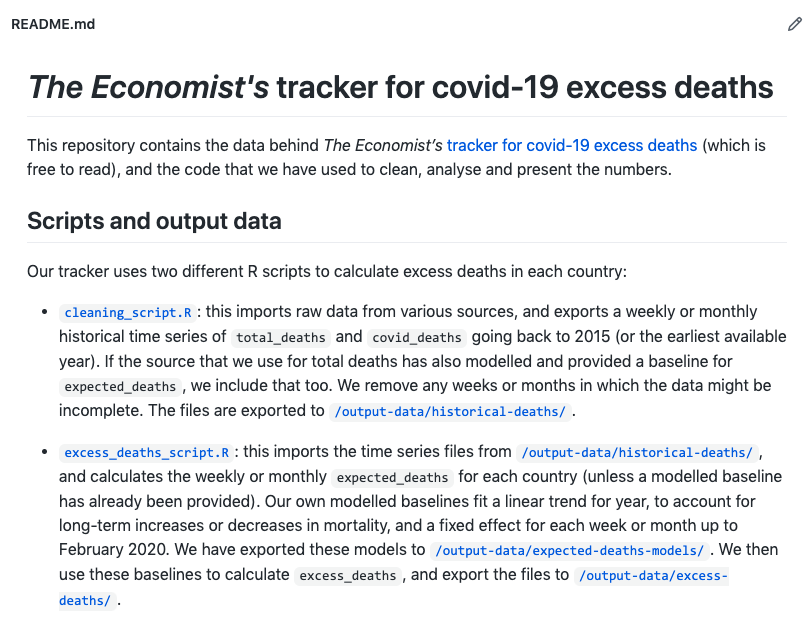 MAY 2020
We wanted to share the data and code with researchers, so in May we published all of it on GitHub.
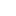 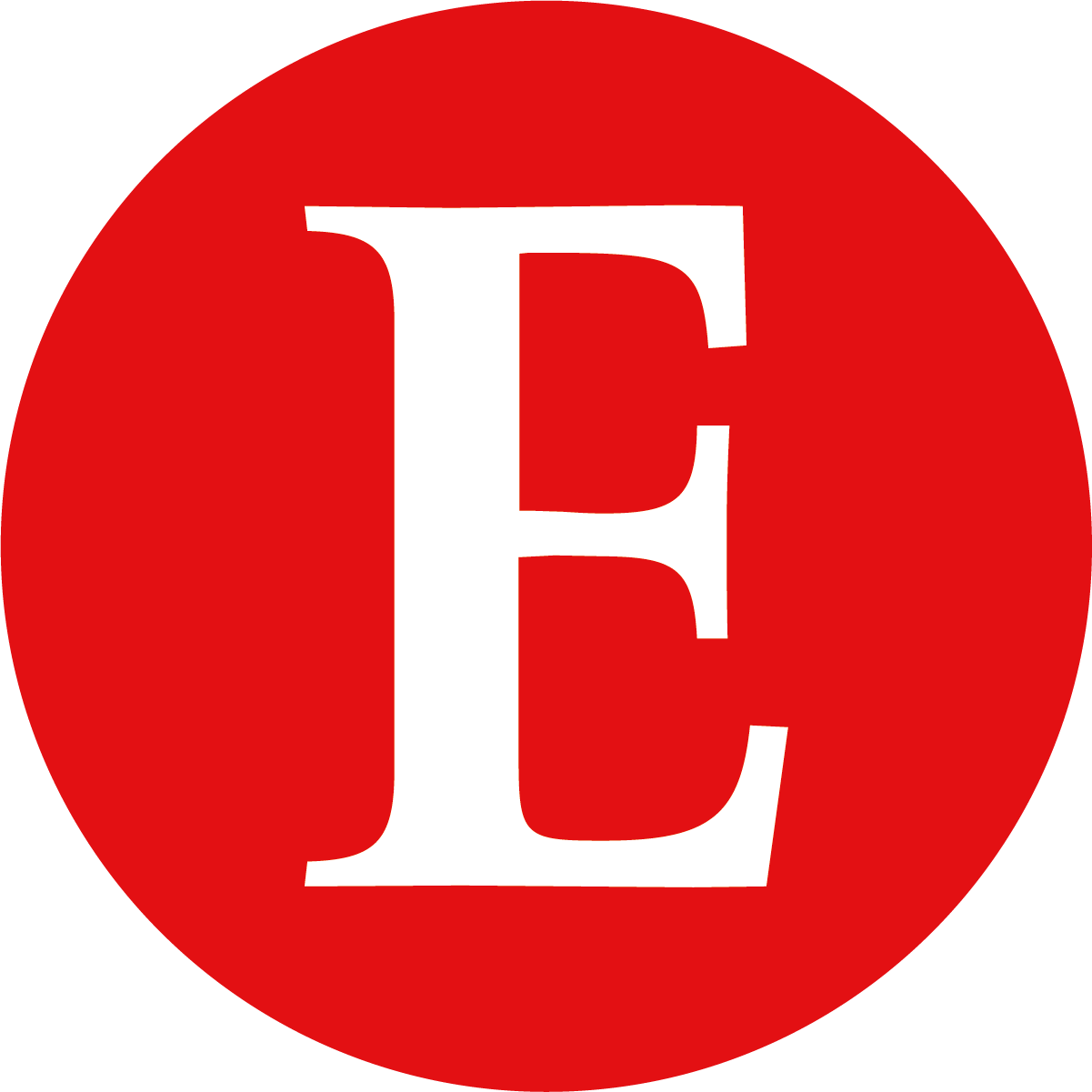 Updating the infographics
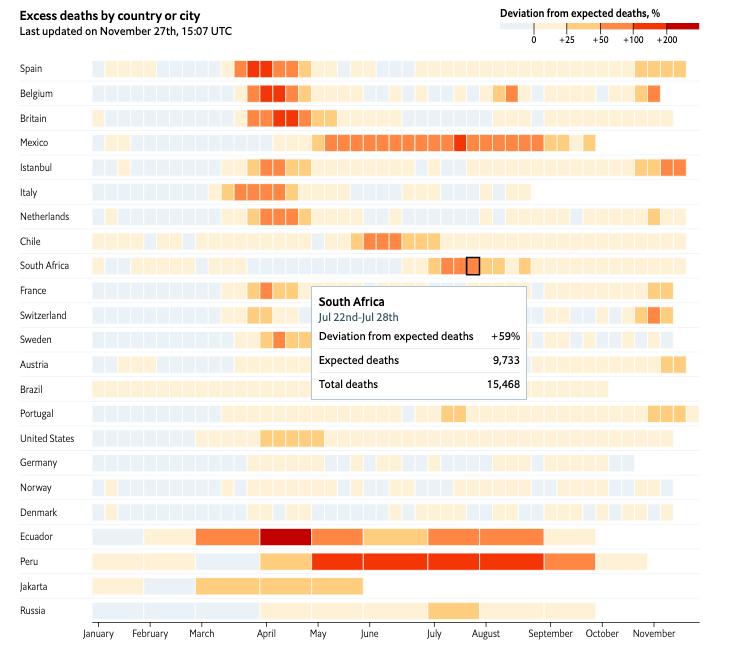 JULY 2020
In July we redesigned the tracking page, to include more interactive designs (such as this heatmap).
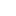 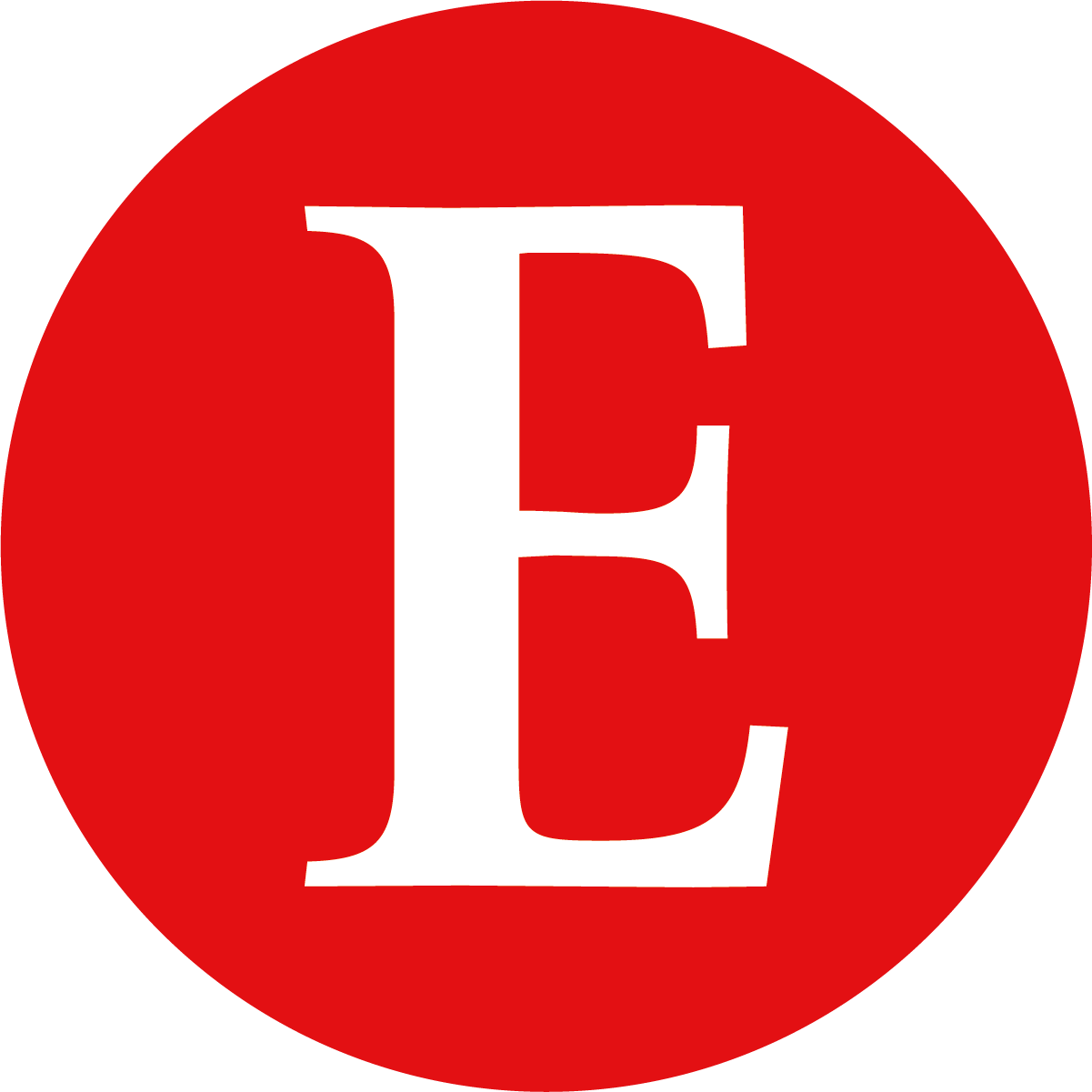 Training models for expected deaths
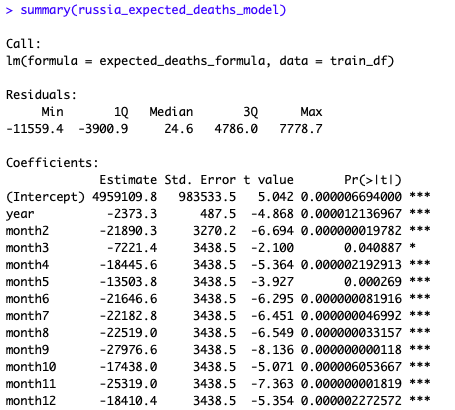 SEPTEMBER 2020
In September we changed the way that we calculate expected deaths, using regression models with yearly time trends and fixed effects for weeks and months.
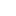 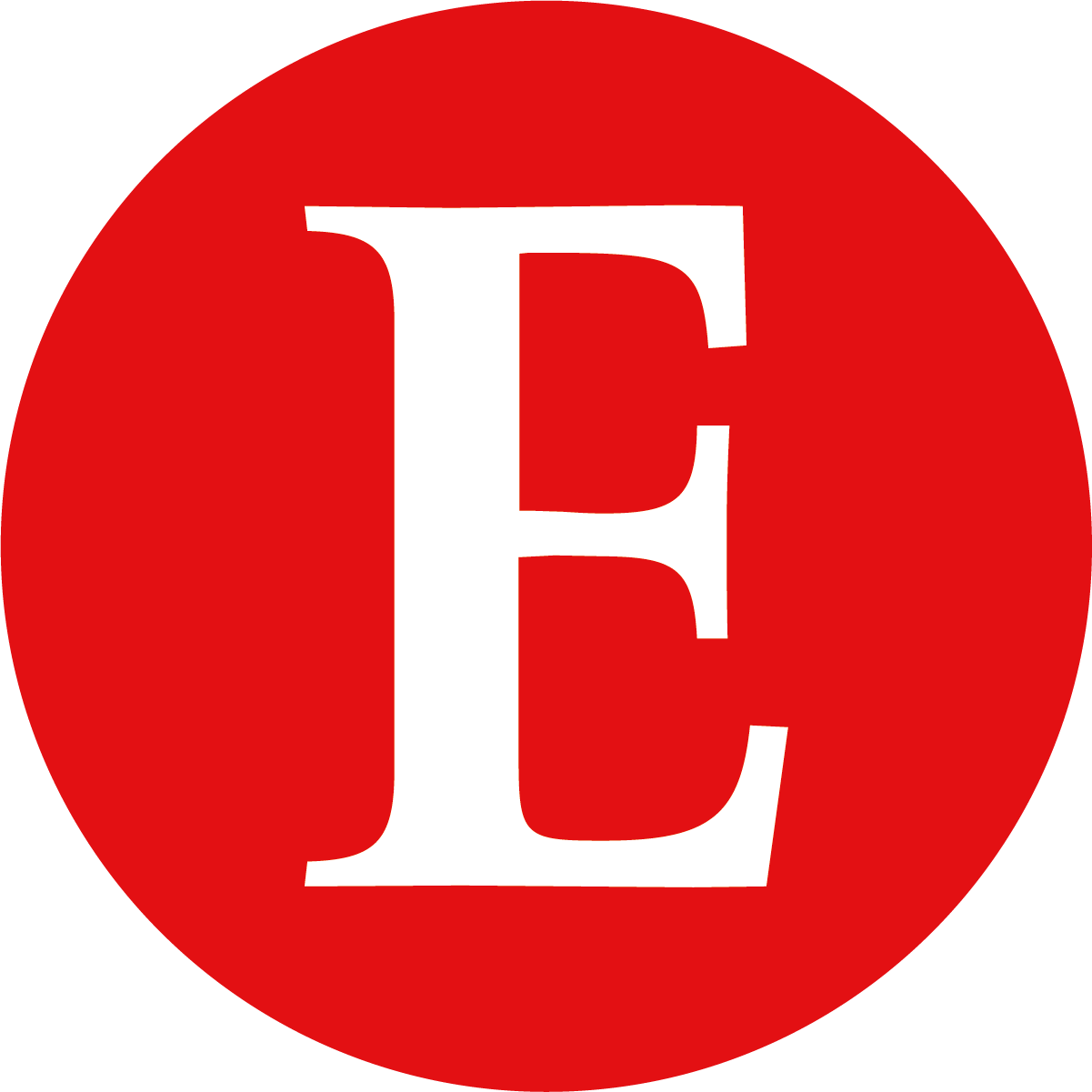 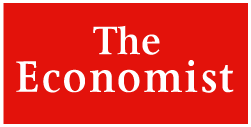 Part 3: Seroprevalence modellingHow many people were infected by covid-19?
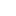 Testing, testing
2. Diagnosis
3. Official statistics
Infection
Least probable to be recorded in:
Poor countries
Low-testing countries
Early outbreaks
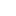 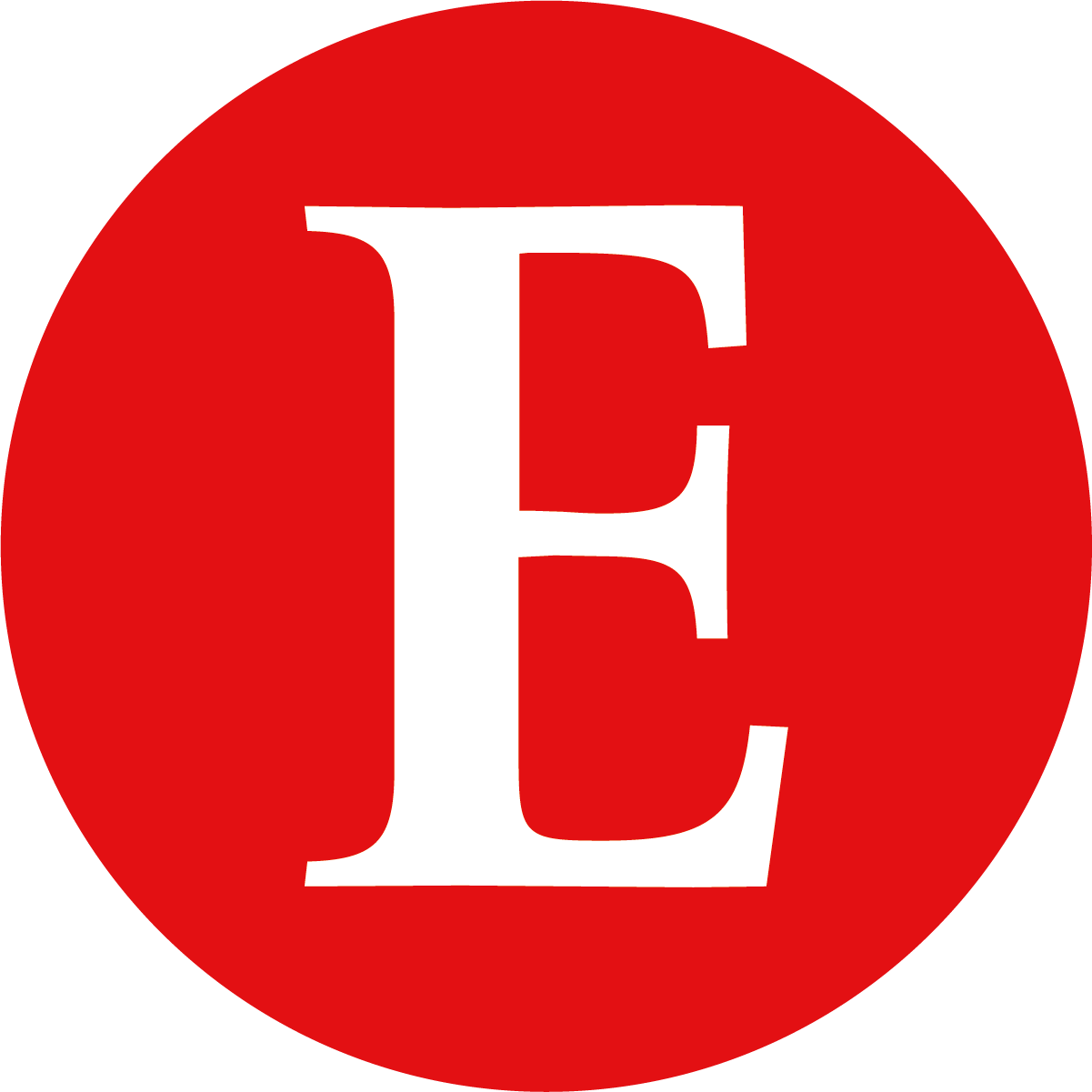 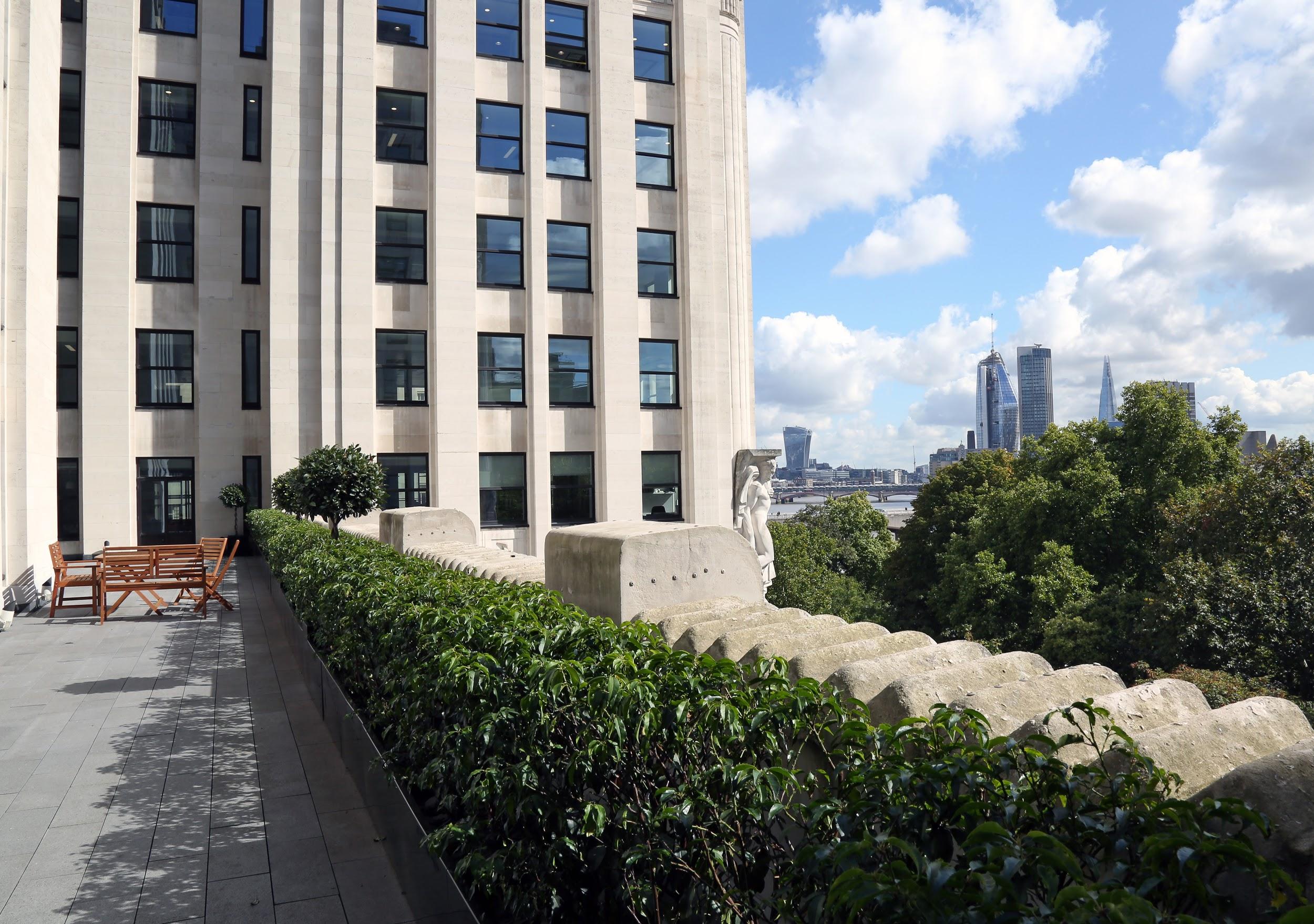 Wider problem:
“Biased” data
Errors are not random

Raw data is misleading

Augmentation is necessary
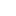 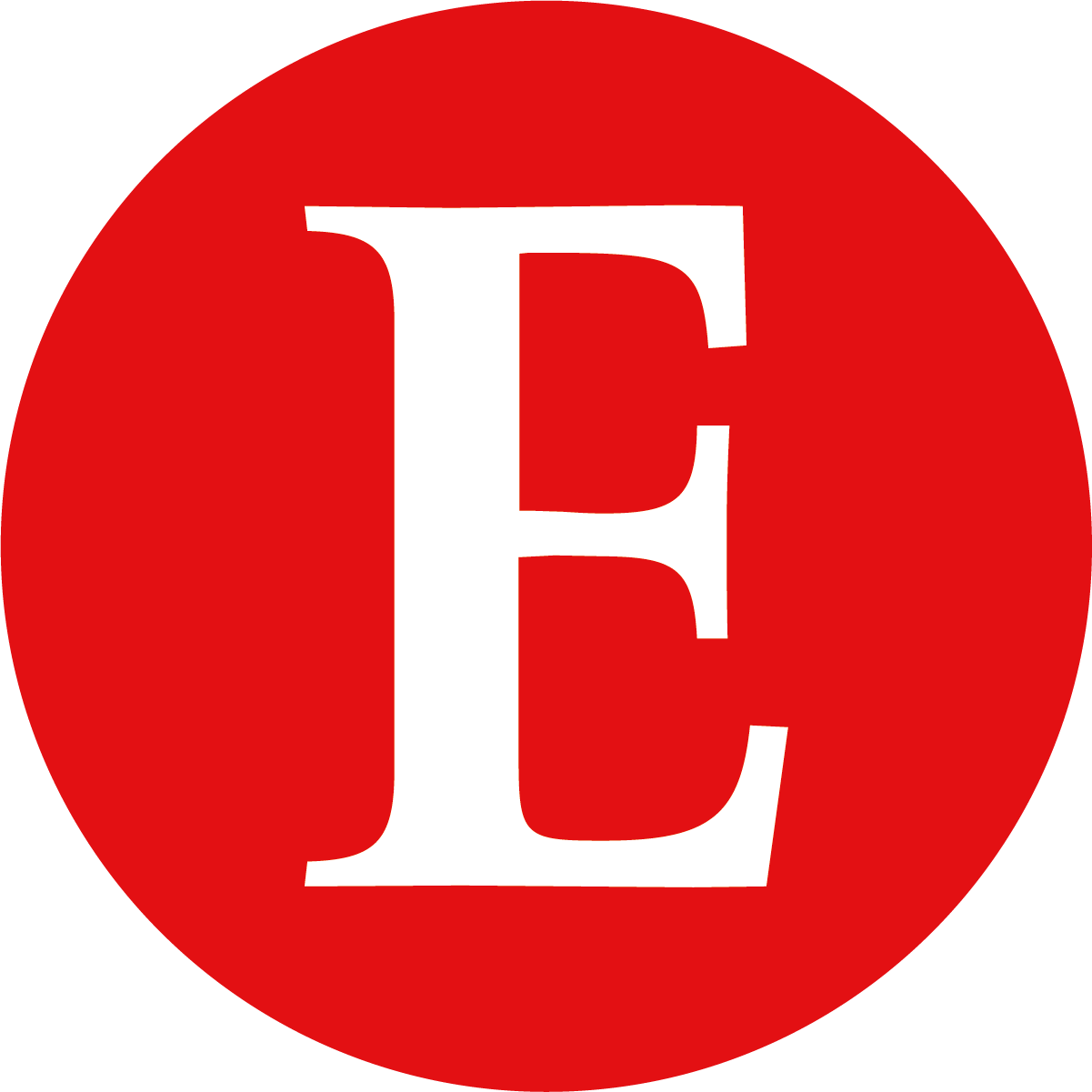 Example: Covid-19 cases vs average incomes, April
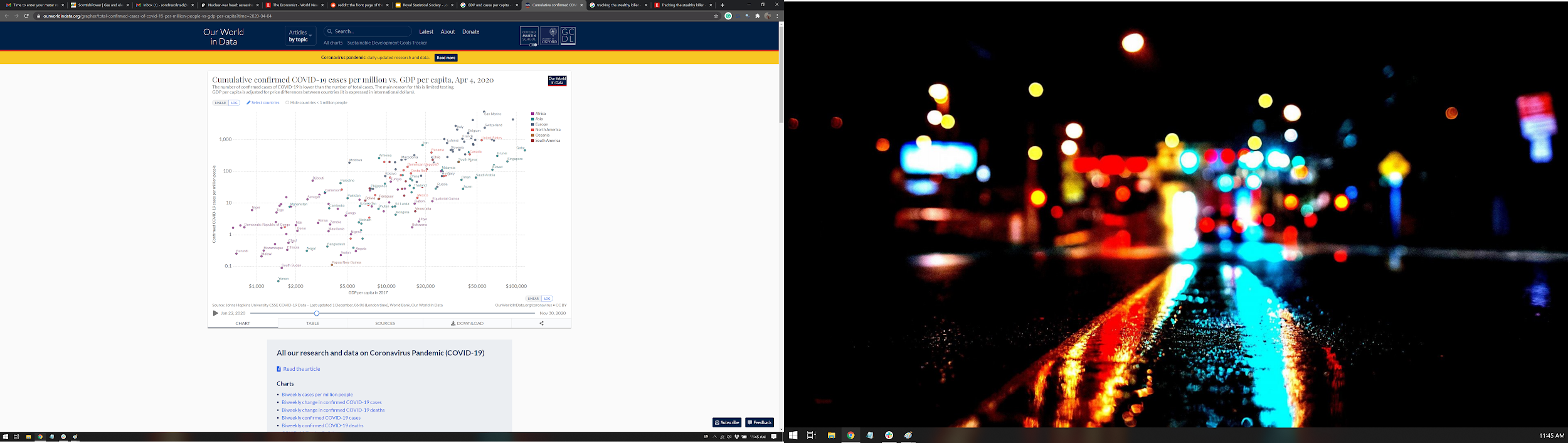 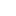 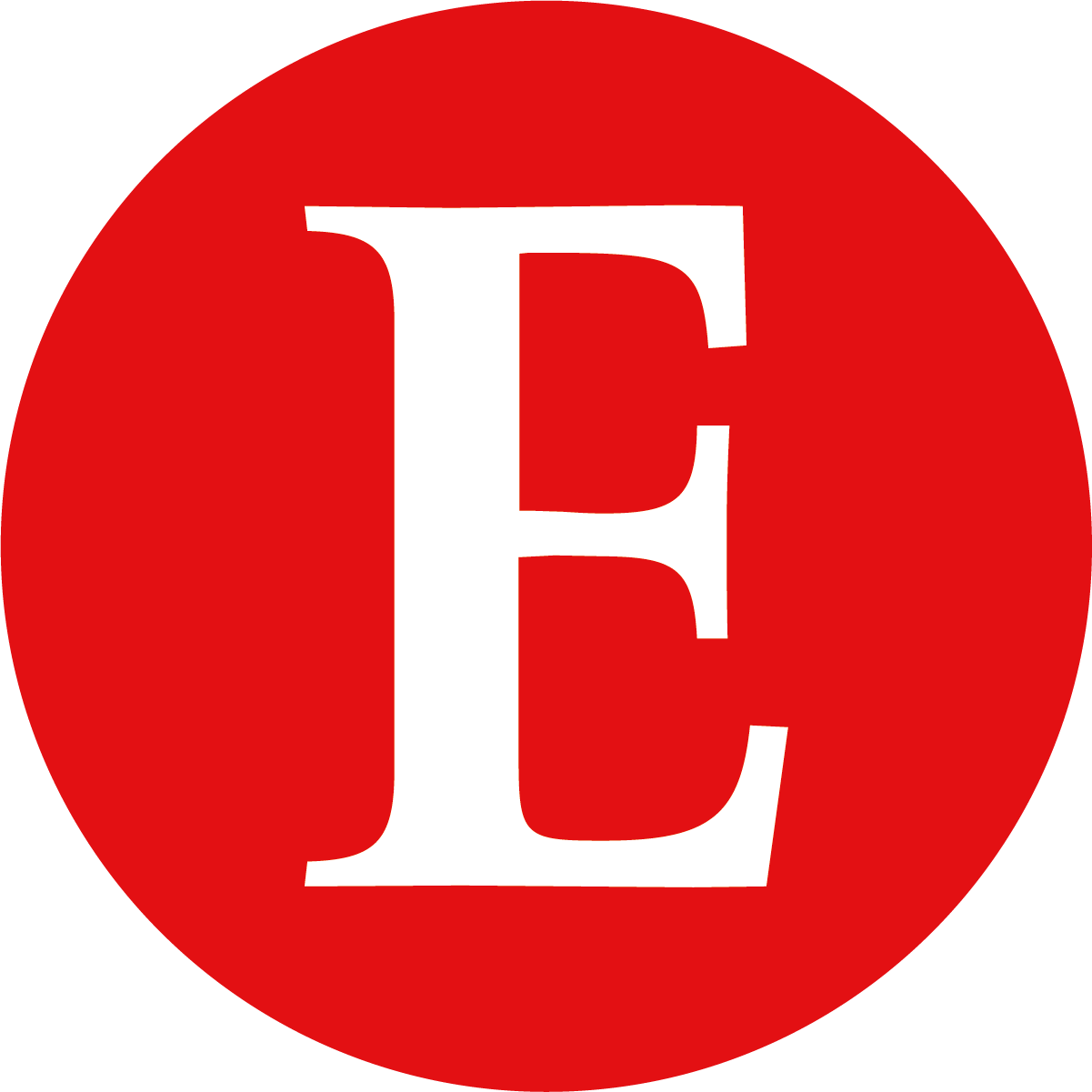 Example: Covid-19 cases vs average incomes, April
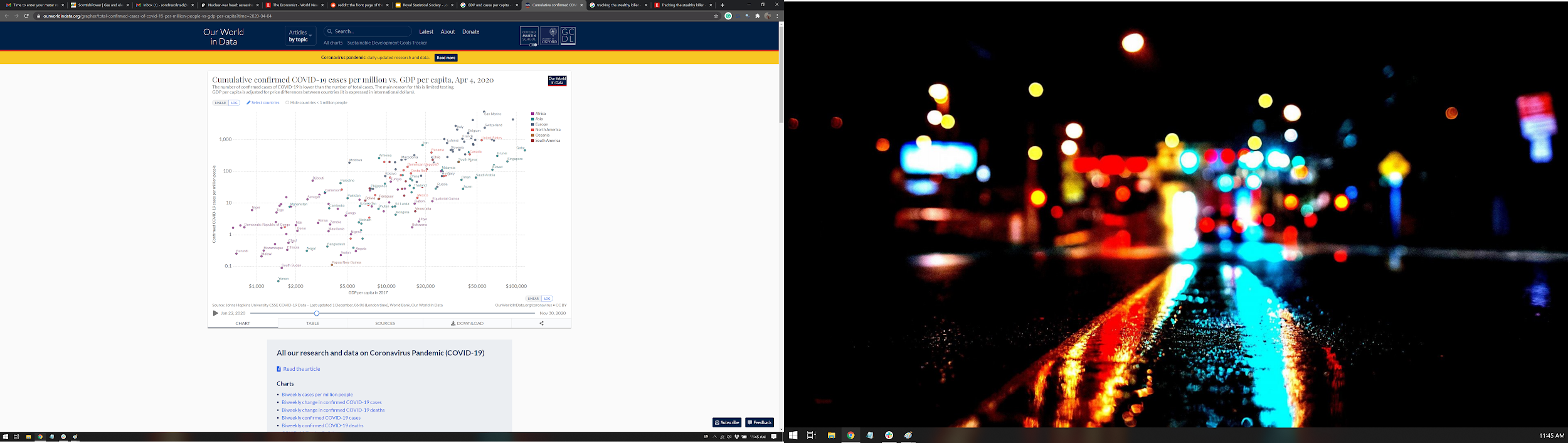 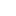 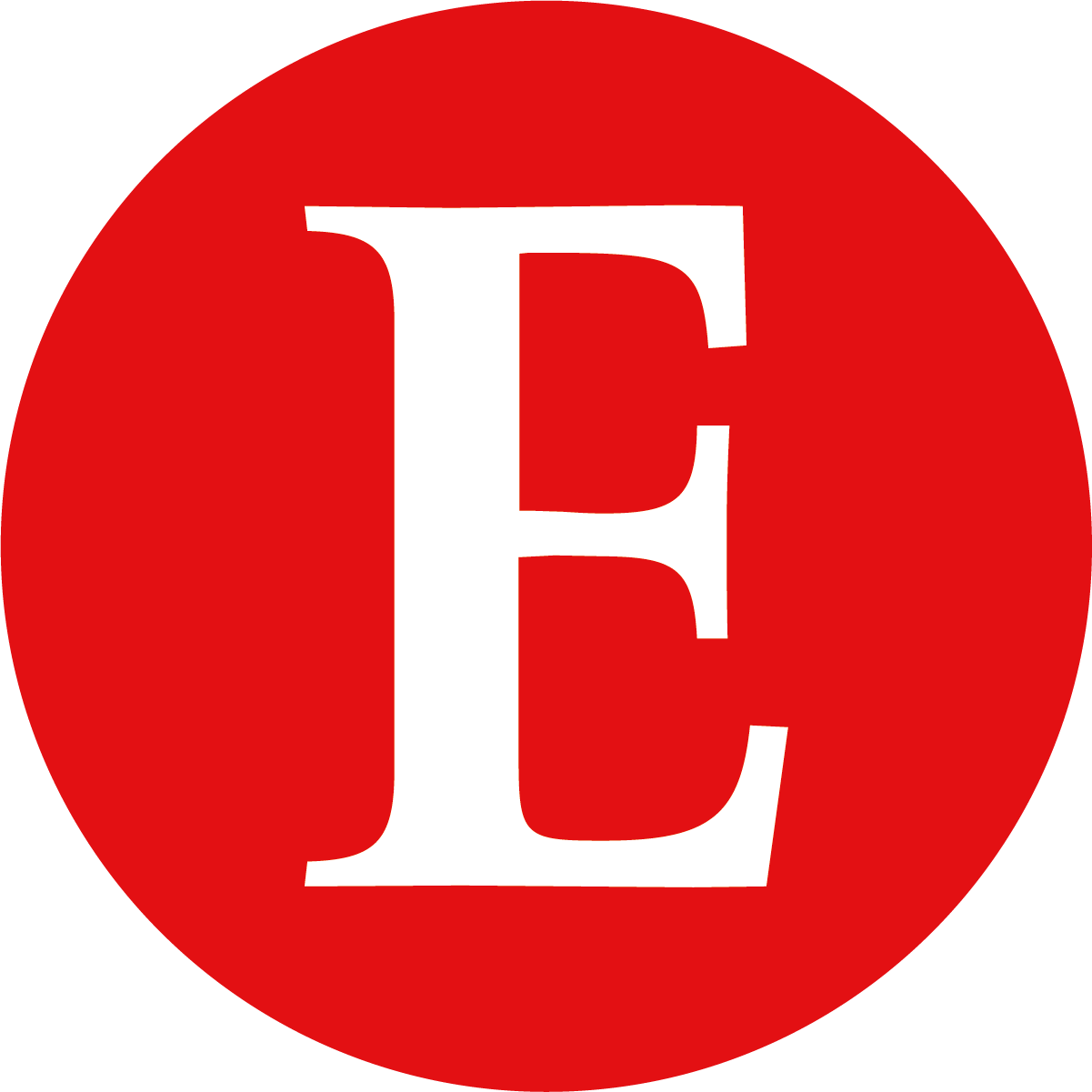 True % infected =  Serosurveys
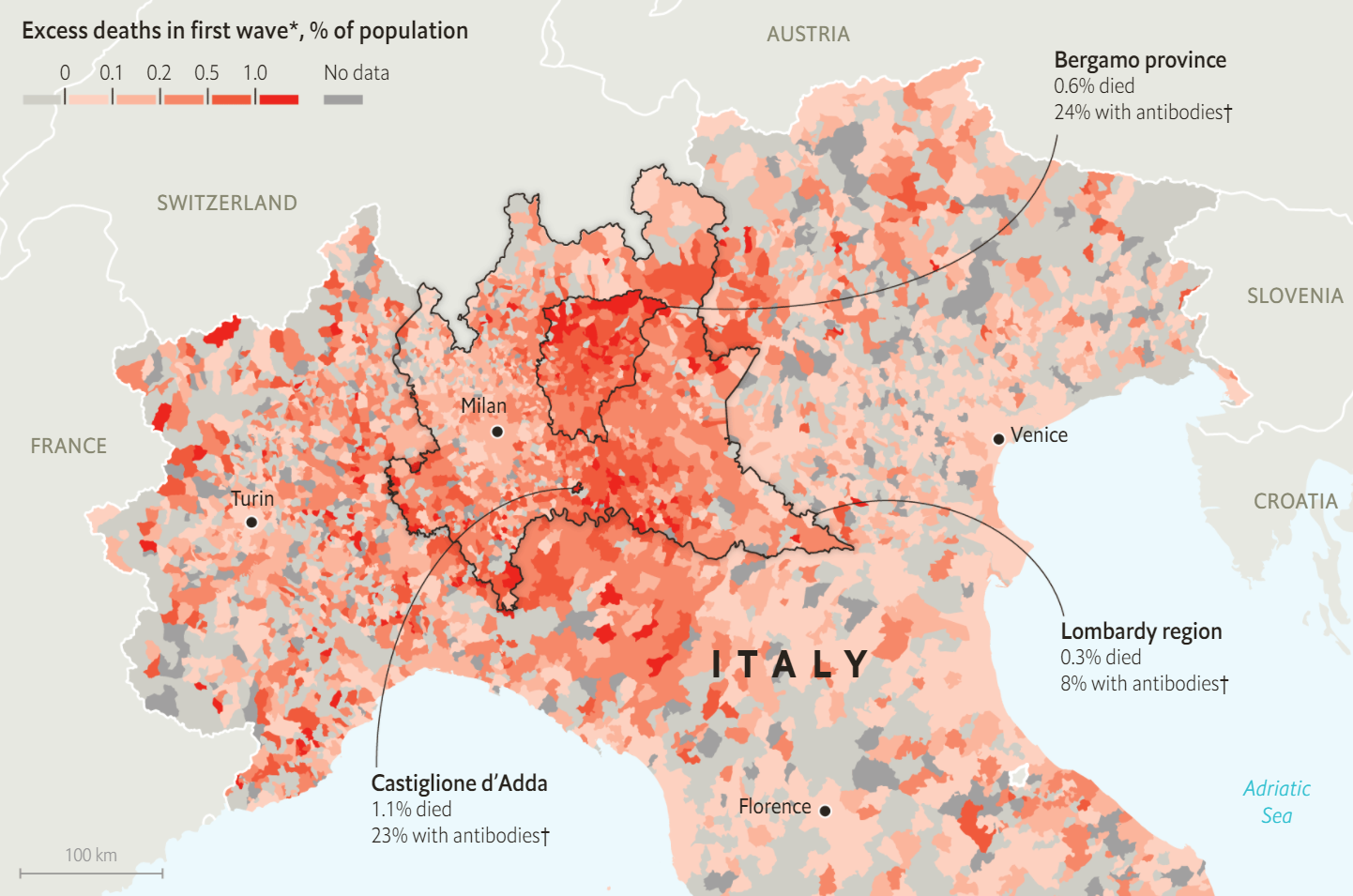 Tests random sample of population for covid-19 antibodies

= Estimate of % previously infected 

Cons: rare and only cross-sections
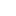 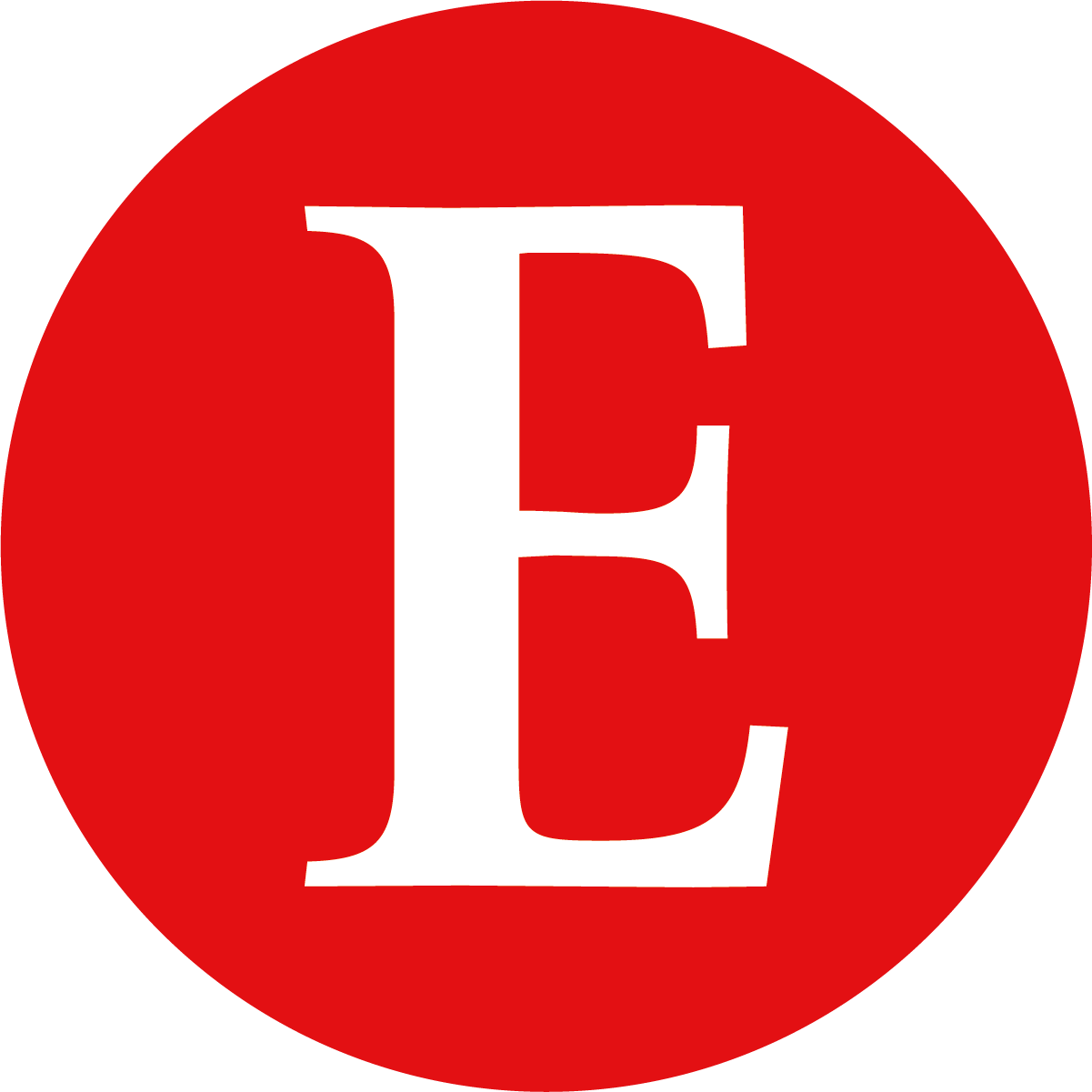 Solution to flawed case counts:
1
2
3
Collect serosurveys
Connect to other variables (deaths, cases, testing capacity)
Estimate infections where unknown
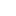 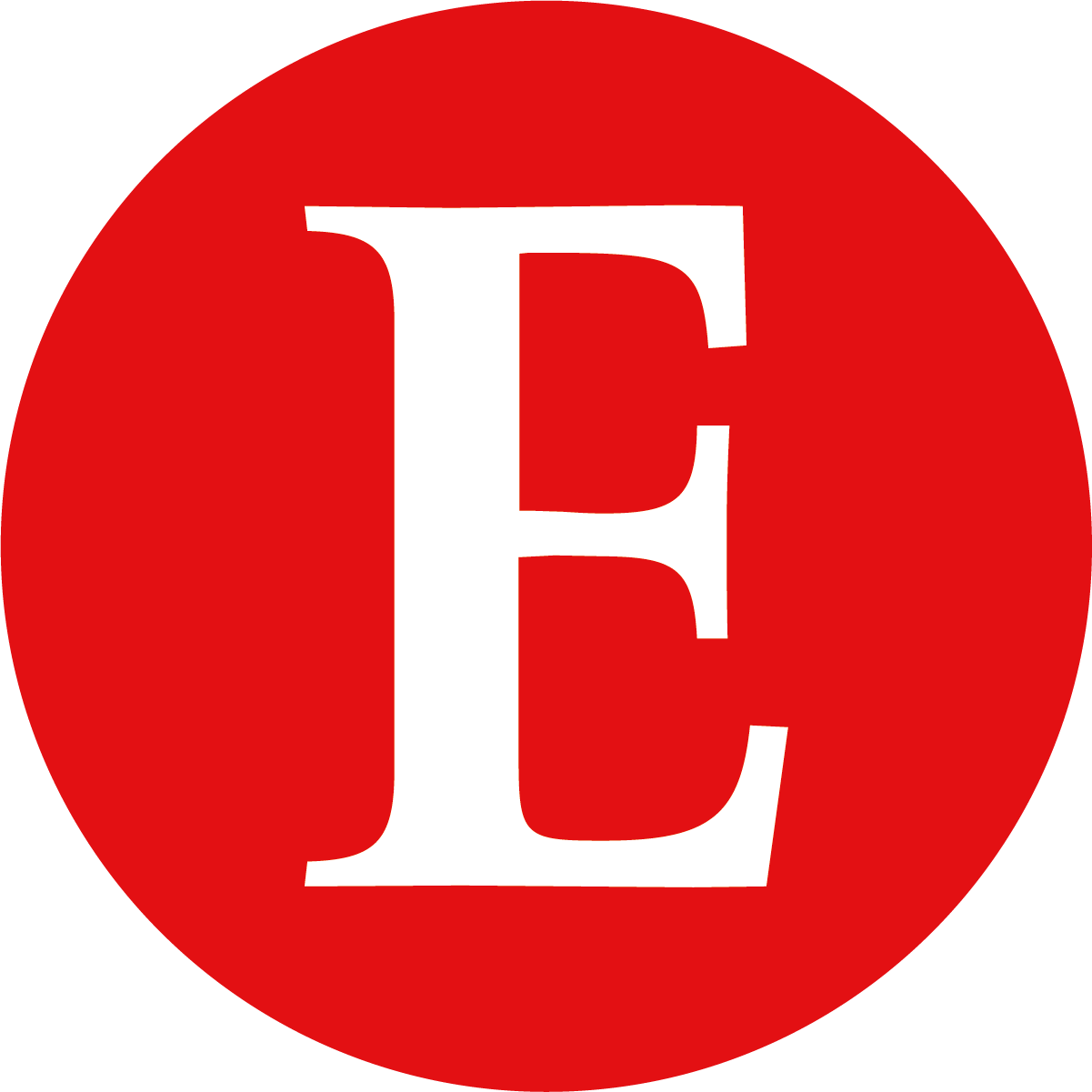 1. Collecting serosurveys
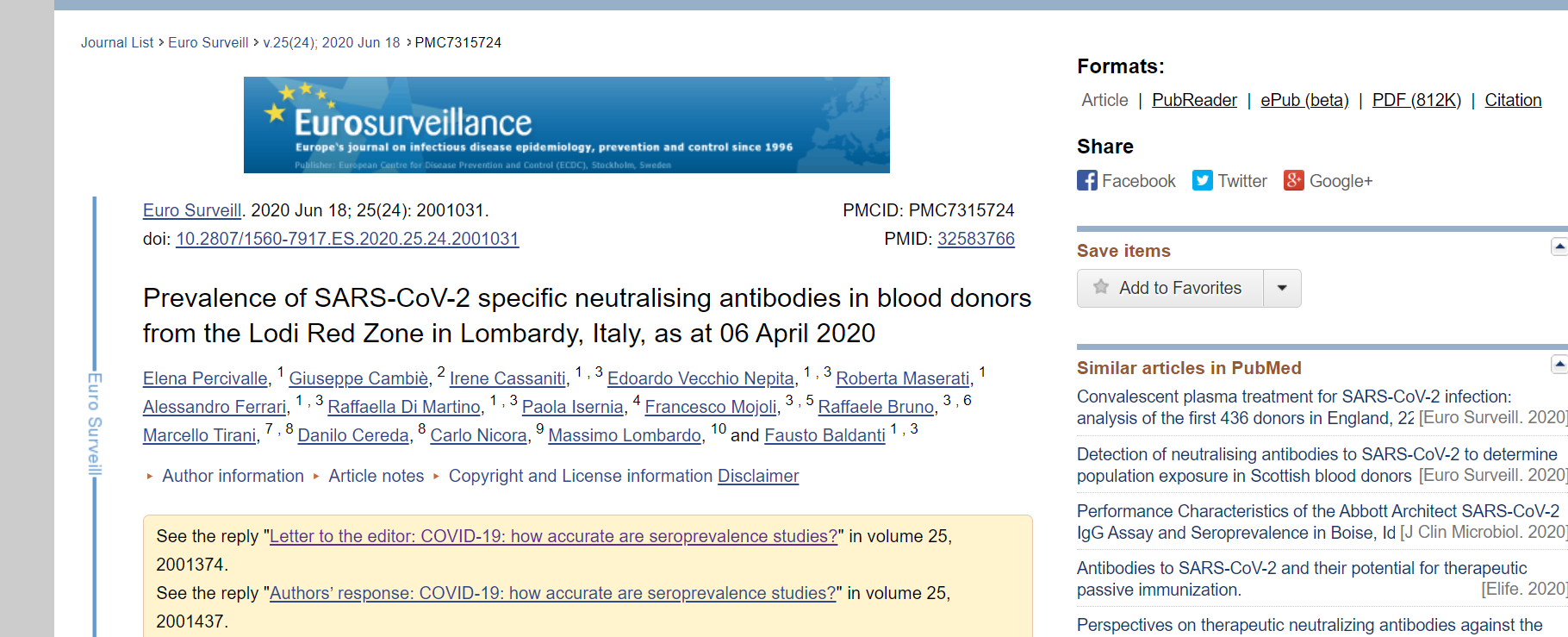 Academic journals/preprints and government websites

279 estimates from 19 countries

~ 6000 cells of data
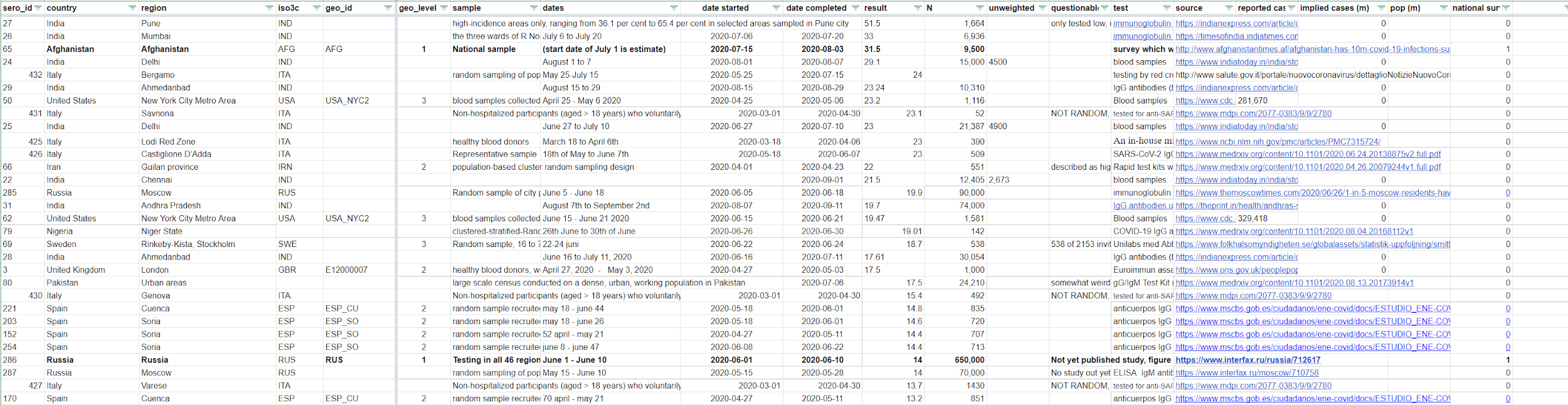 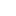 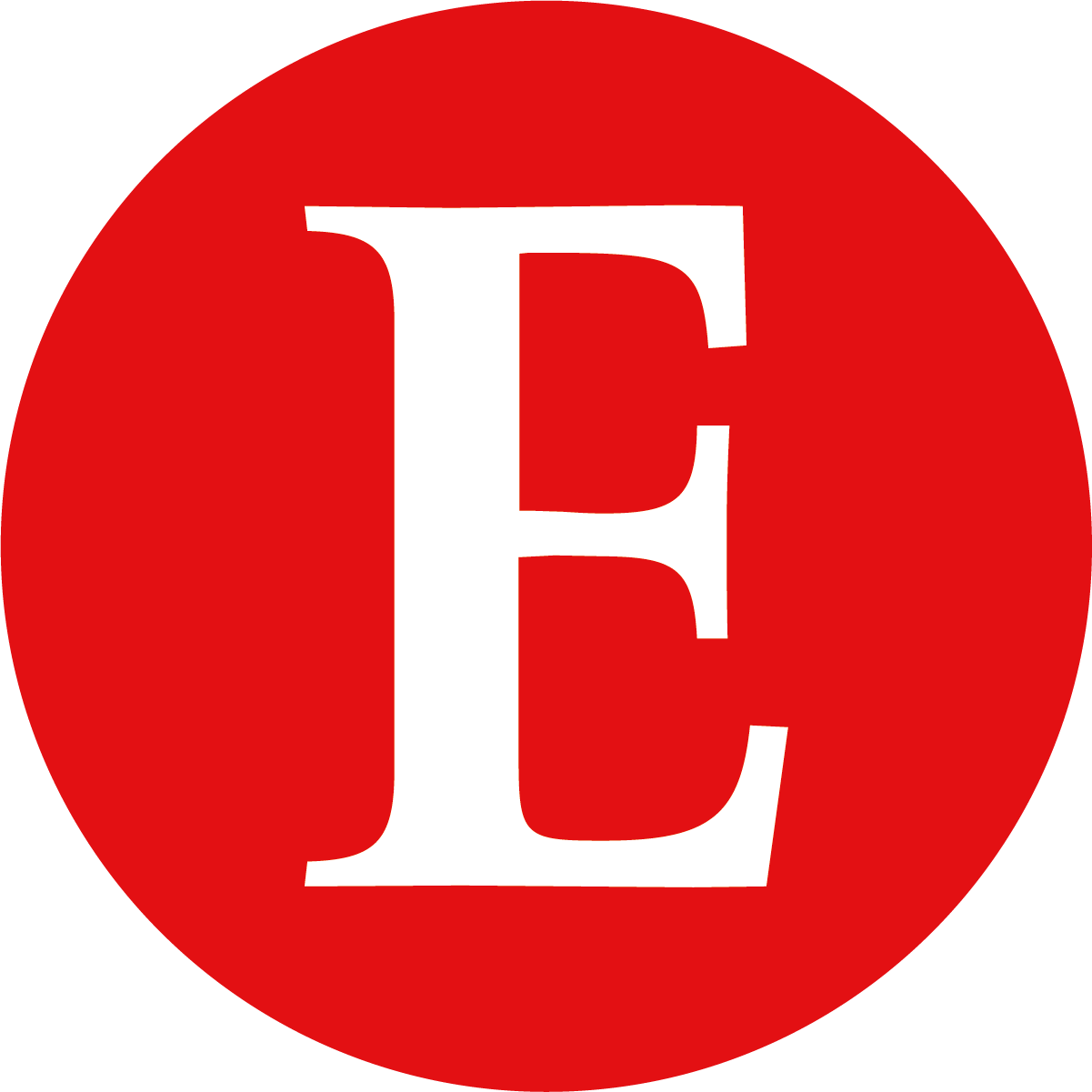 2. Connecting to other data
Link to official data (national or subnational)
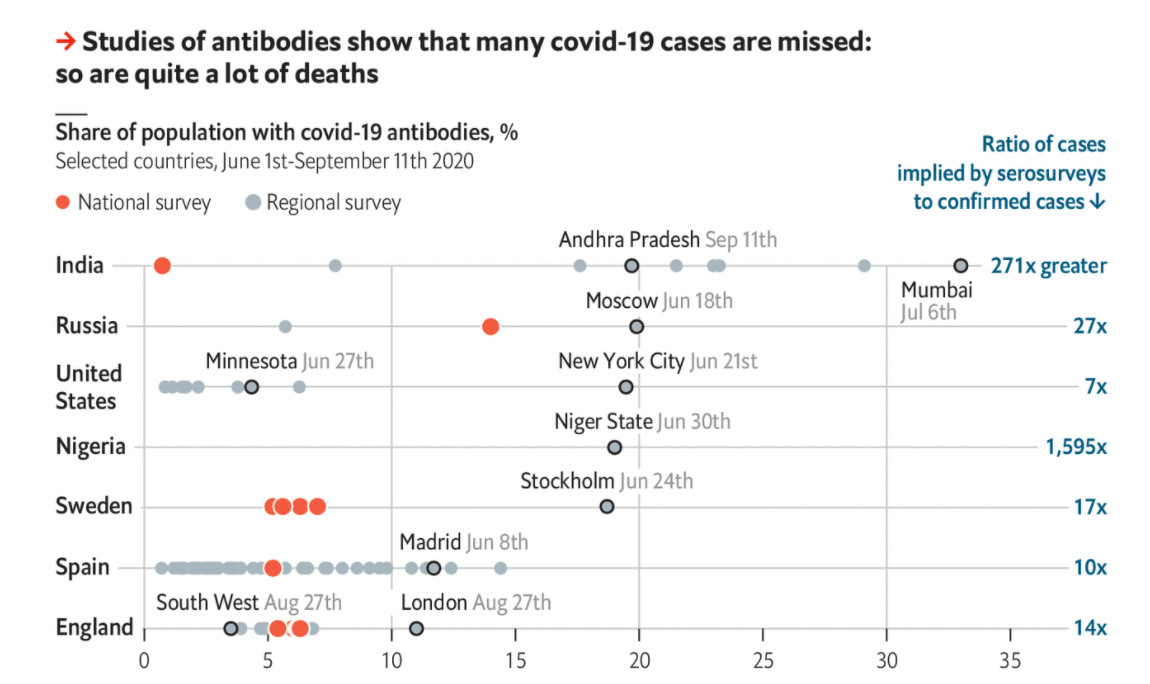 Covid-19 deaths

Covid-19 cases

Testing capacity (proxied by GDP per capita)
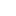 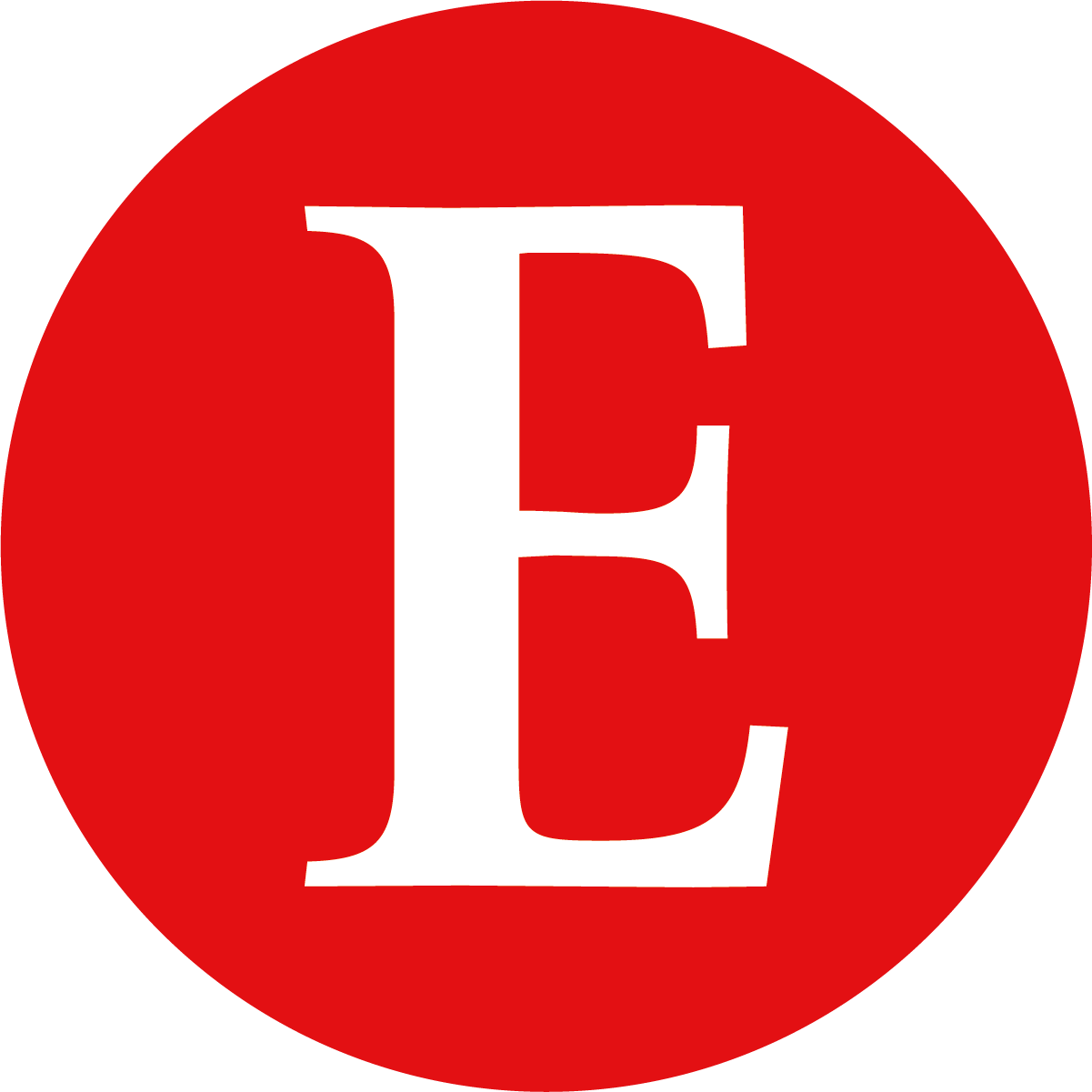 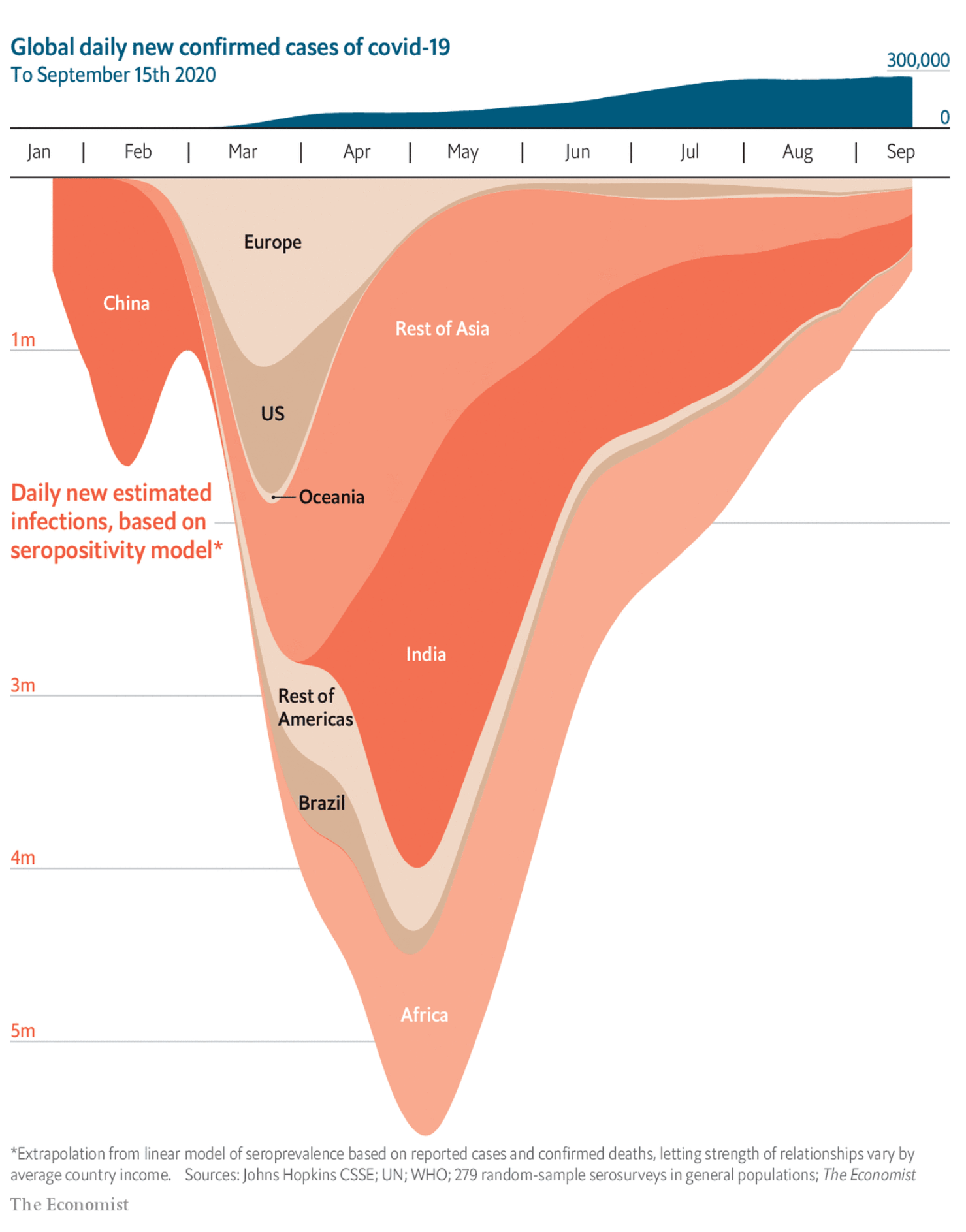 3. Estimate % infected
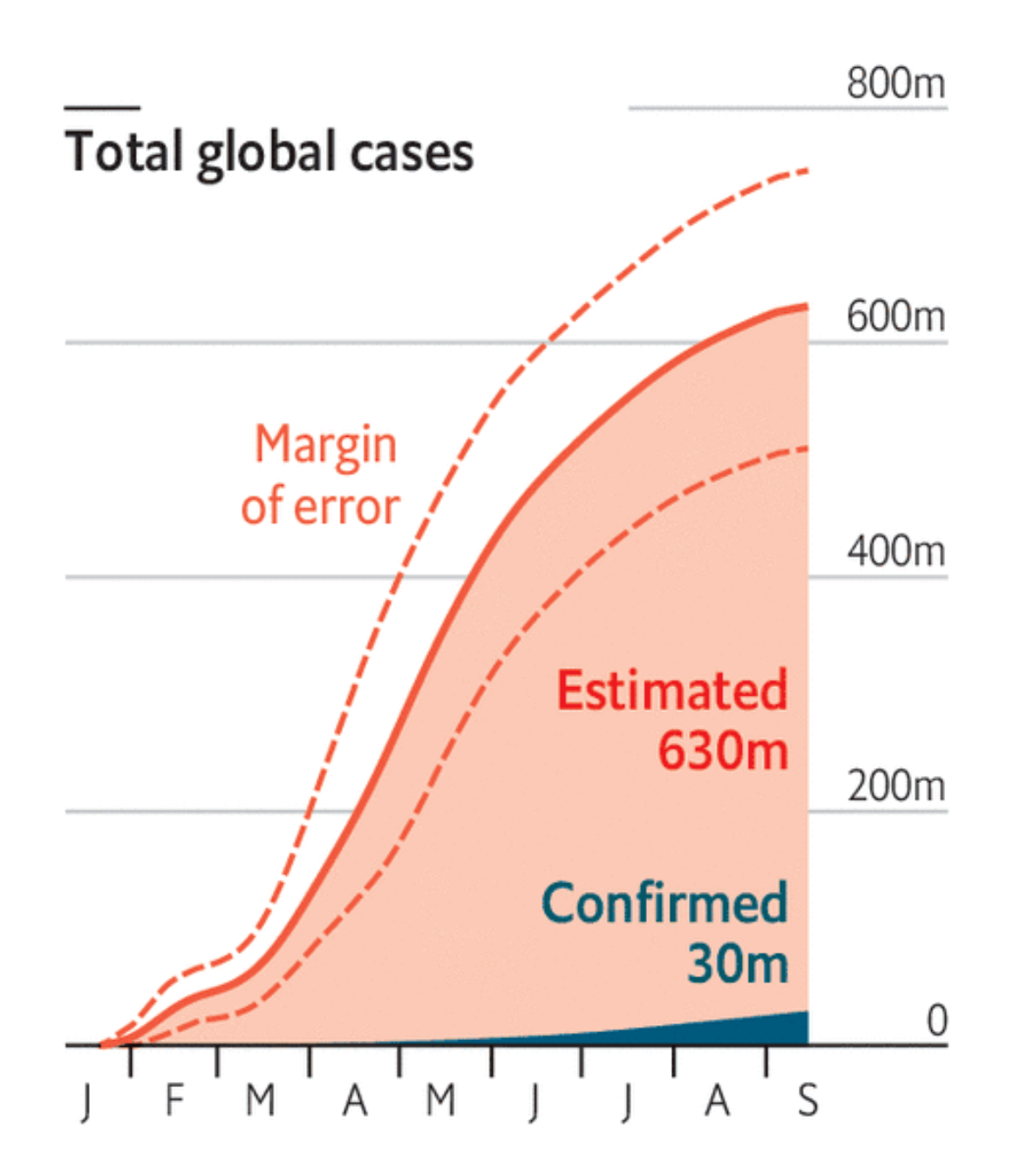 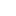 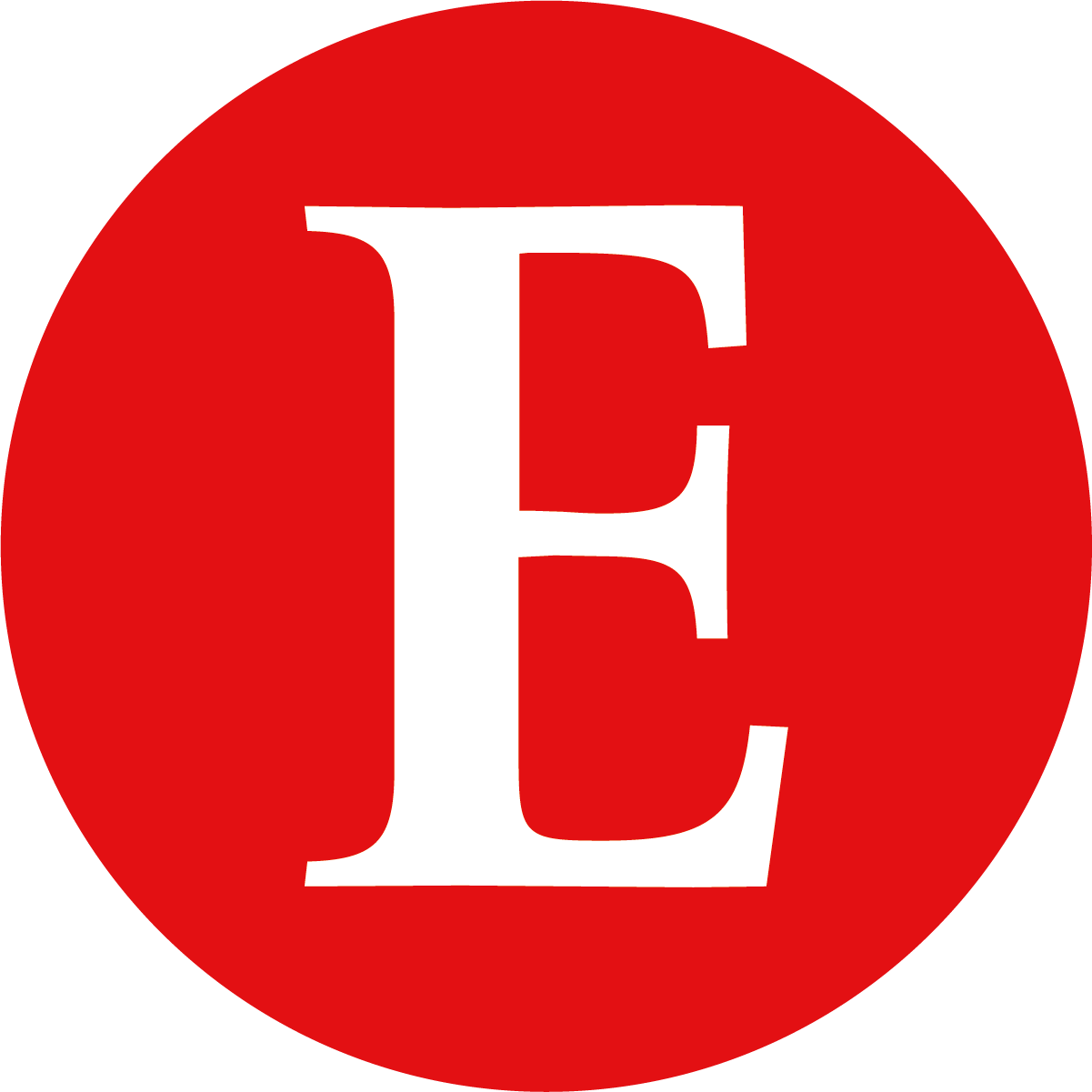 The first wave vs the second
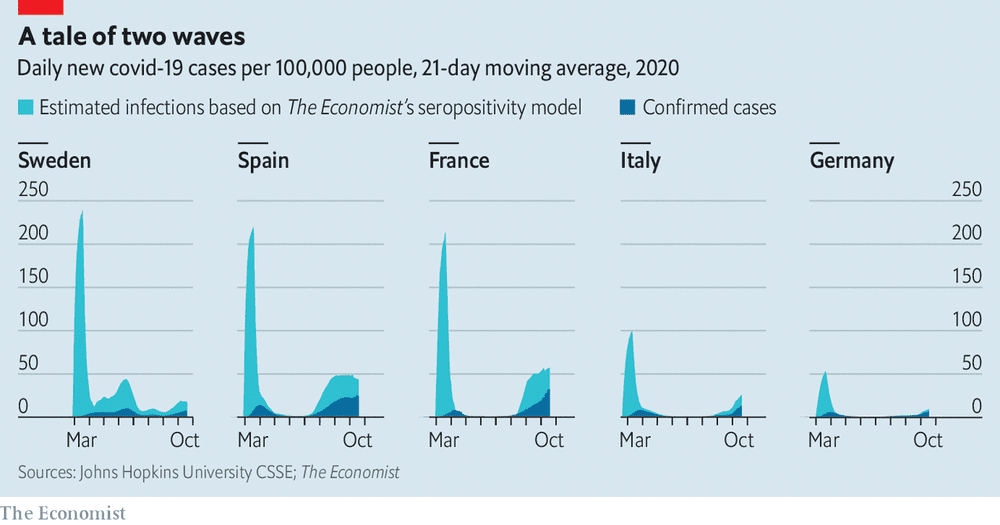 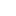 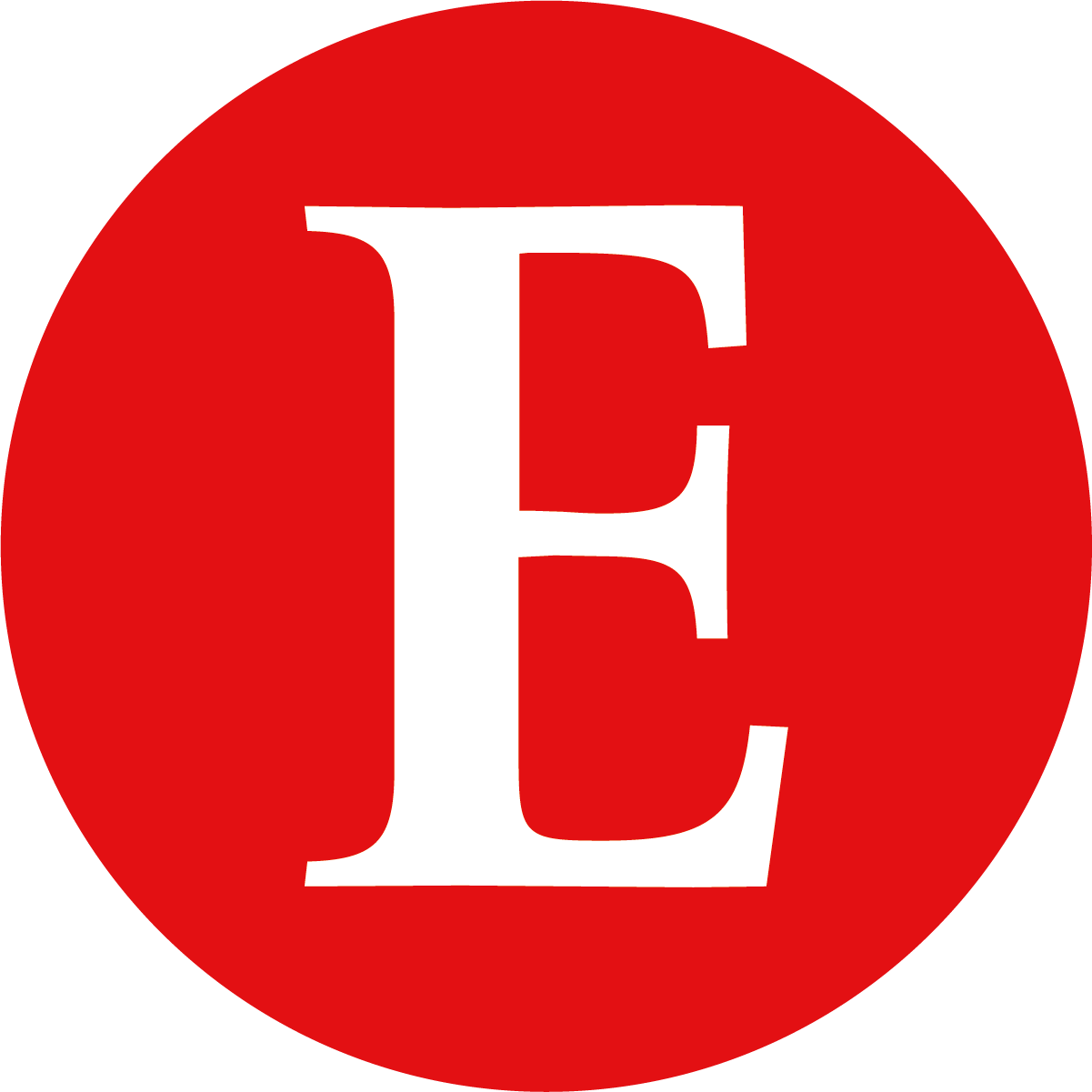 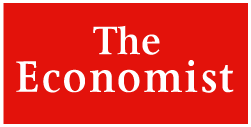 ConclusionsWhat lessons have we learned, and what could we have done better?
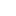 Lessons
1.
2.
Collection is crucial: data sets must be gathered from lots of sources.
Transparency helps: putting data / code on GitHub helps our work reach more people.
3.
4.
Definitions matter: we have to spell out exactly what we are measuring and why.
Communicating uncertainty: it is important to show the limitations of our work.
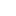 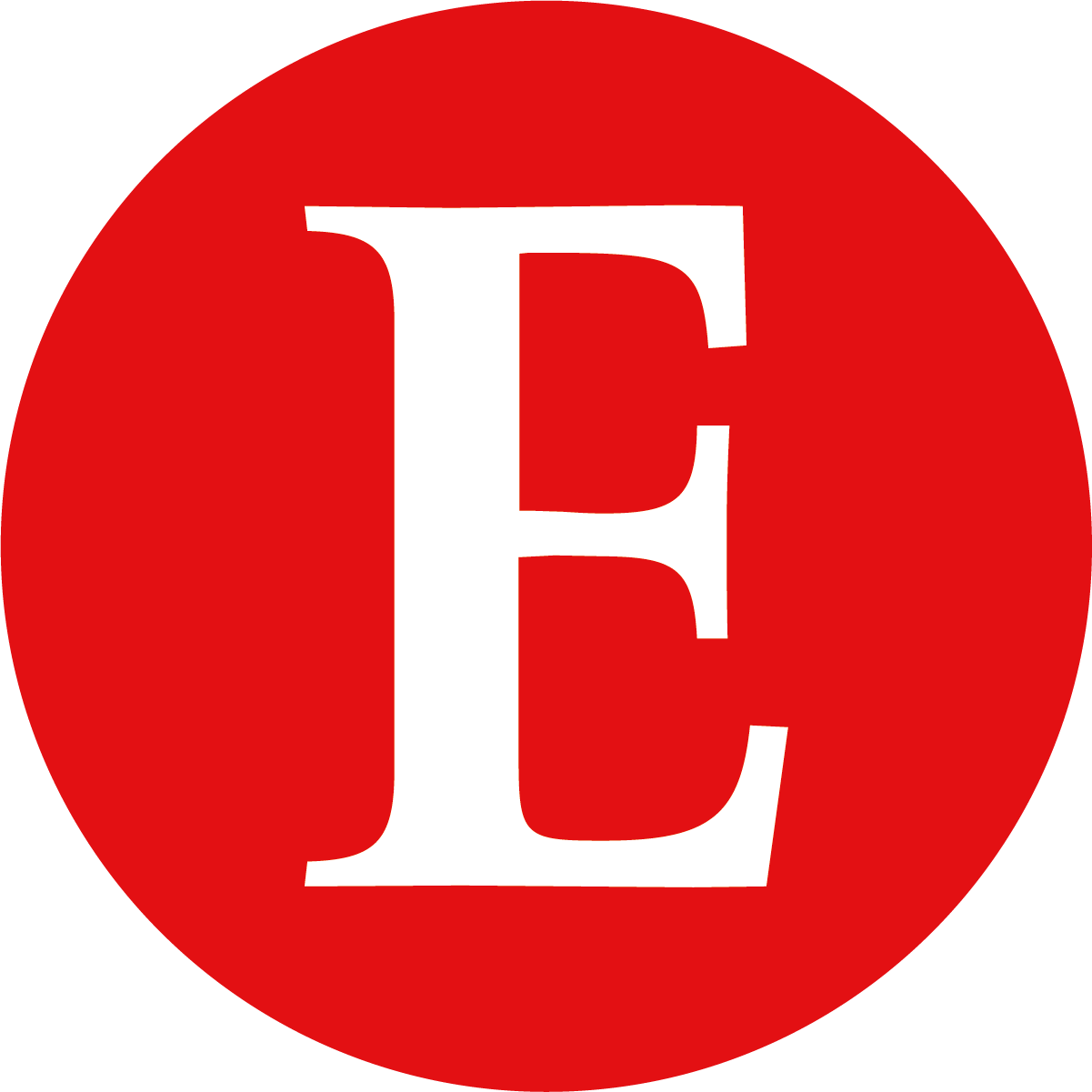 Things we could do better
1.
2.
Collaboration: can organisations work together to reduce duplication of labour?
Standardisation: can we agree consistent definitions across organisations?
3.
Peer review: could we get more comments from experts about our work?
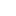 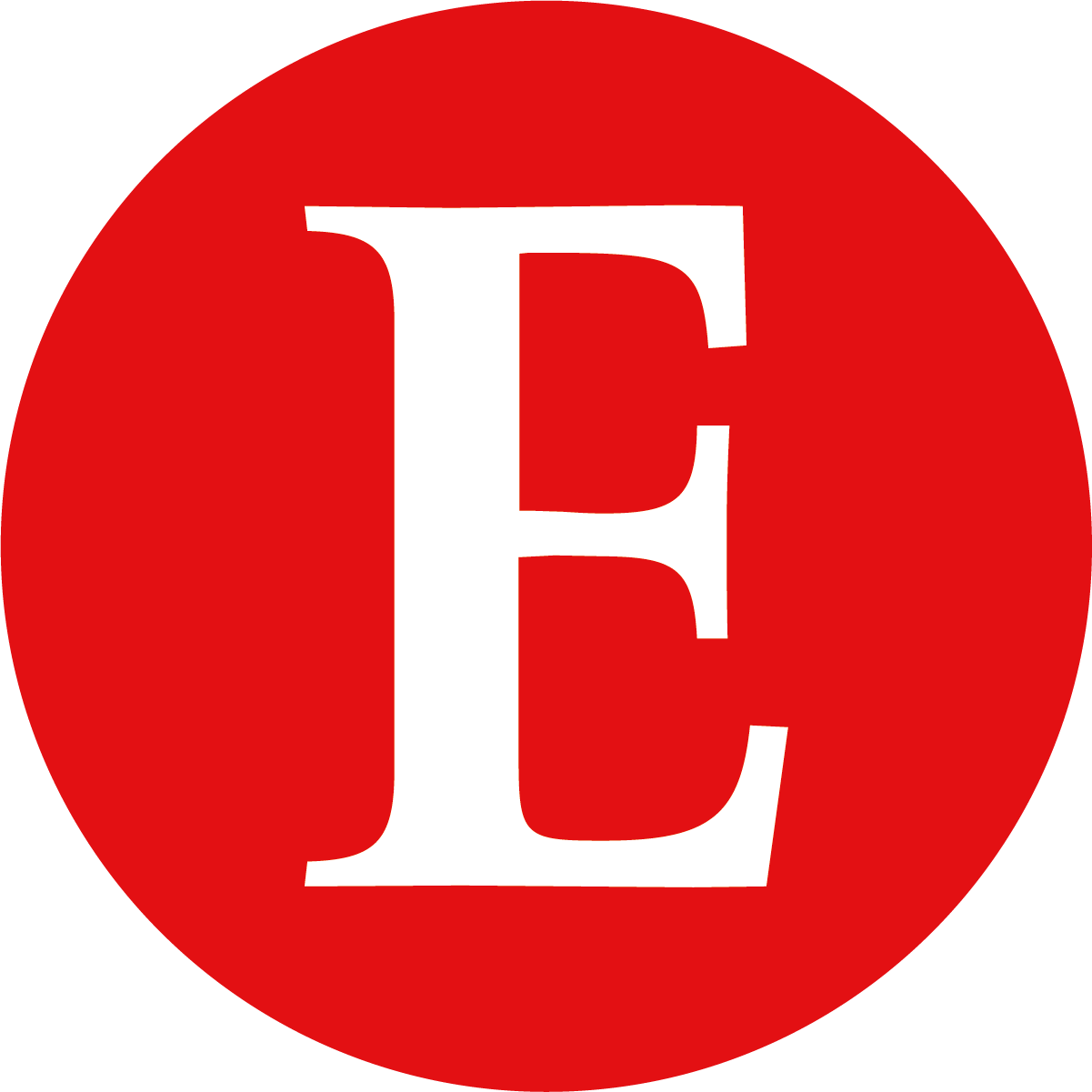